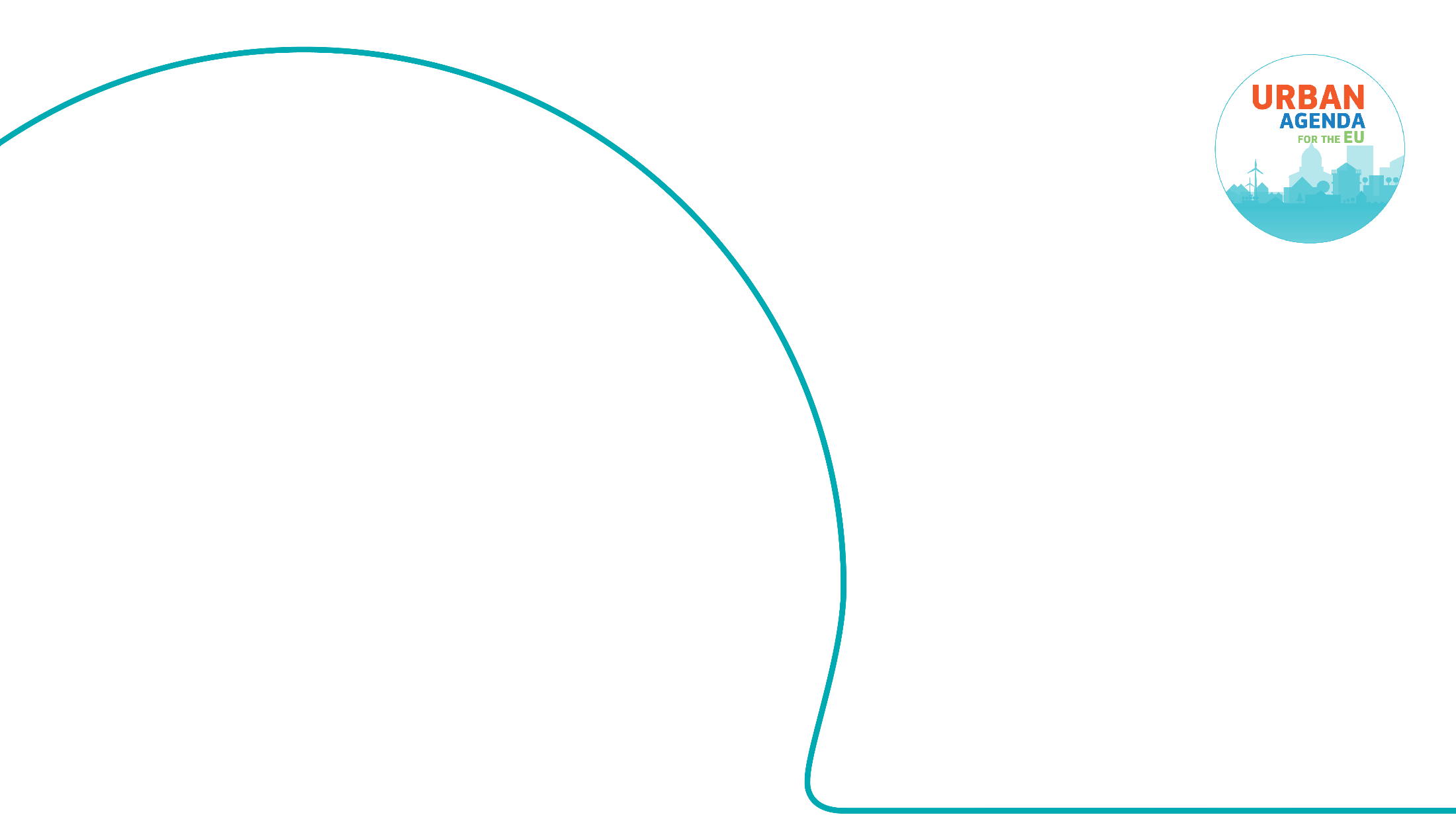 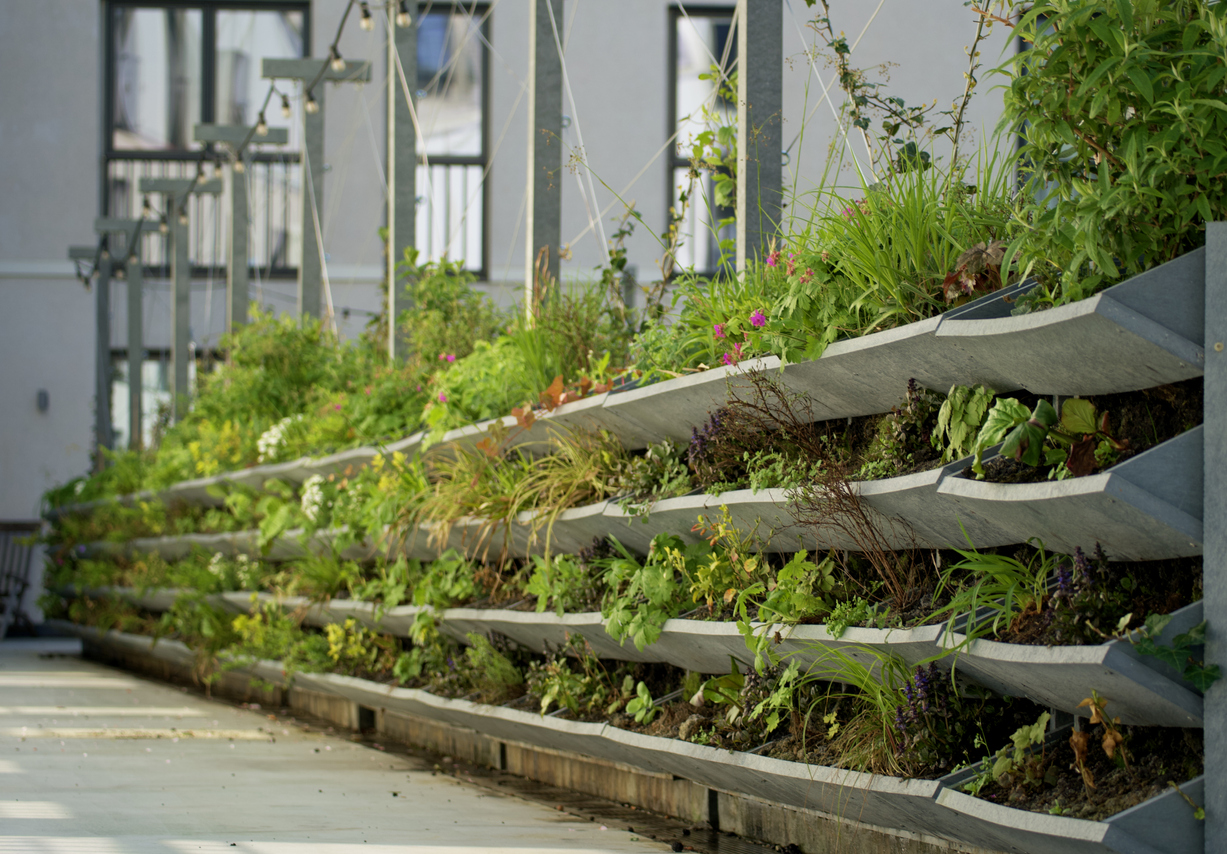 Nature Restoration Law webinar series
Webinar #4:  Greening Regulations on municipally-owned land
Leon Kapetas 
External Expert EUI
Resilient Cities Network
House rules
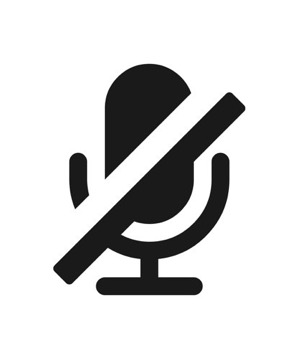 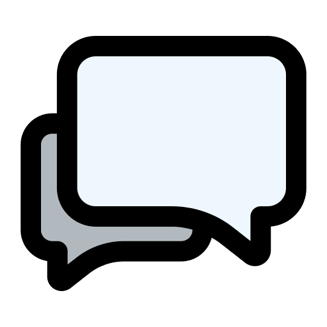 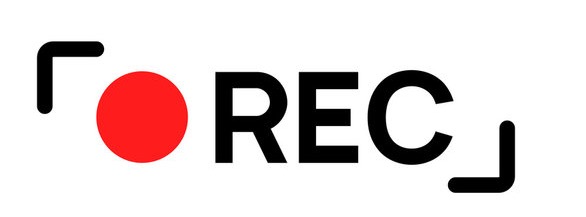 Use the code: #NRL
Article 8: urban ecosystem restoration
No net loss of urban green space or tree canopy cover in urban ecosystem areas by 2030
Nature Restoration Law webinar series
March-June 2025 supporting cities with the implementation of the NRL
Cities need to rethink urban planning …
Baselines and data
What are the baselines for green space and tree canopy? What data to use?
Municipal roadmap
Which departments need to be involved?
What policies need to be considered?
Building and spatial regulations
Policies for new developments
Policies for retrofitting existing developments
Citizen owned land and business collaboration
Policies to engage citizens and raise awareness
Policies to support greening efforts 
Policies to support business investment in offsetting? 
Targets for business?
National Restoration Plan
What do cities need to do? How can cities work with member states?
[Speaker Notes: Member States shall determine and map urban ecosystem areas as referred to in Article 8 for all their cities and towns and suburbs.]
No net loss of urban green space or tree canopy cover in urban ecosystem areas by 2030
Nature Restoration Law webinar series
Webinar #1 looked at the starting point: what are the definitions to  be aware of? what are the baseline years?
Webinar #2 looked at urban nature plans: how can cities plan for nature restoration? What guidance is out there?
Webinar #3 looked building regulations and spatial plans: what policies for new and existing developments?
Paris on their BioClimatic Plan

BioClimatic Urban Master Plan sets out regulations for land use and developments
On all plots of land larger than 150 m2, up to 65% of open space must be provided in projects, with no possibility of derogation
Green Building Index: all new constructions, major renovations, extensions, or building elevations (numerical value based on specific criteria—including local context, project type, and structural possibilities)
Bristol on the Biodiversity Net Gain

All new developments must achieve biodiversity gain of 10%
How UK policy of BNG applied in Bristol
Process for understanding biodiversity baseline of a site and calculating whether a planning proposal needs the requirements
University of Naples on soft and hard policies

Definitions and benefits of each hard and soft regulations: hard regulations set minimum standards and can mobilise funding, while soft regulations can foster cross-collaboration and provide more flexibility
Emerging tools for hard and soft regulation in relation to the NRL including Urban Nature Plans / Master Plans (hard and knowledge sharing and co-design methods (soft)
Webinar #4:  Greening regulations on municipally-owned and managed land
The Sustainability Protocol of the Area Metropolitan Barcelona

Speaker: Albert Gassull, Director of Public Space Services, AMB
Sustainability protocol
Environmental criteria for AMB and IMPSOL projects and works
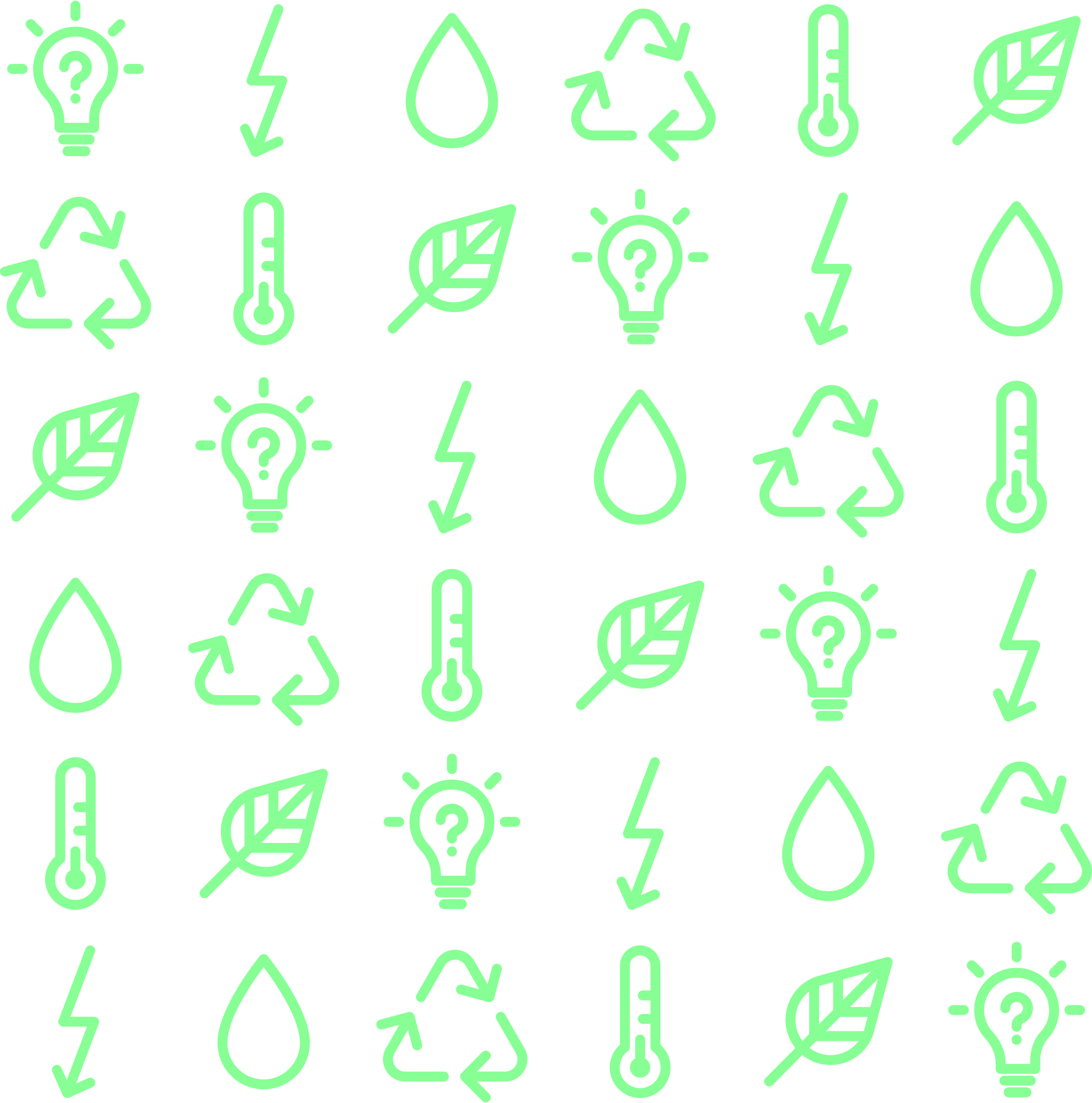 Albert Gassull
Director of Public Space Services
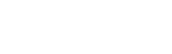 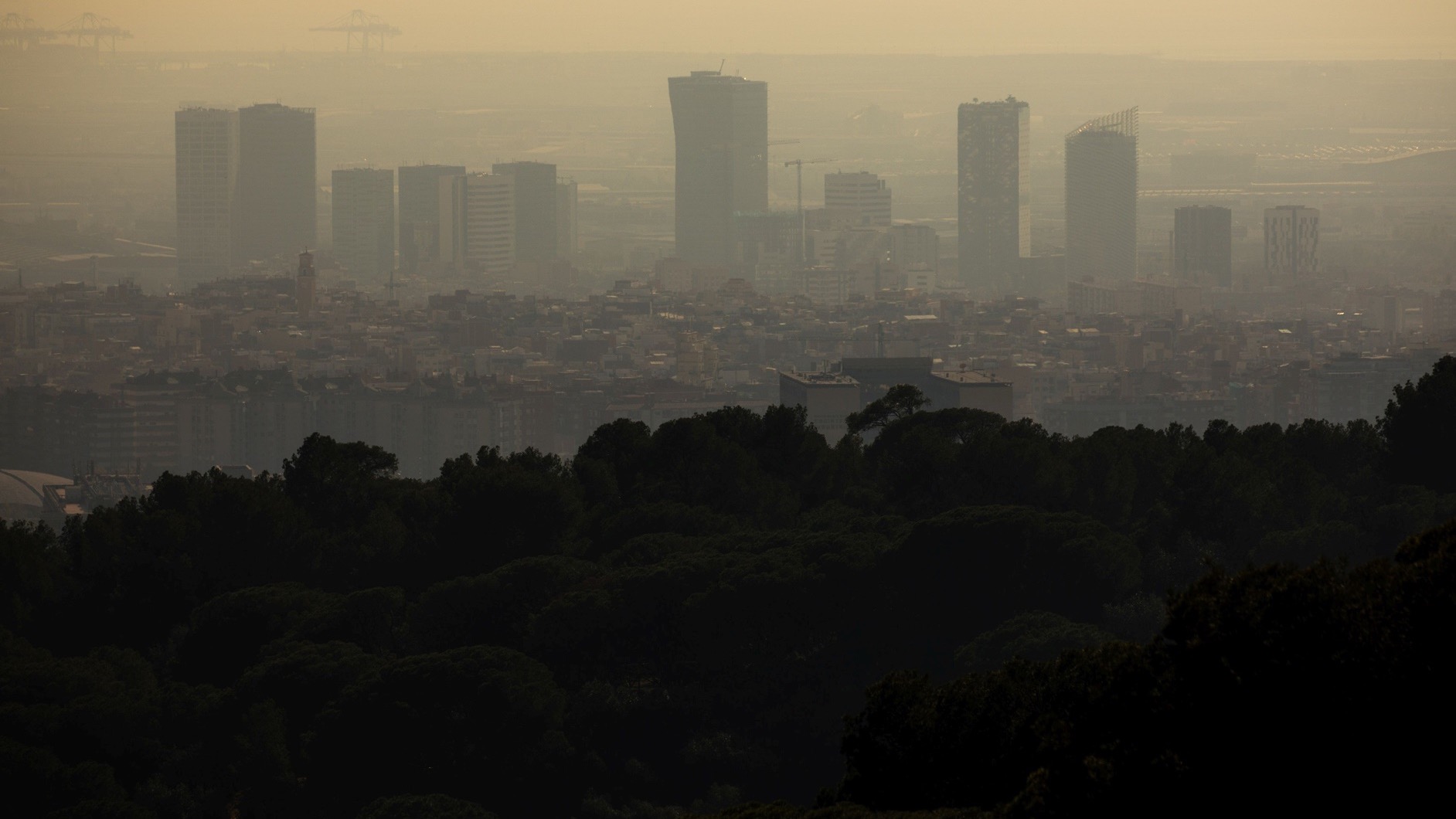 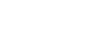 Premature deaths in urban areas in Europe
ISGlobal 2021
	PM2,5  125.000	NO2  80.000	Lack of green spaces  43.000	Noise-related ischemic heart disease  3.600 
 
ISGlobal 2023
	High temperatures in summer  47.000
+ 300.000annual deaths
-36extinct species since 2015
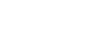 EU
Dec 2019
May 2020
Aug2024
European Green Deal
Biodiversity strategy 2030
Nature Restoration Law
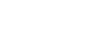 Members
EU
Sep2027
Sep2026
June2032
Dec 2019
May 2020
Aug2024
Final version of the National Restoration Plans
Review the National Restoration Plansand every 10 years
Draft of the National Restoration Plans
European Green Deal
Biodiversity strategy 2030
Nature Restoration Law
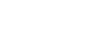 Nature Restoration Law Article 8
No net loss of urban green areas and urban tree canopy by December 2030 (compared to 2024).
 From 2031 onwards an increase trend is necessary up to a satisfactory level.
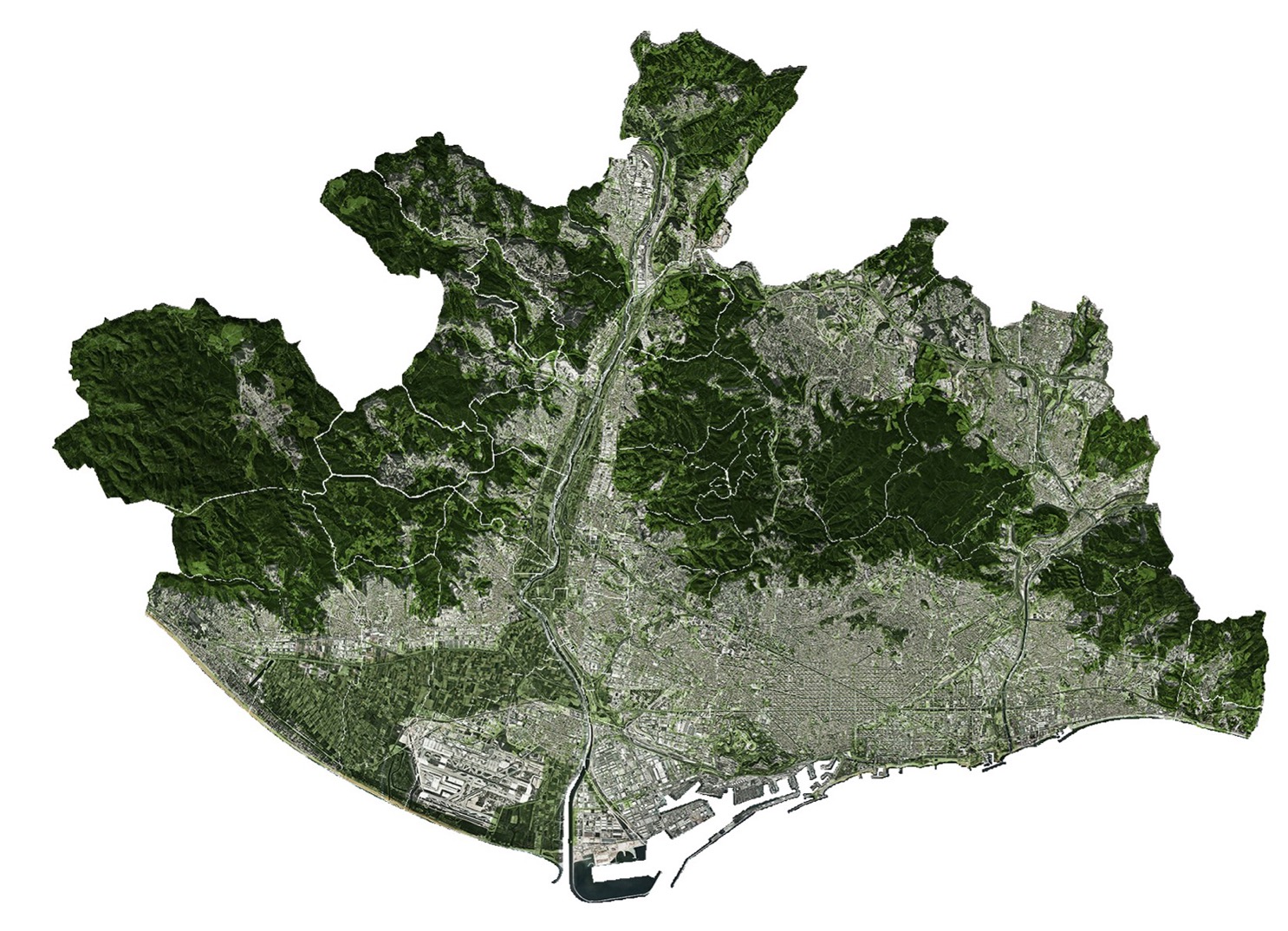 Metropolitan territory
52%
of open spaces
900 km
of contact between
urban and open spaces
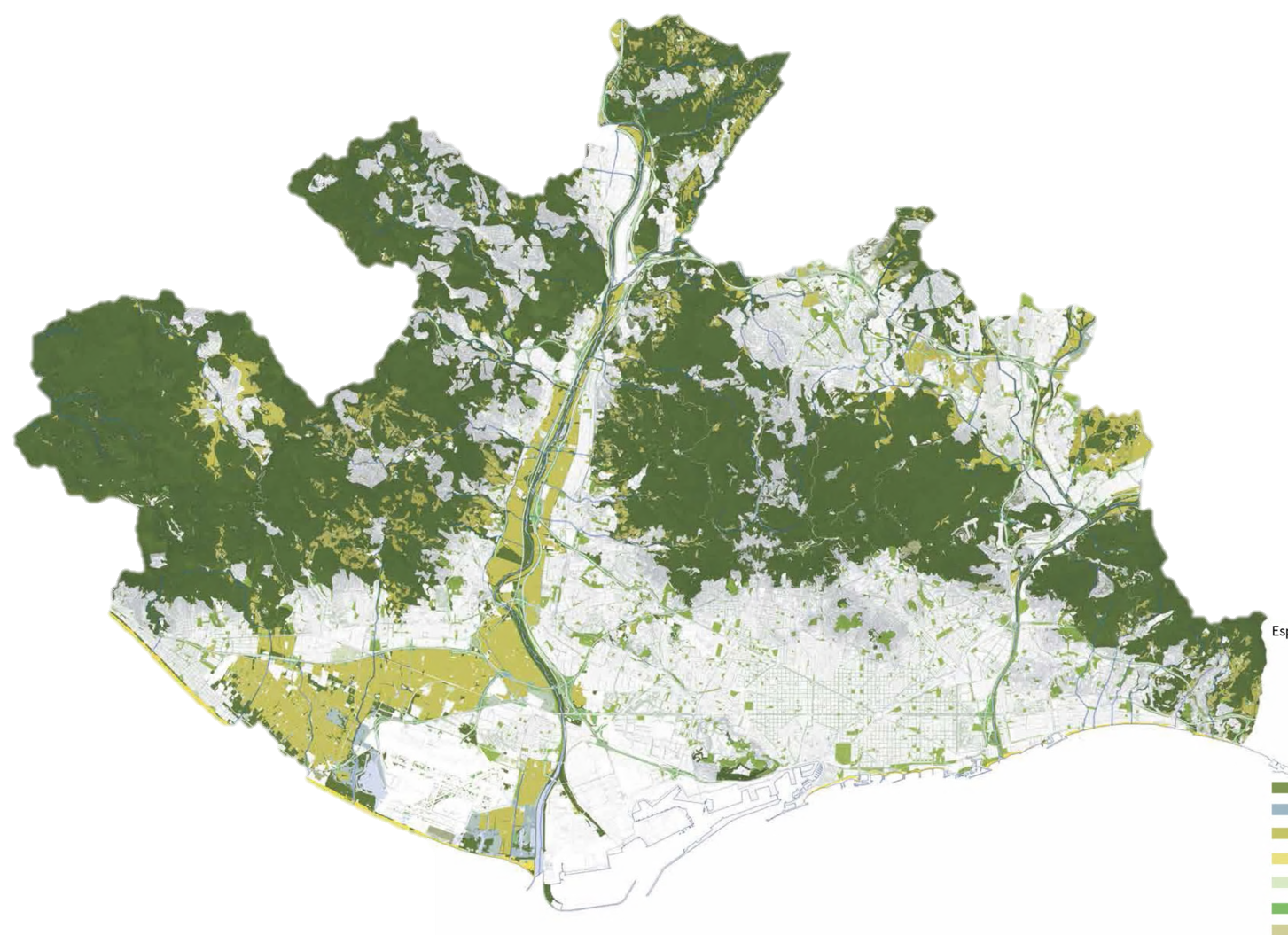 Metropolitan territory
up to
71%
of green
infrastructure
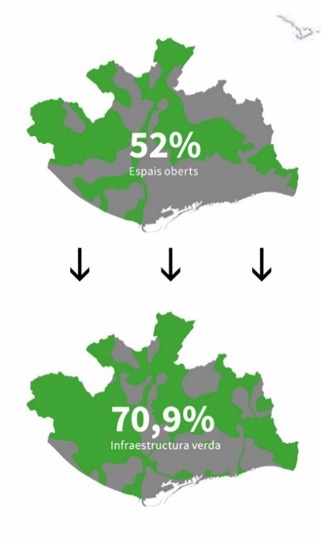 Metropolitan Urban Master Plan / PDUM
Urban planning instrument that will organise the metropolitan territory in an integrated manner in the coming decades.

It is based on five principles:
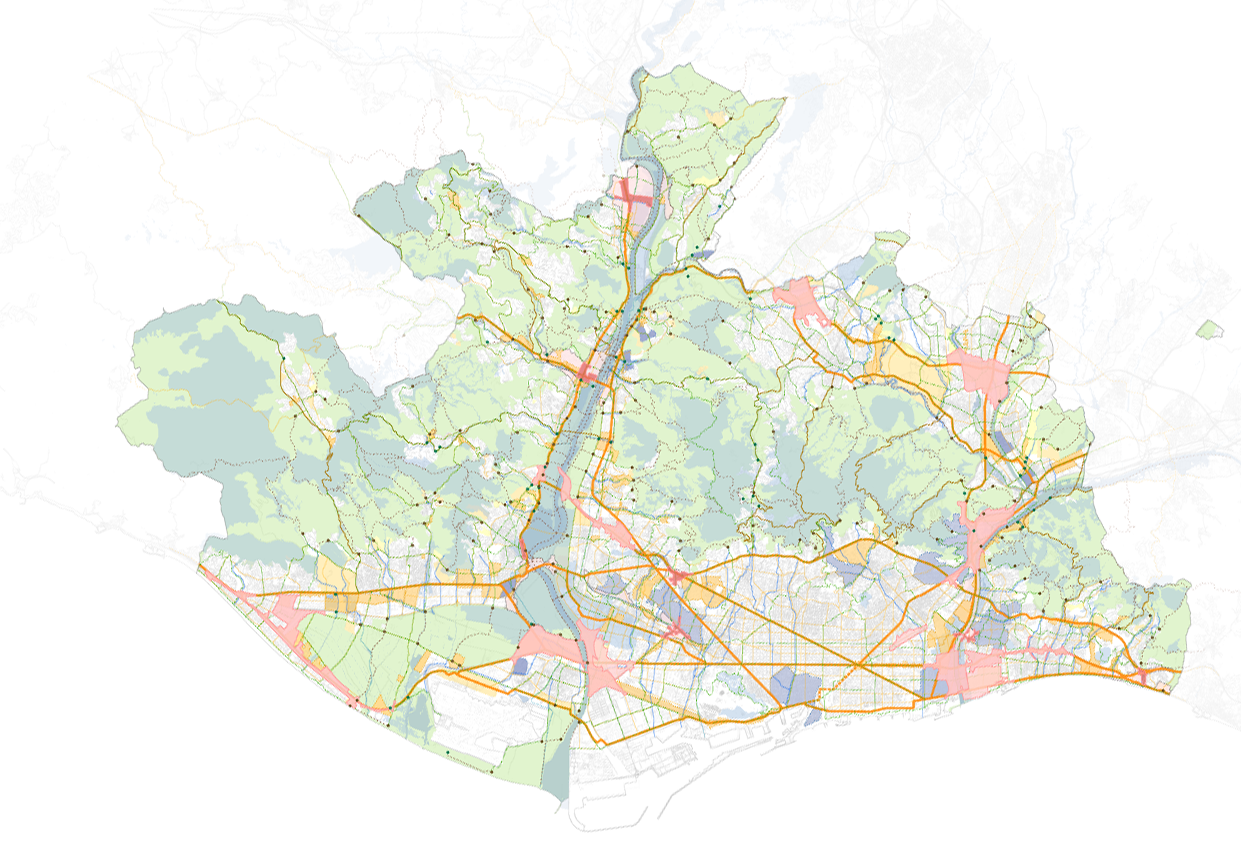 Preserve ecological functions and ecosystem services

Consolidate a polycentric articulated system for metropolitan avenues and green hubs

Foster sustainable active mobility by rethinking metropolitan infrastructures

Planning urban settlements to guarantee balance, cohesion and habitability

Improve the efficiency of urban metabolism and minimise environmental impacts
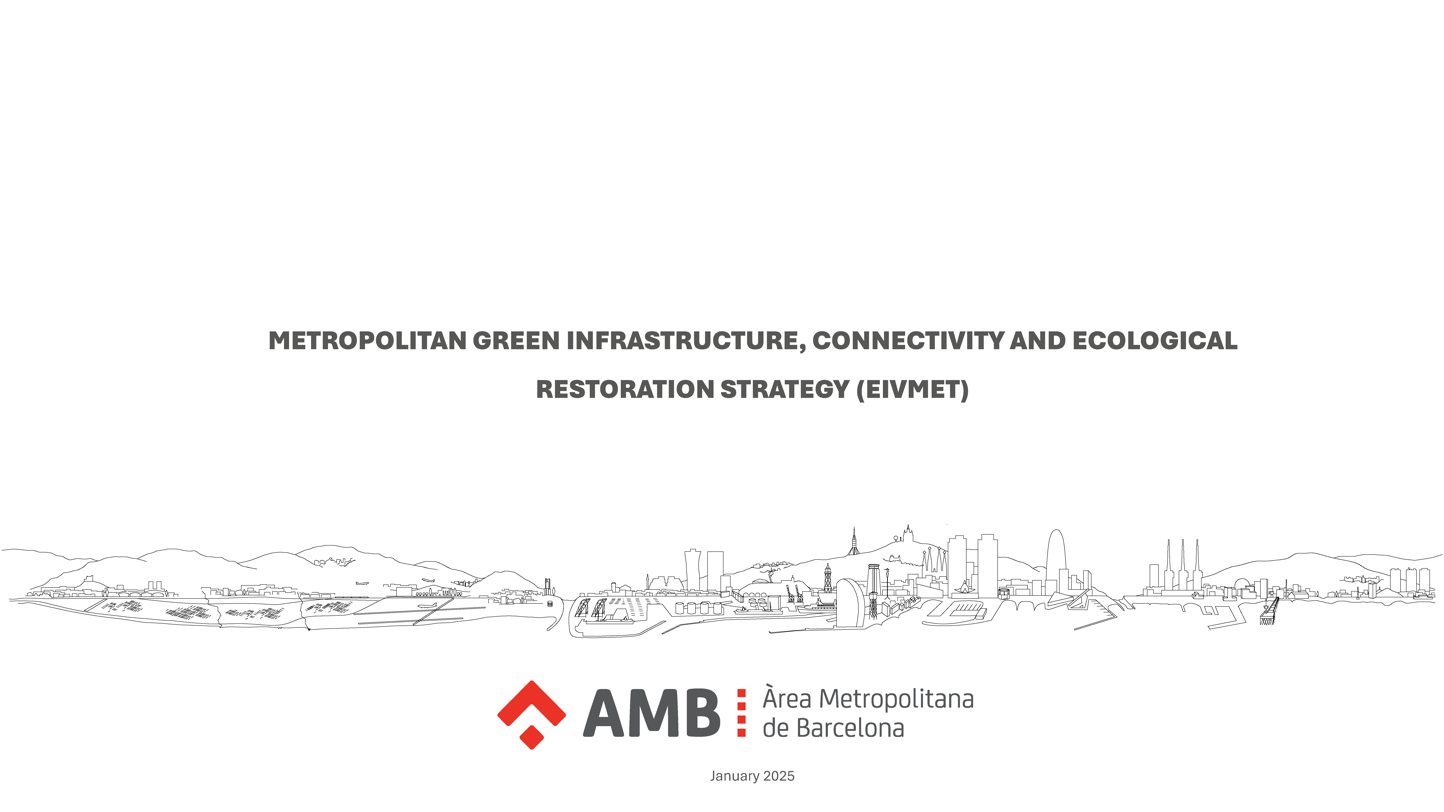 Sustainability protocol
Environmental criteria for AMB and IMPSOL projects and works
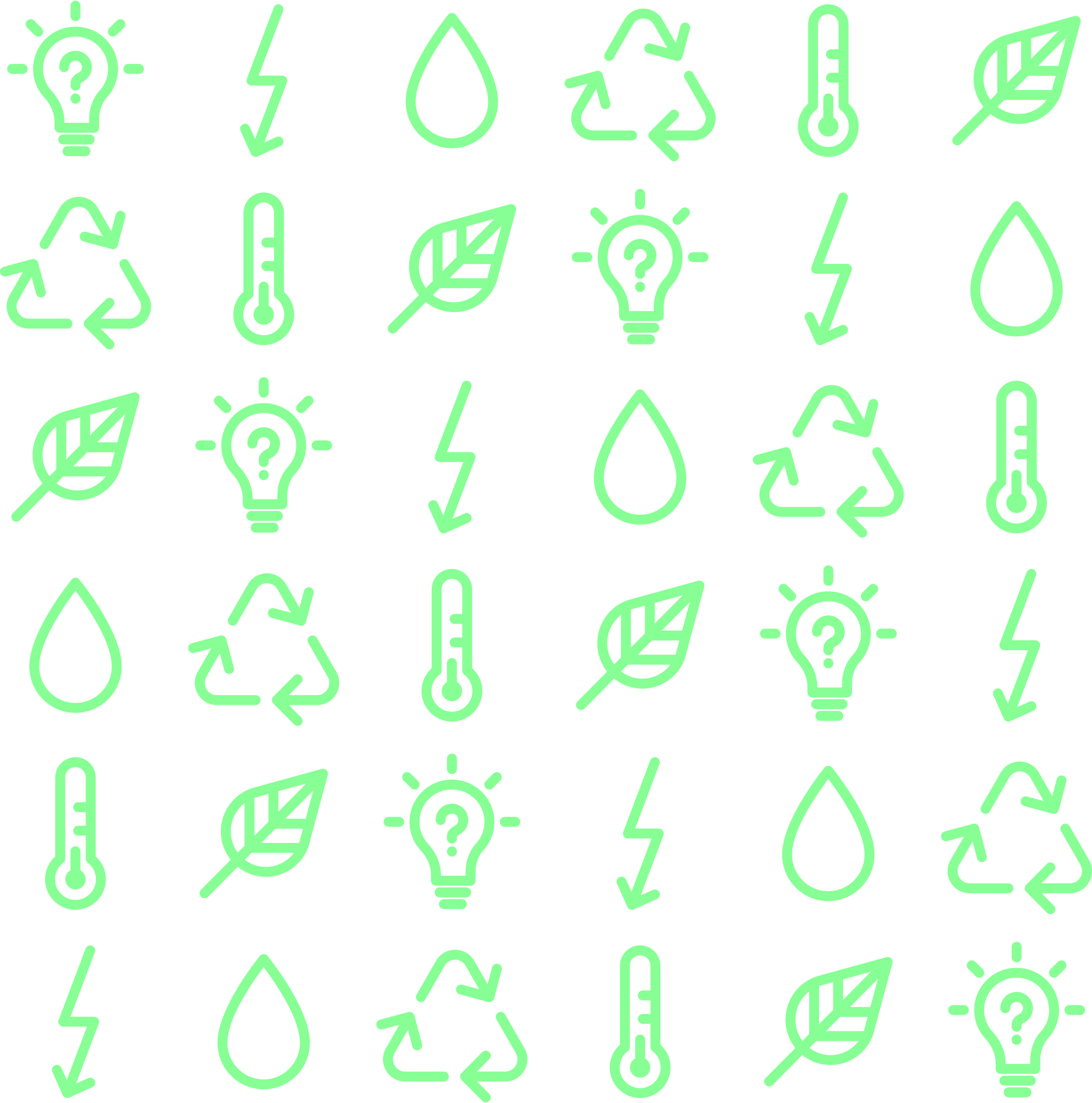 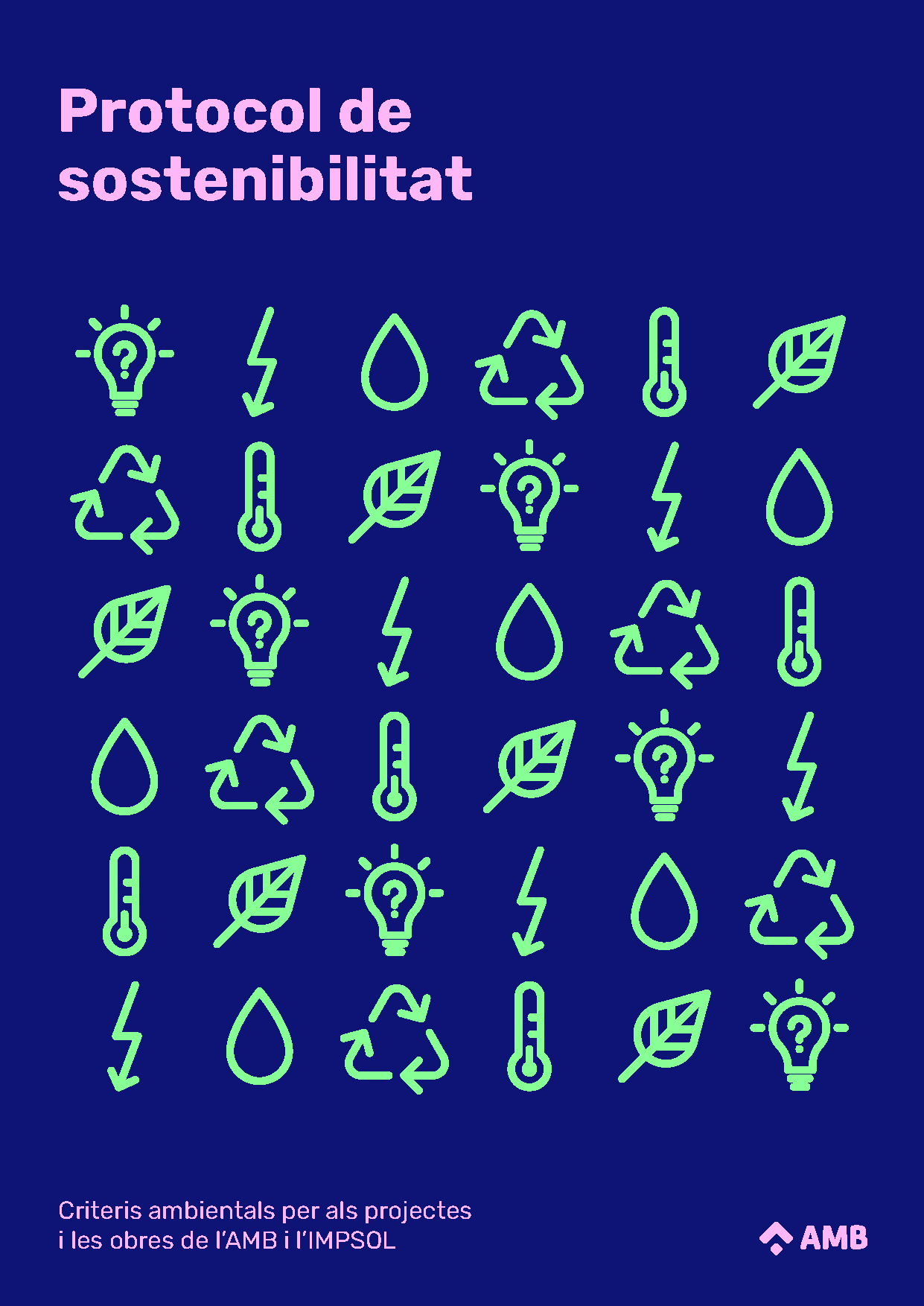 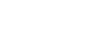 Sustainability protocol
6
fields
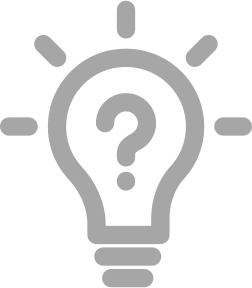 Transversal analysis and follow-up
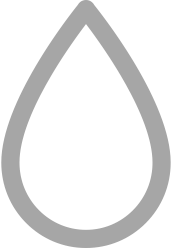 Water
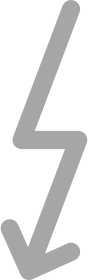 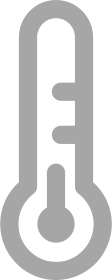 Energy
Comfort and health
Sustainability of the site
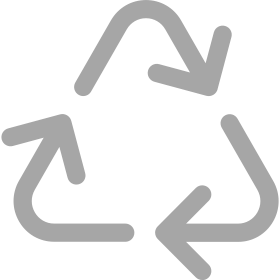 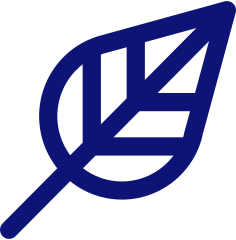 Materials
19
criteria
Environmental criteria for AMB and IMPSOL projects and works
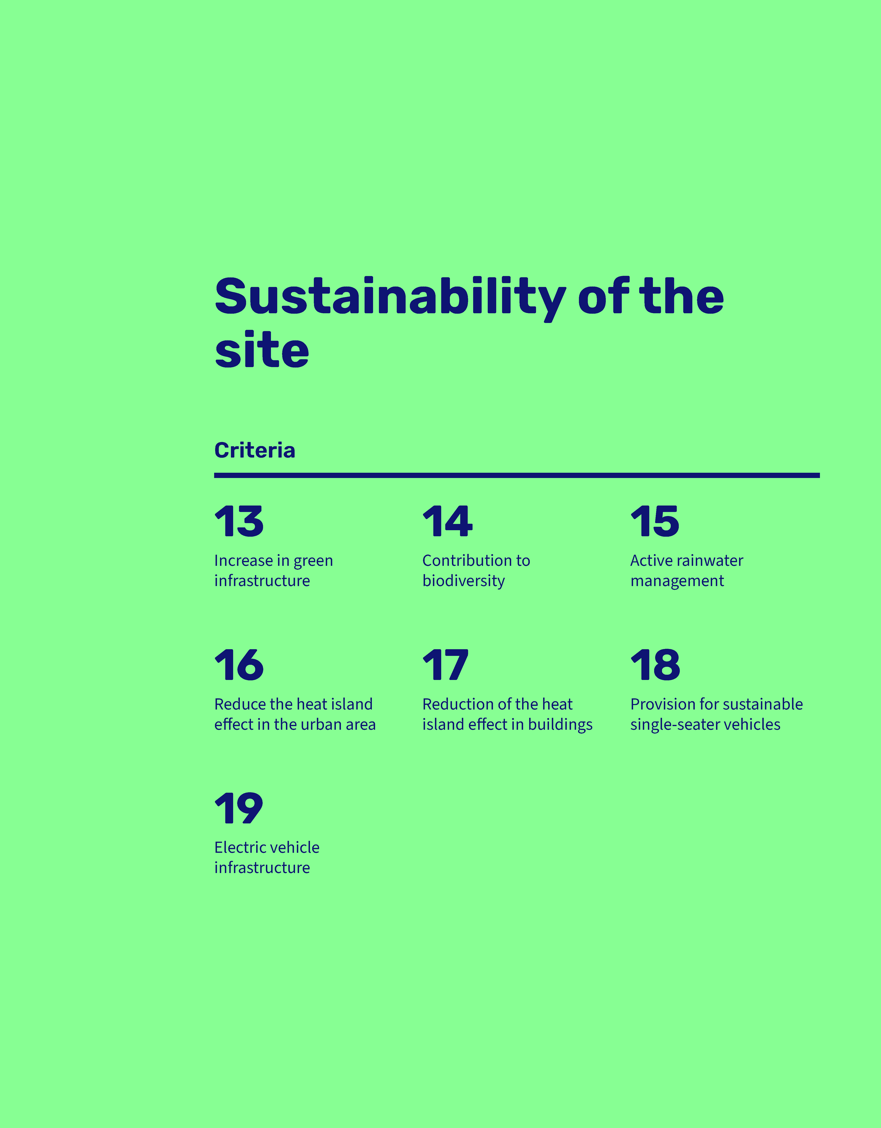 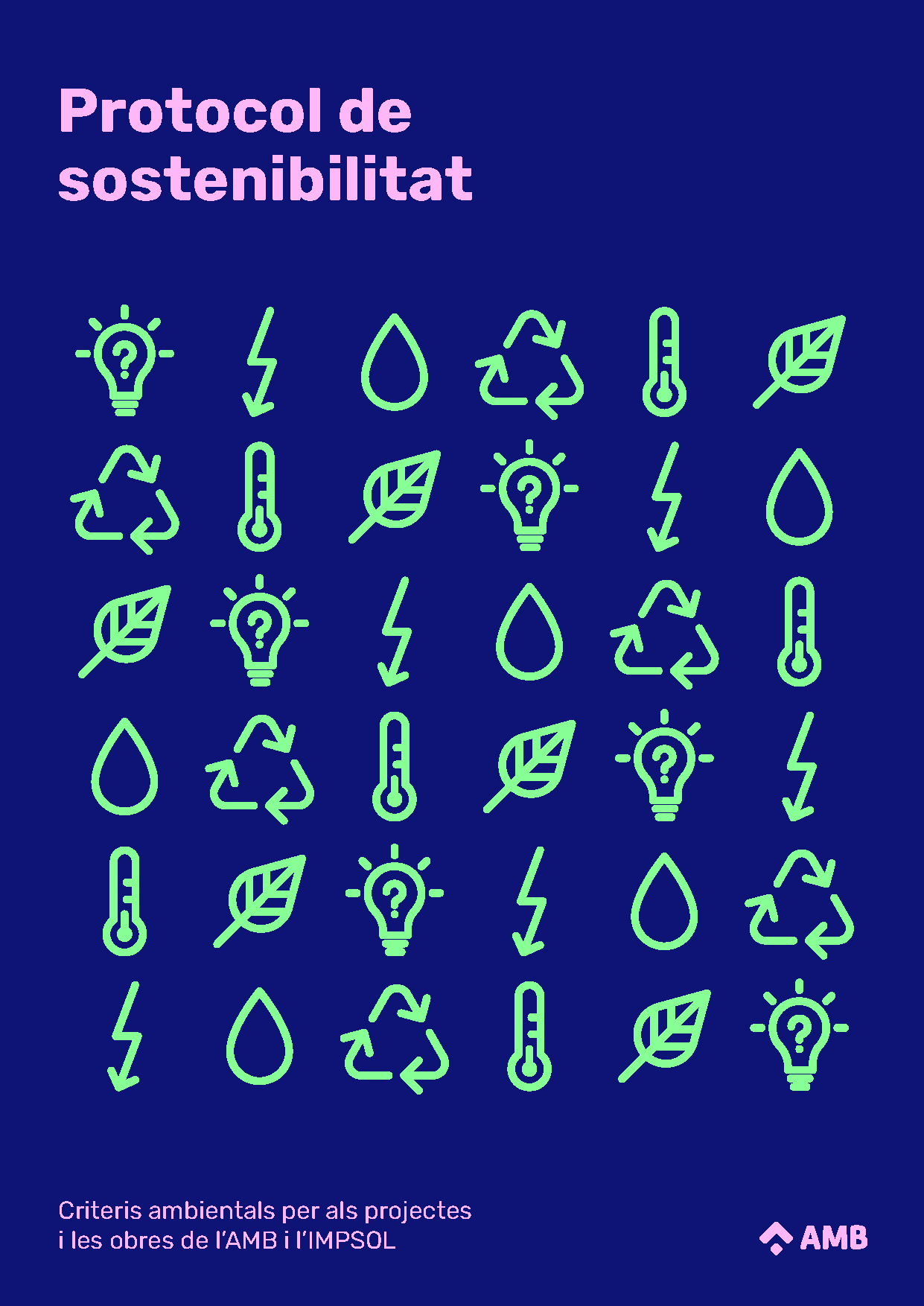 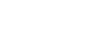 Sustainability protocol
Environmental criteria for AMB and IMPSOL projects and works
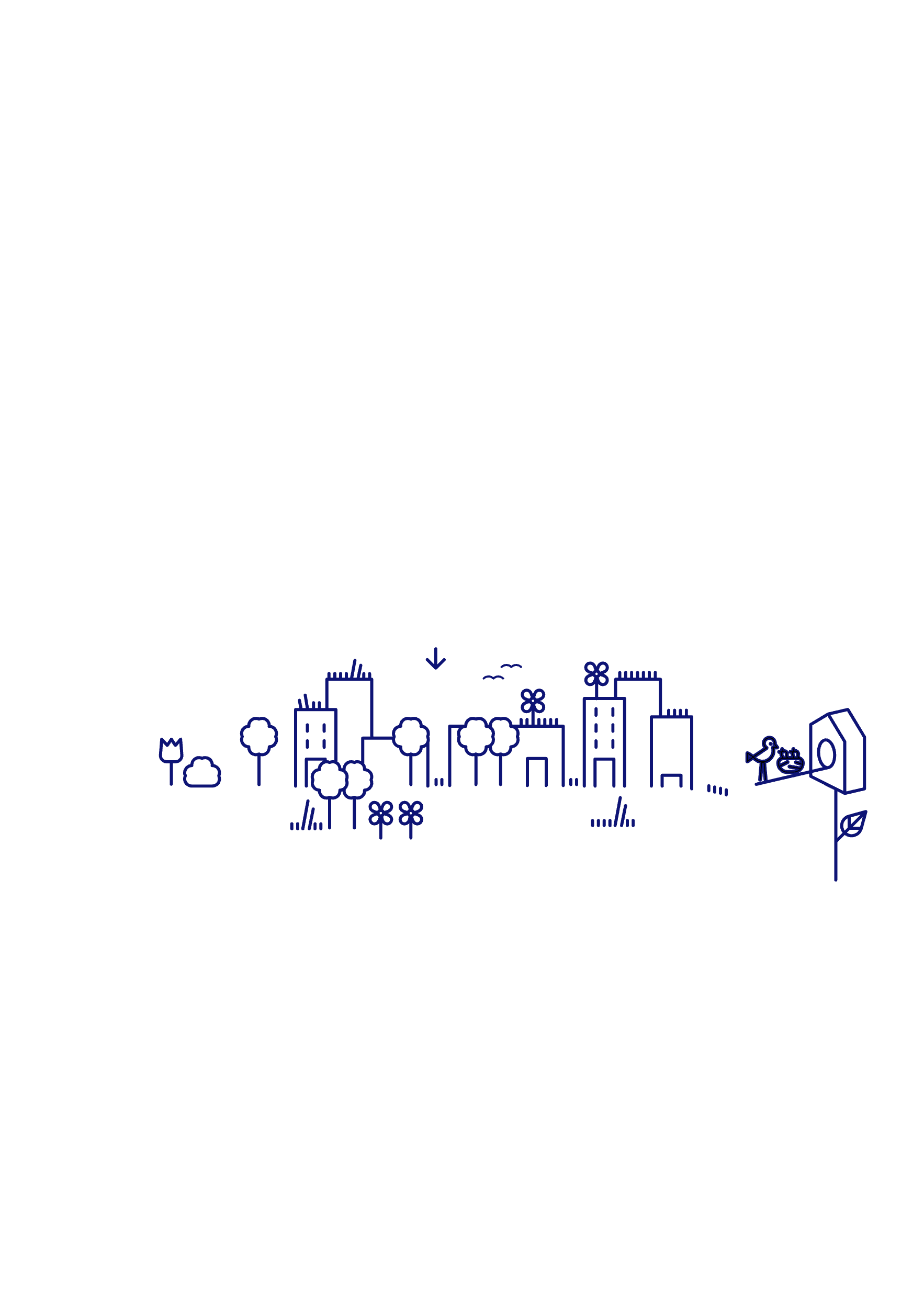 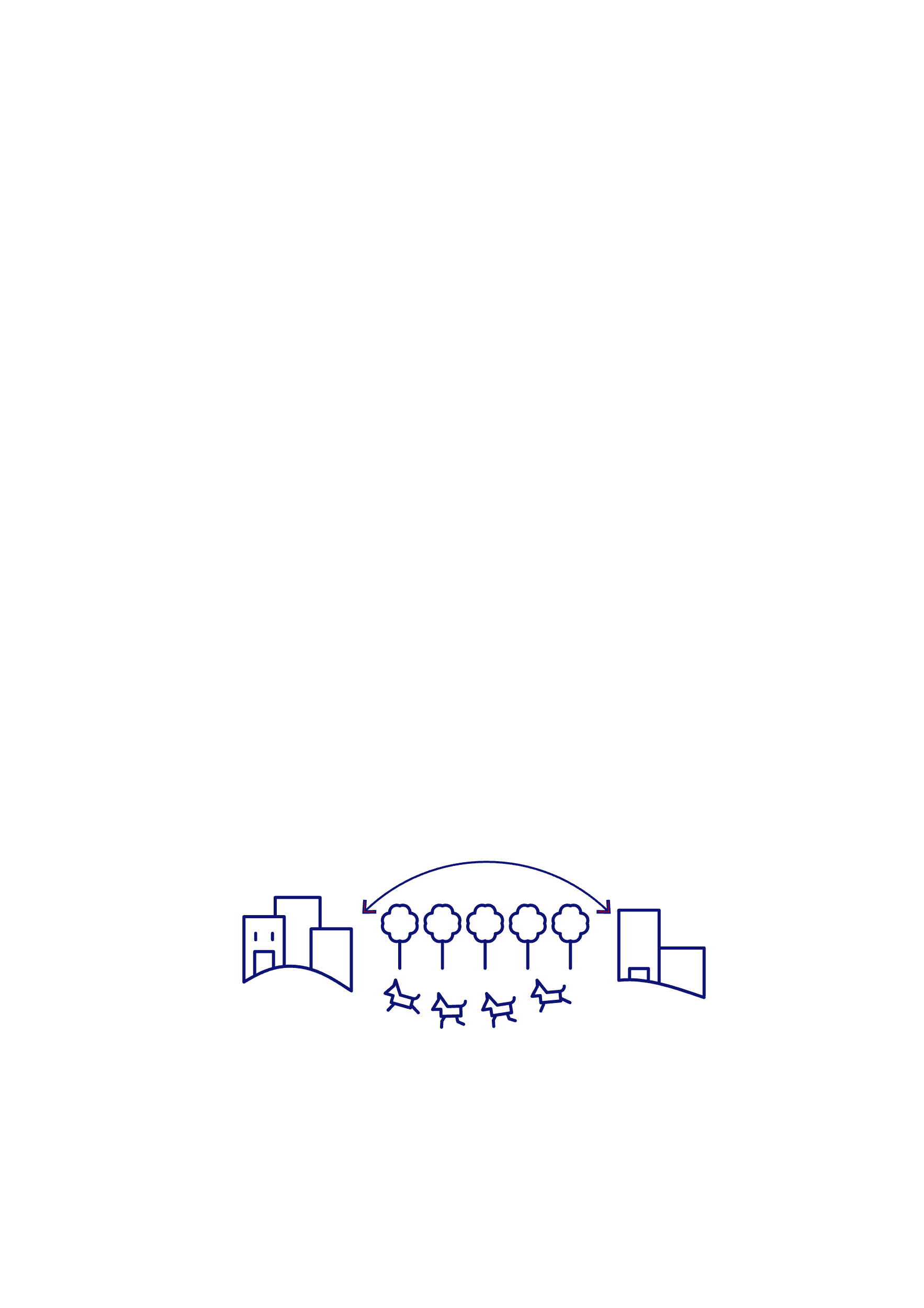 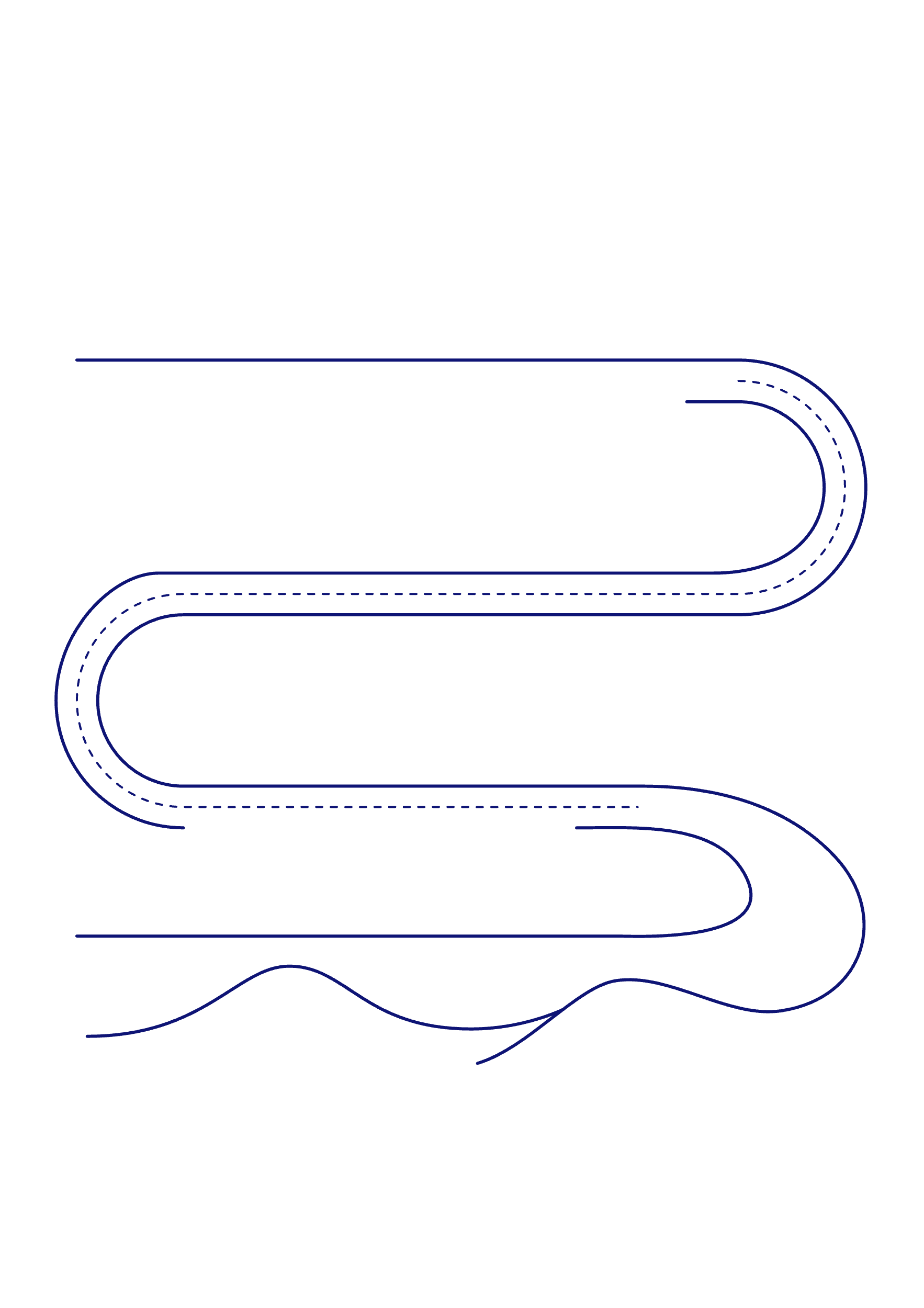 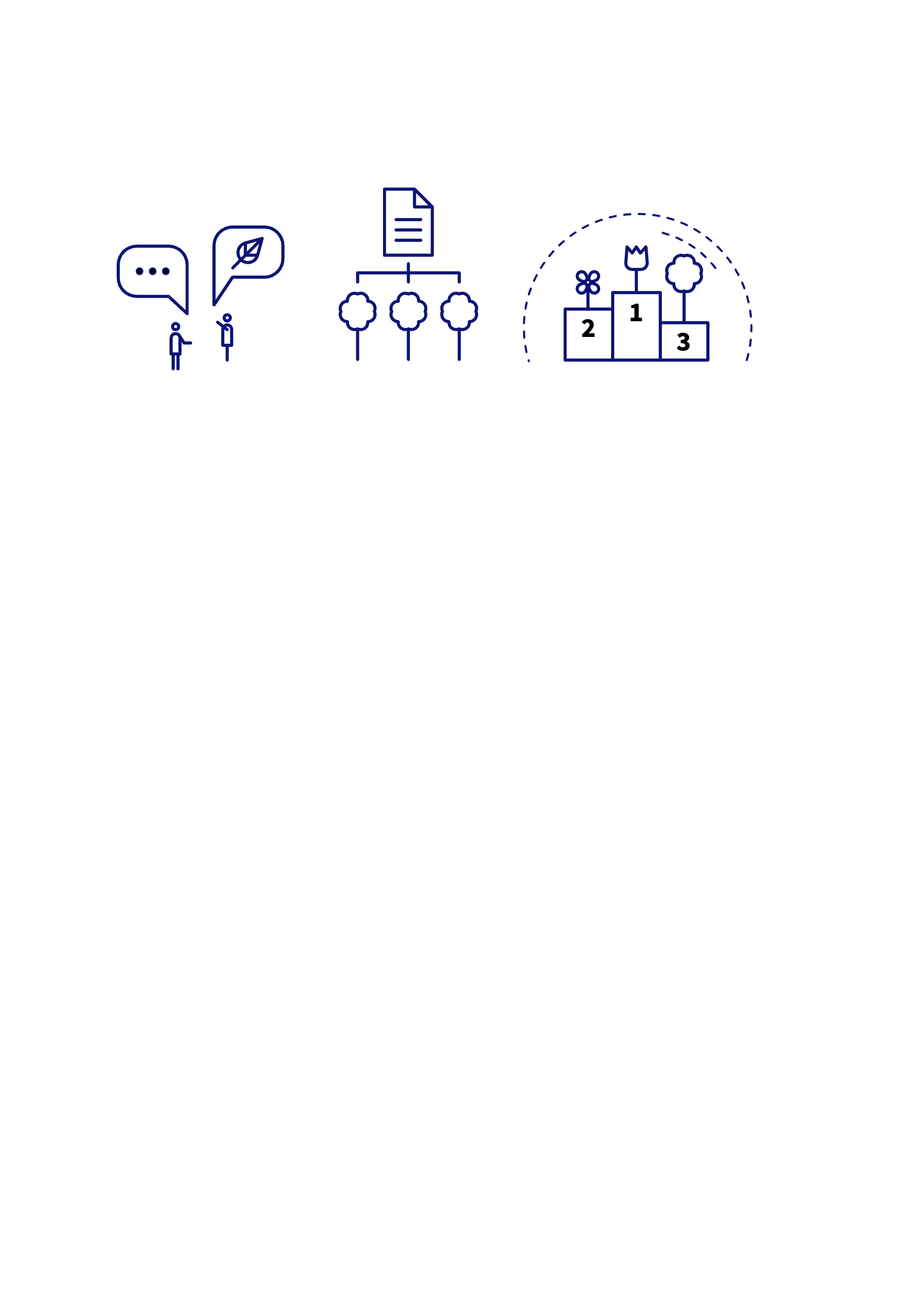 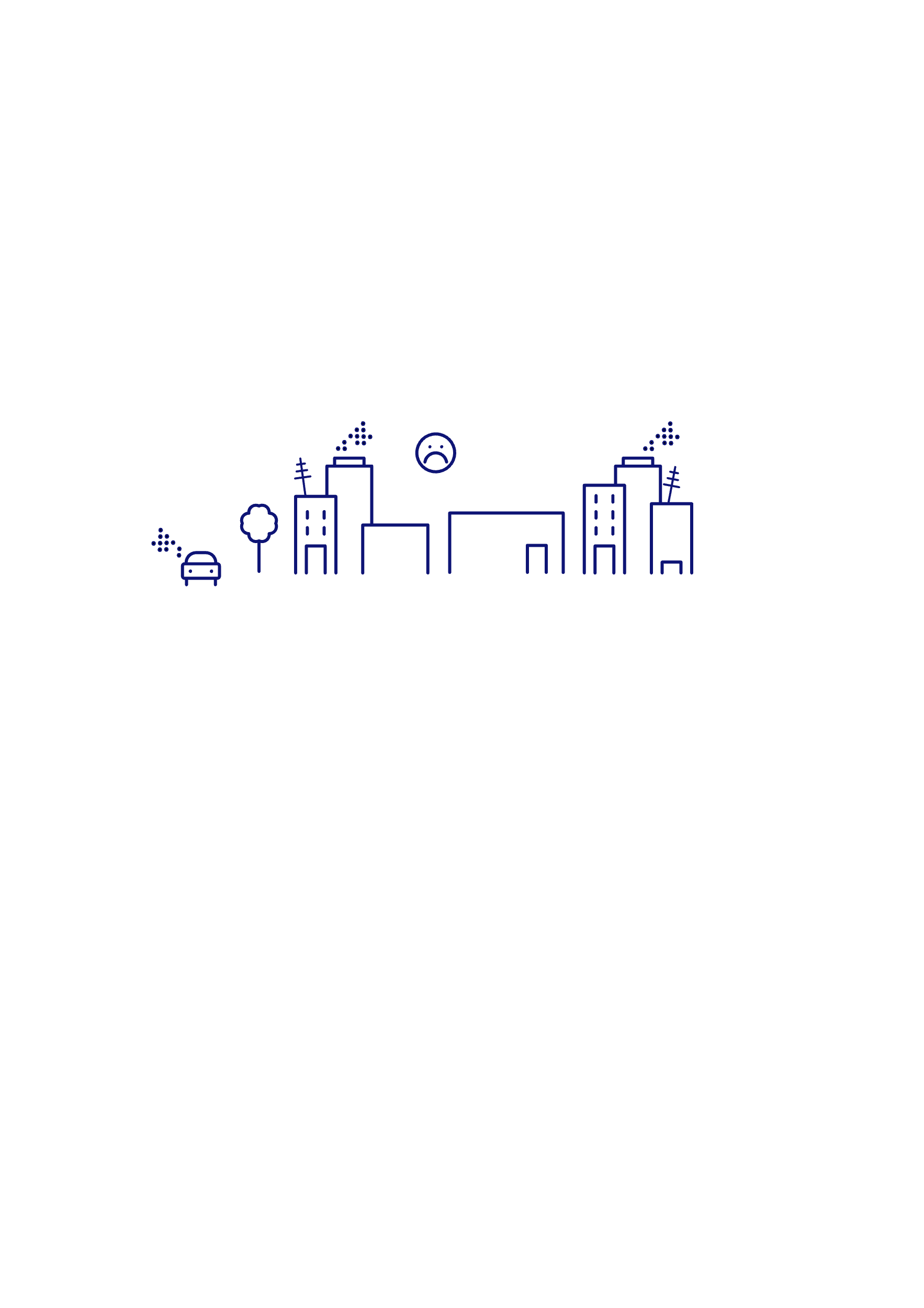 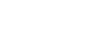 13
Increase in green infrastructure
Preservation of green spaces and their ecosystem services
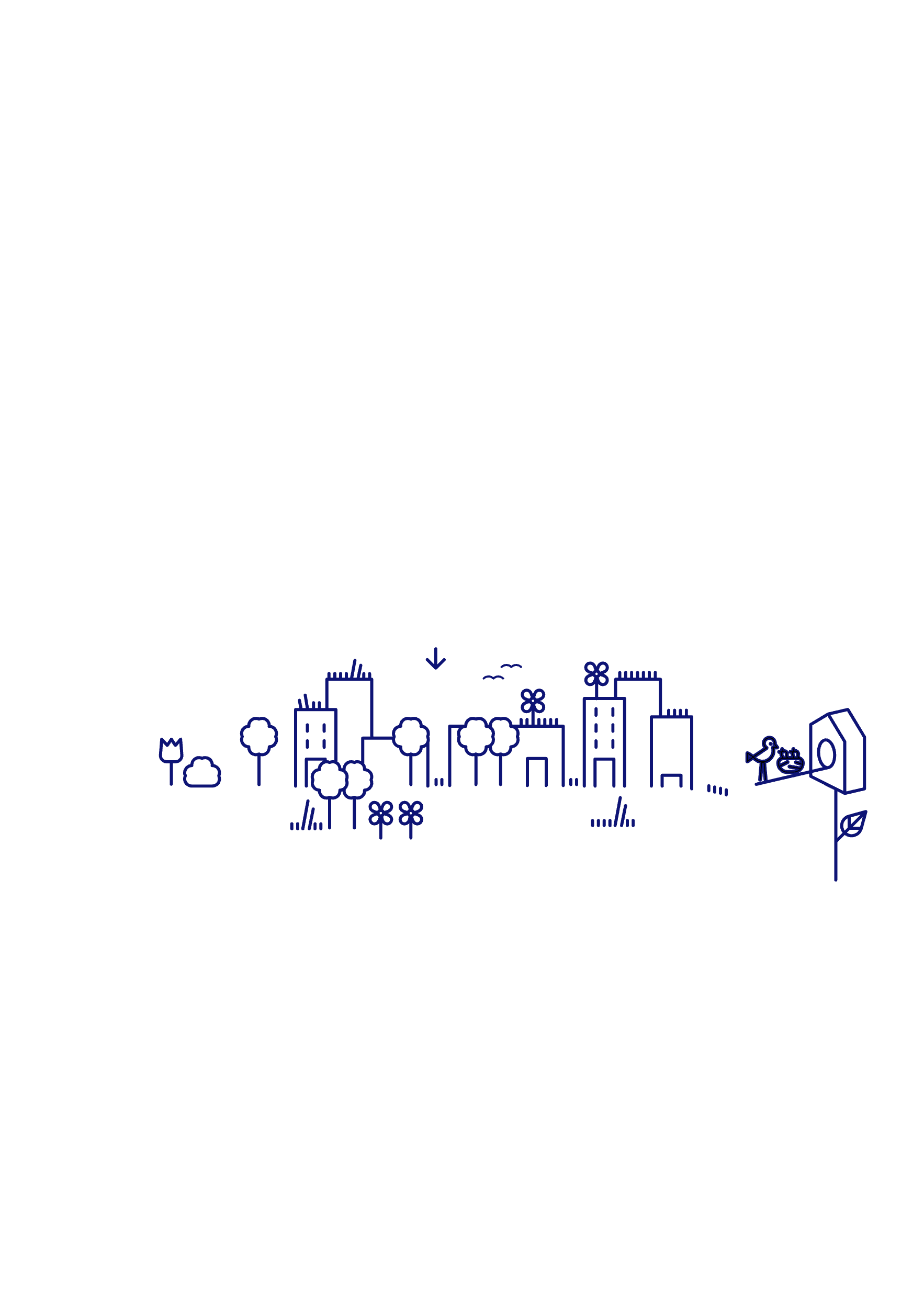 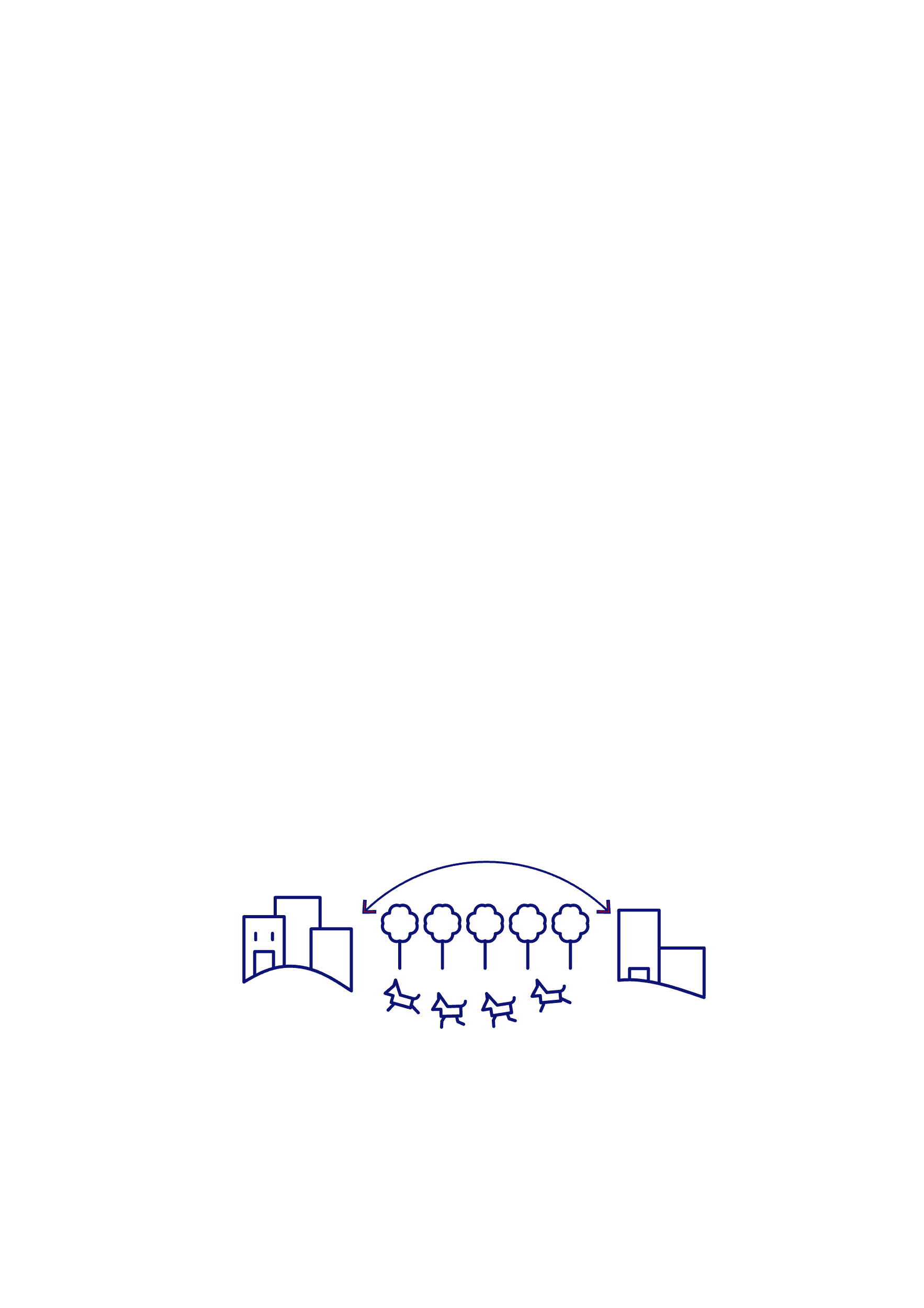 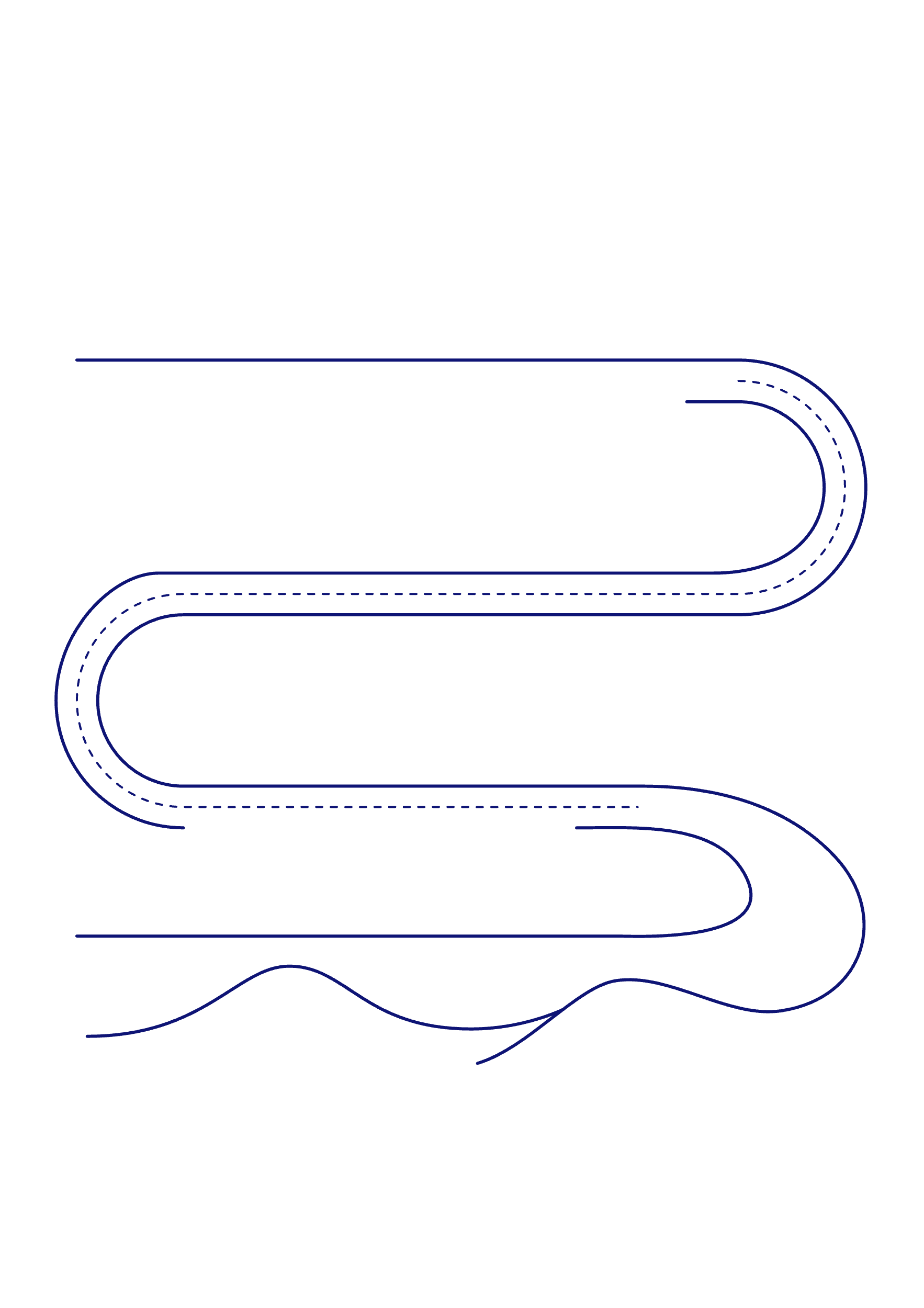 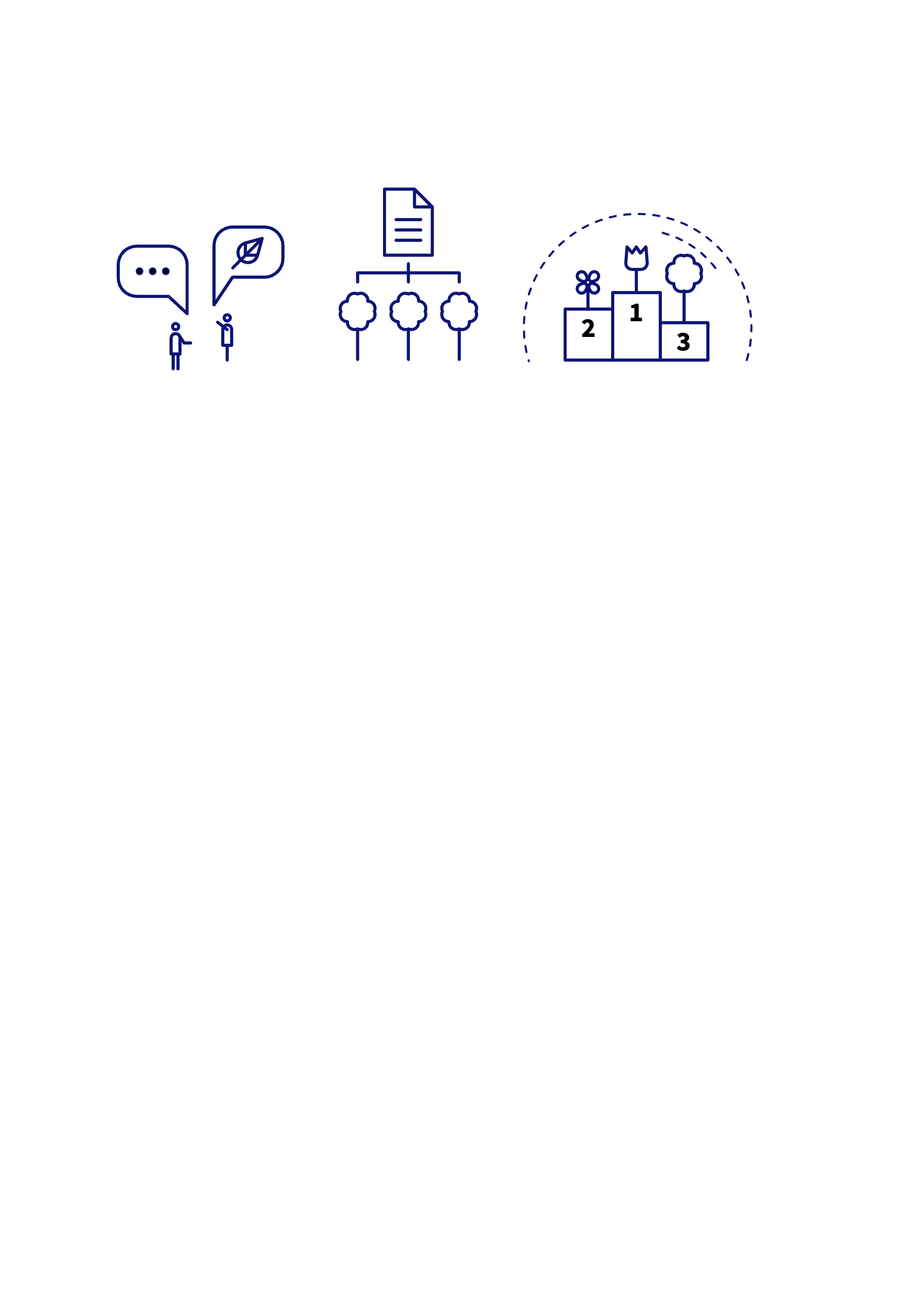 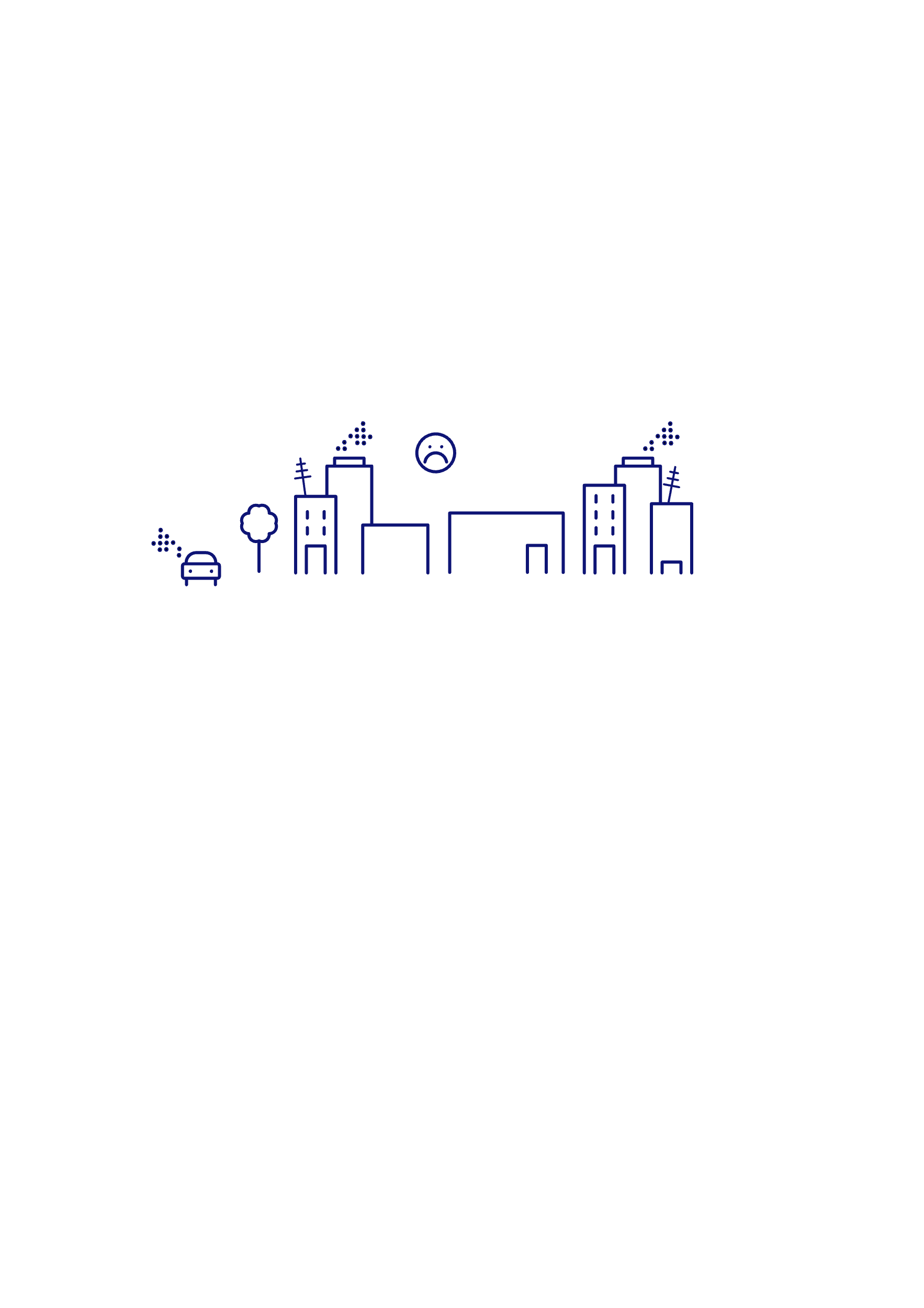 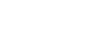 13
Increase in green infrastructure
Preservation of green spaces and their ecosystem services
Minimum percentage of green space area
Sustainability protocol in 2025
Green infrastructure
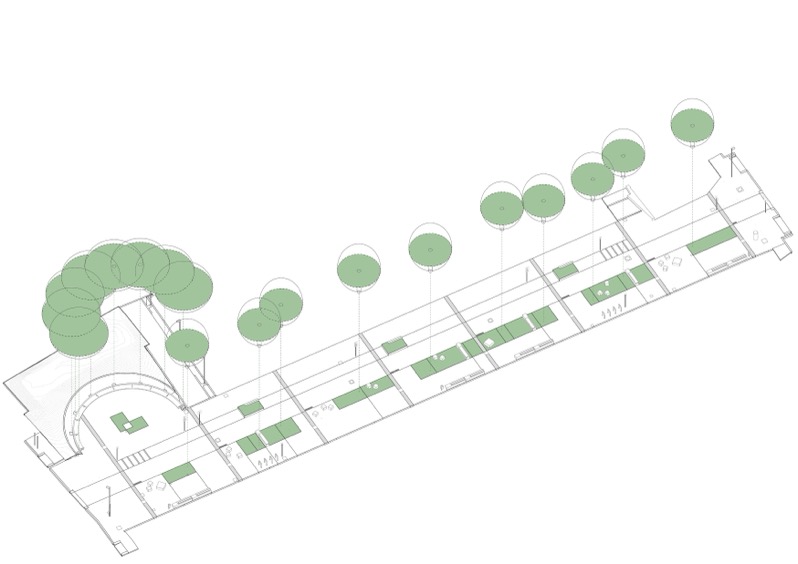 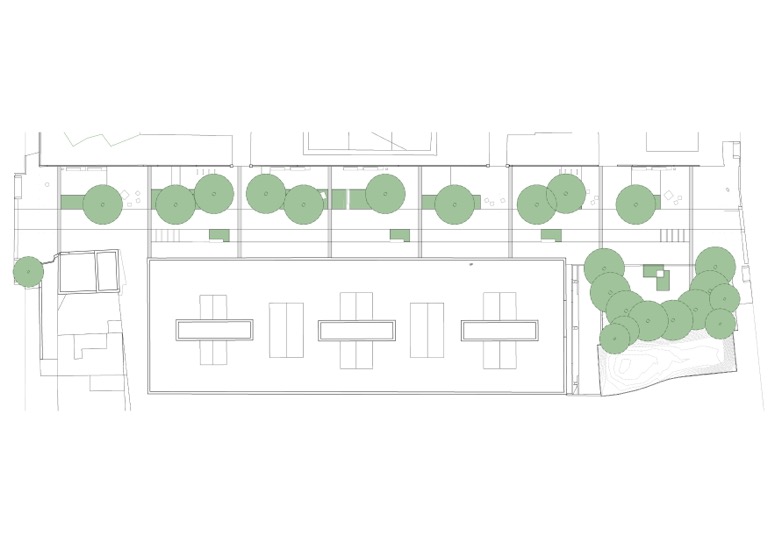 Project: Joan de Batlle street in Sant Feliu de Llobregat (2021)
Sustainability protocol in 2025
Green infrastructure
25 %
110 %
75 %
55 %
70 %
30 %
30 %
25 %
25 %
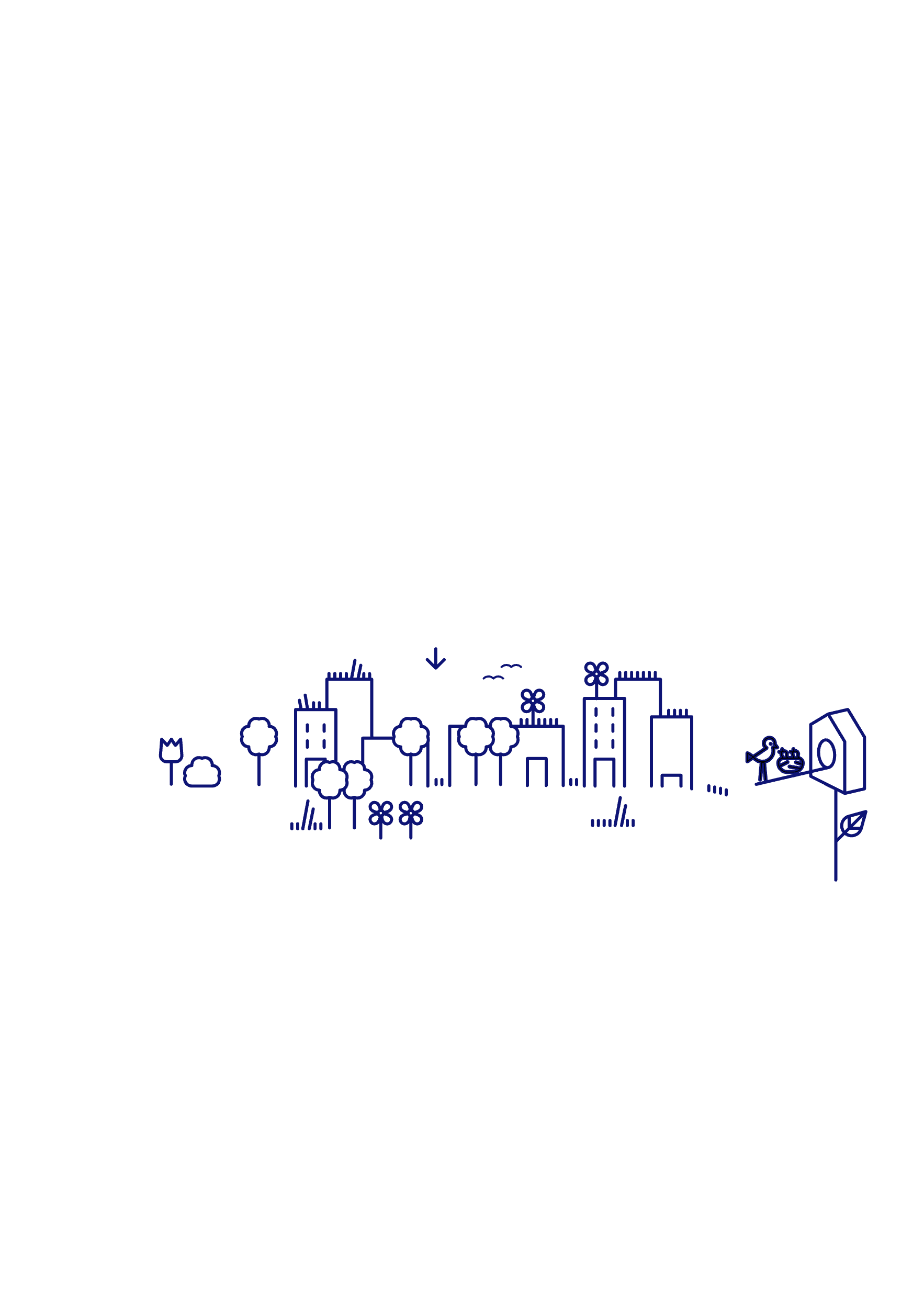 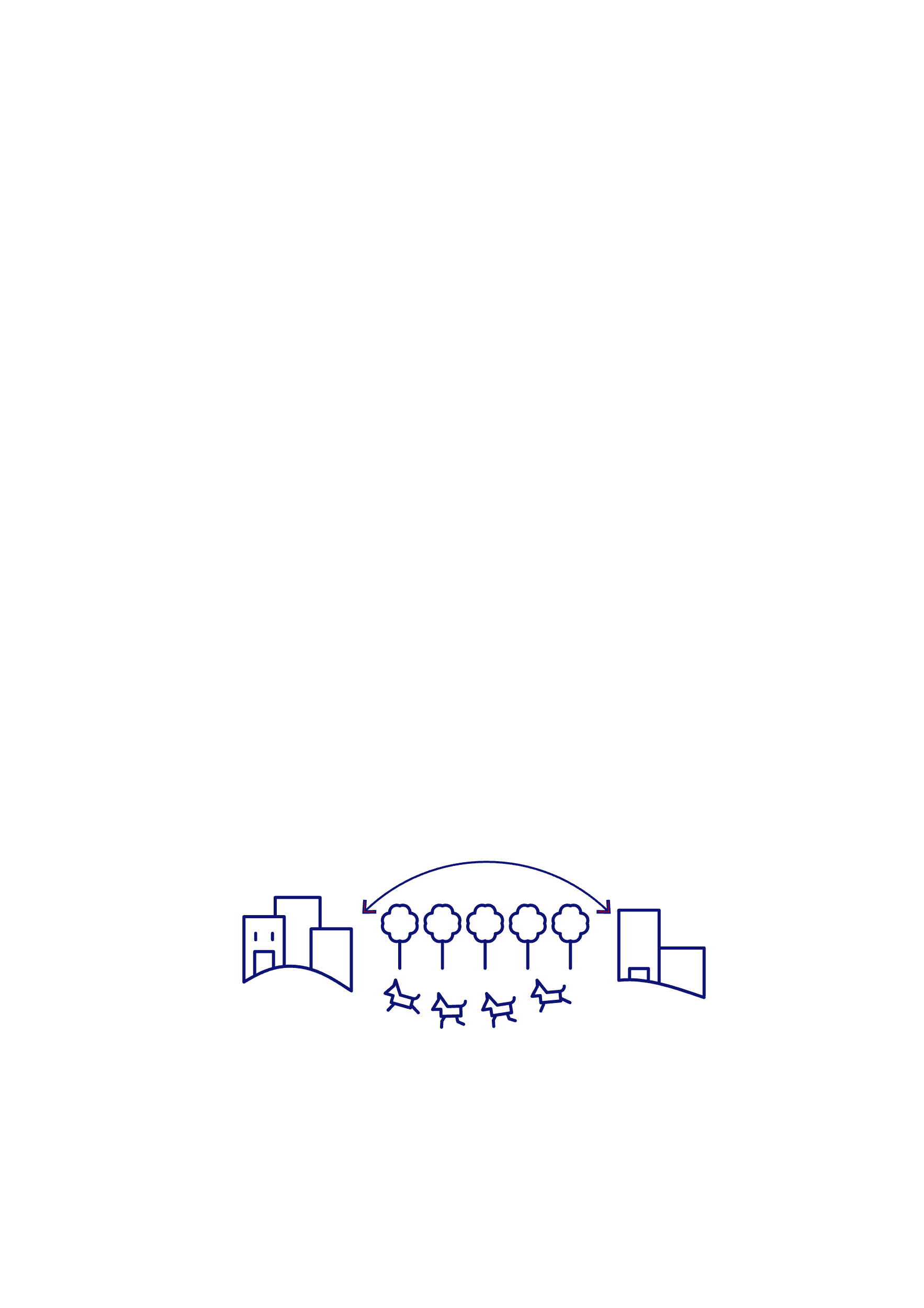 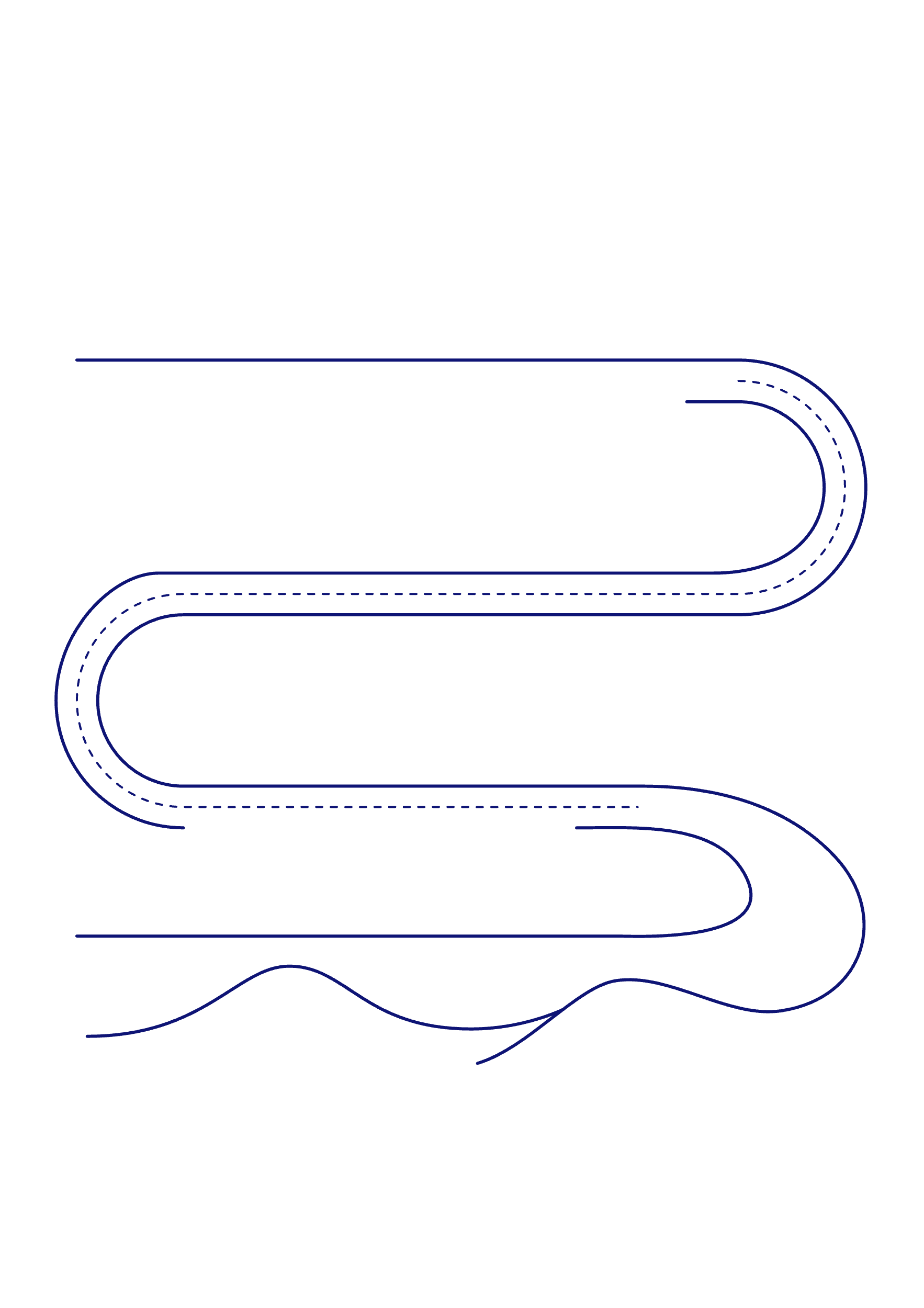 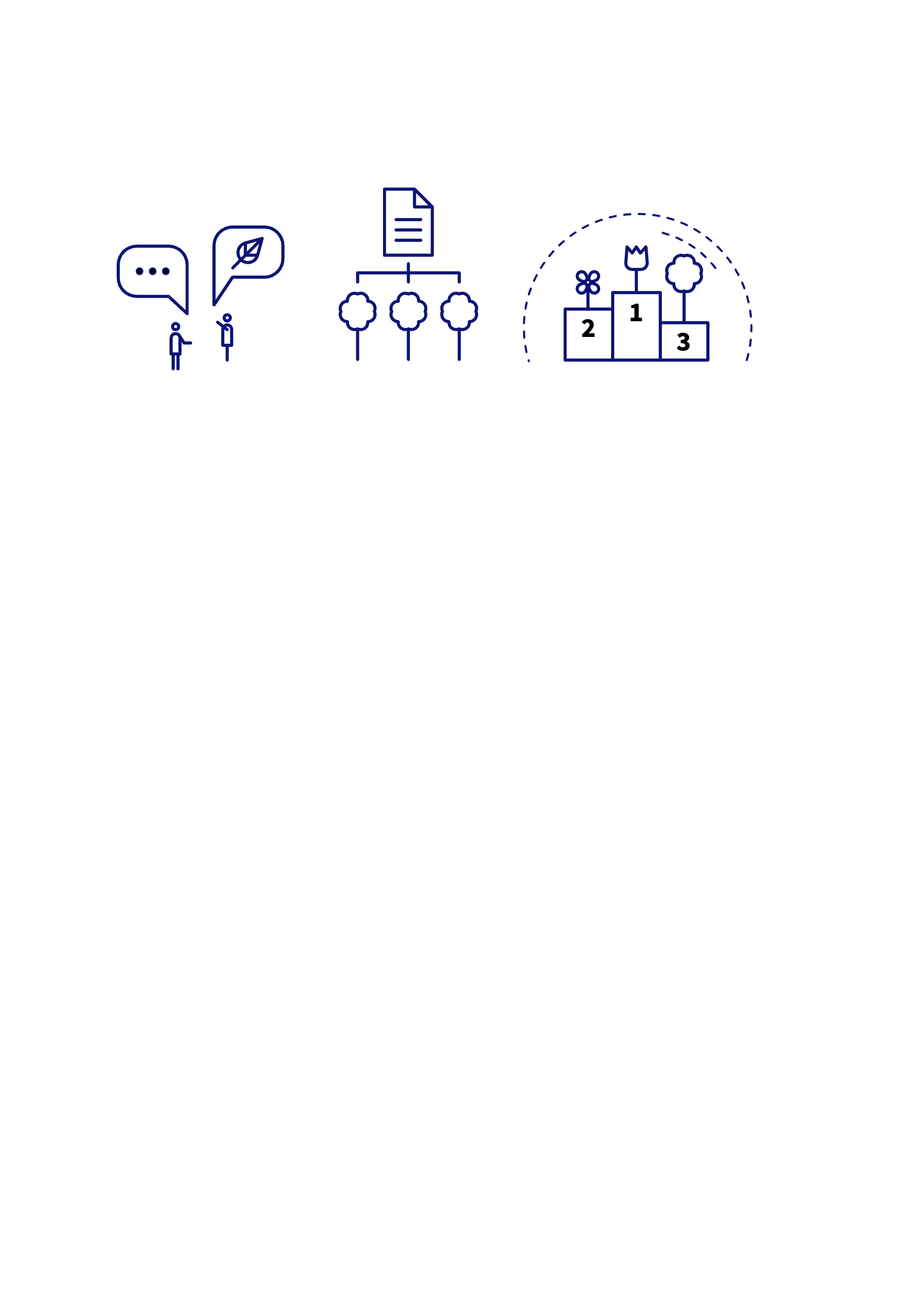 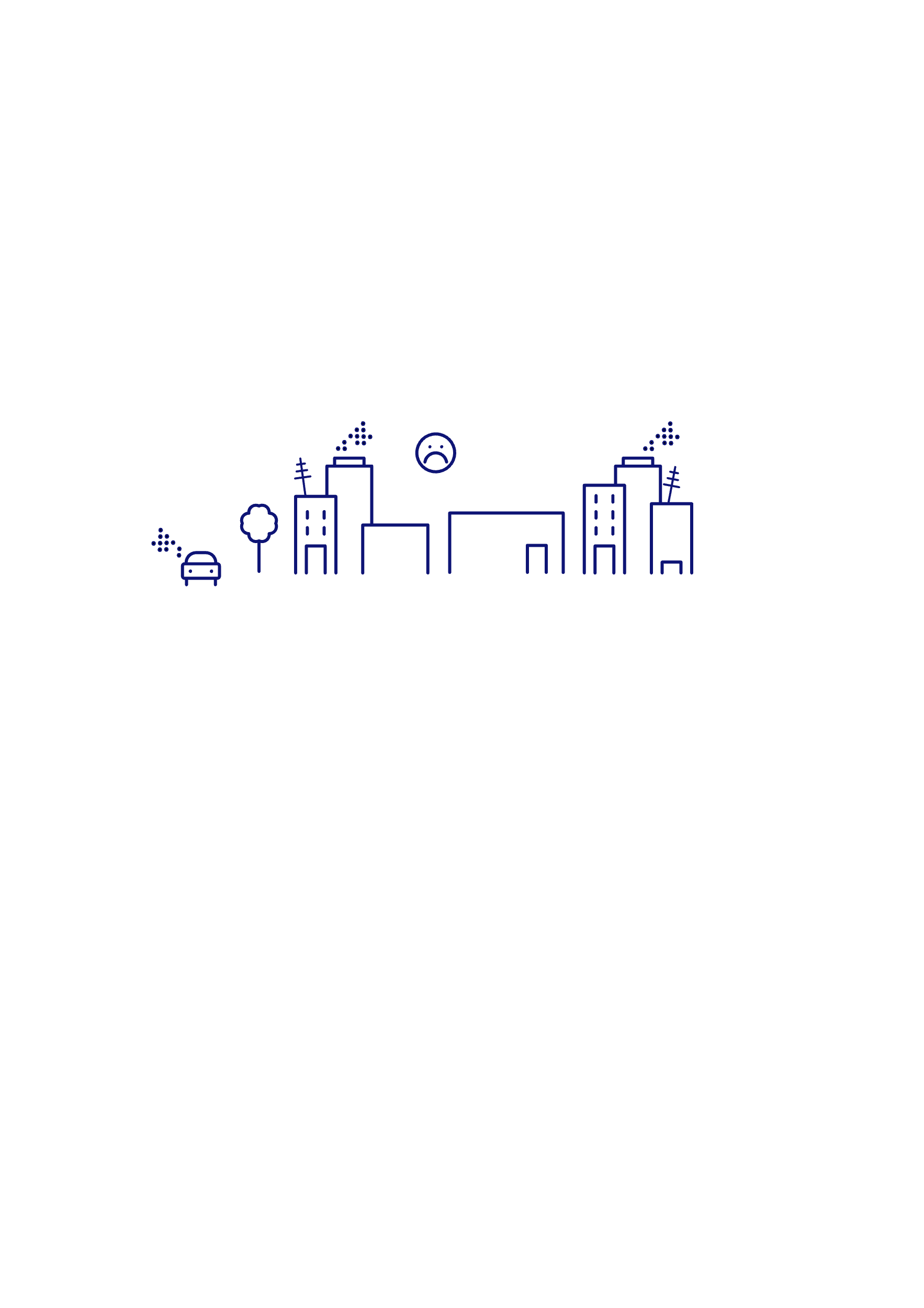 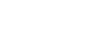 14
Contribution to biodiversity
Identify whether there are any species of special interest or degree of threat in the area
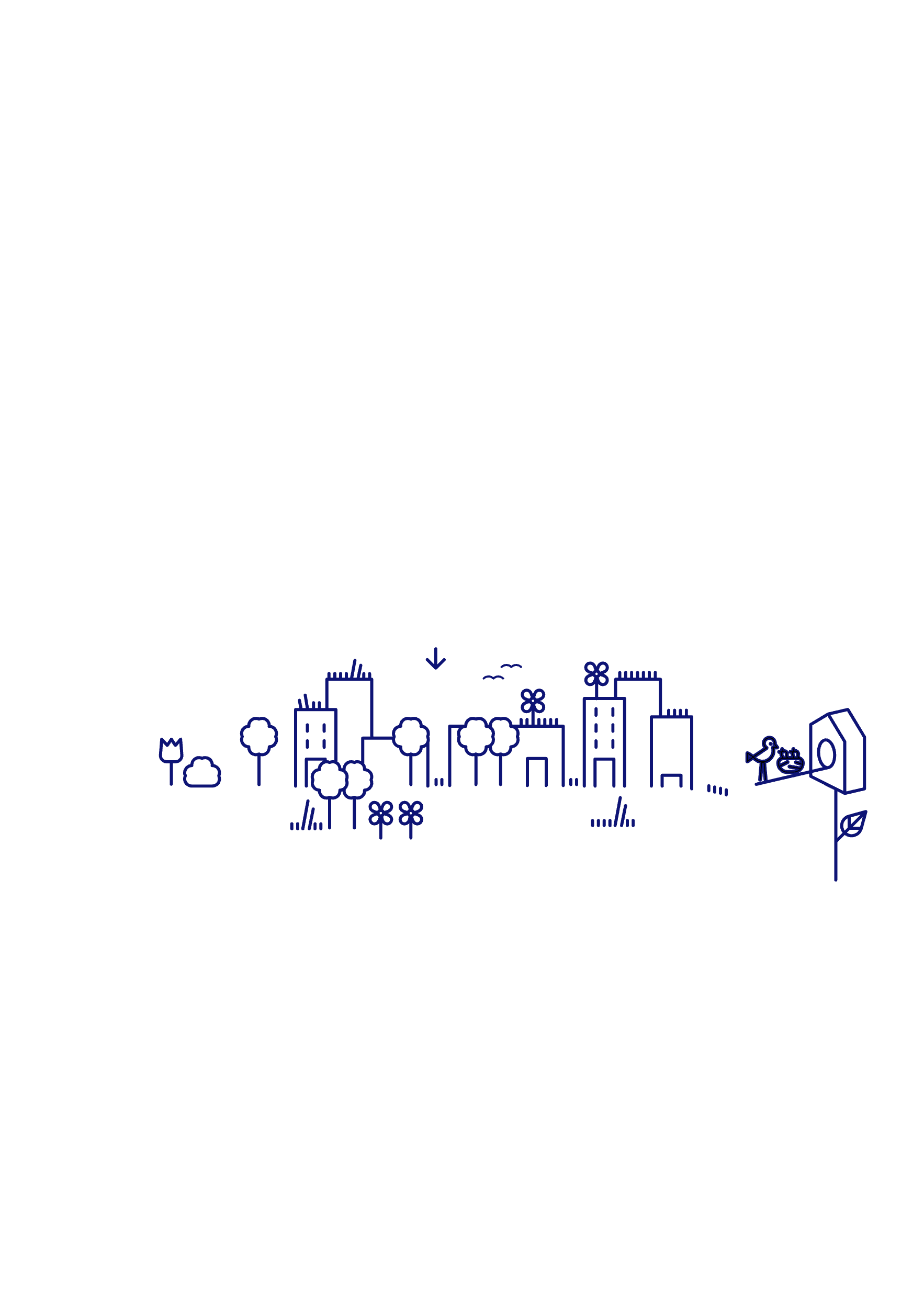 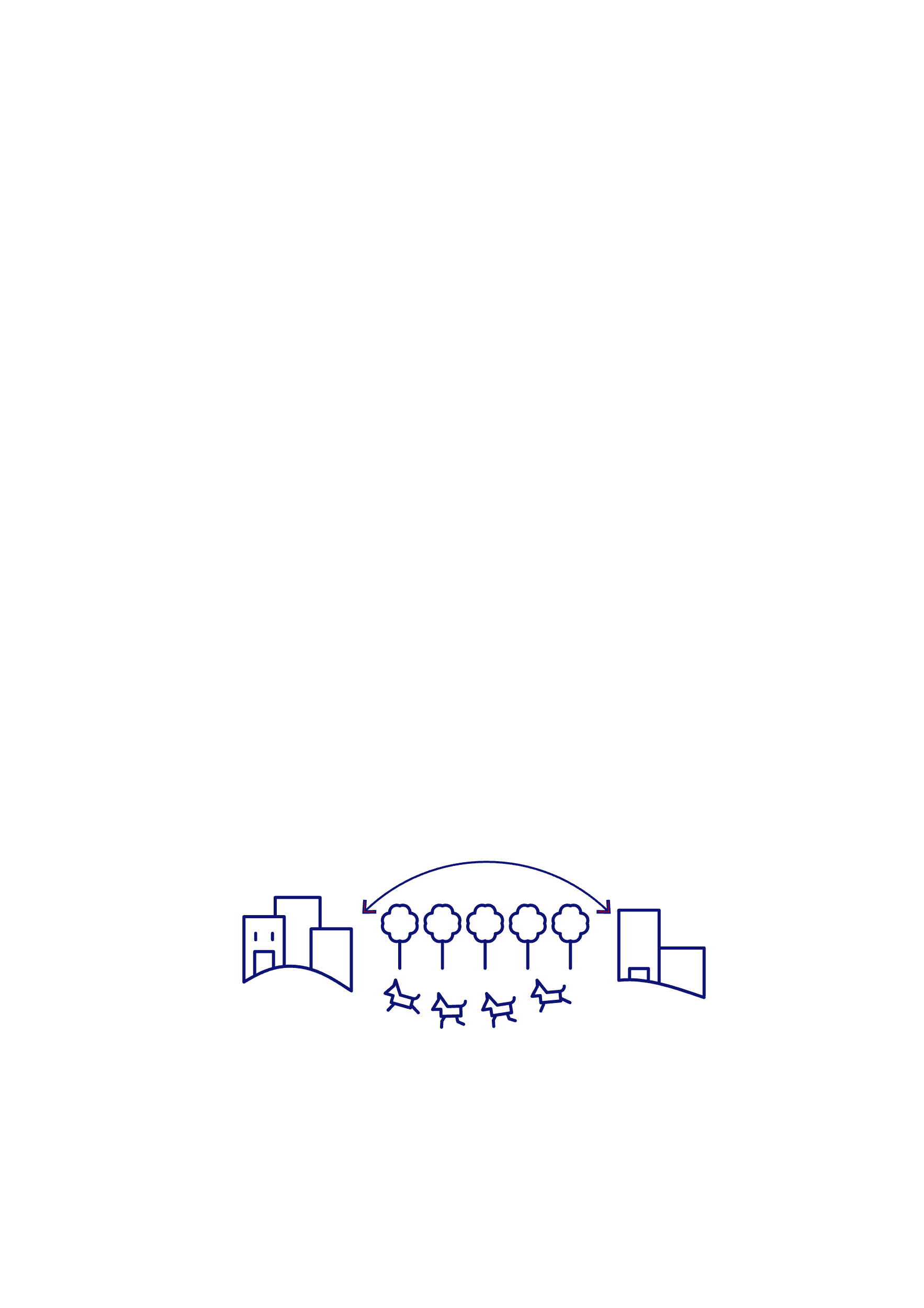 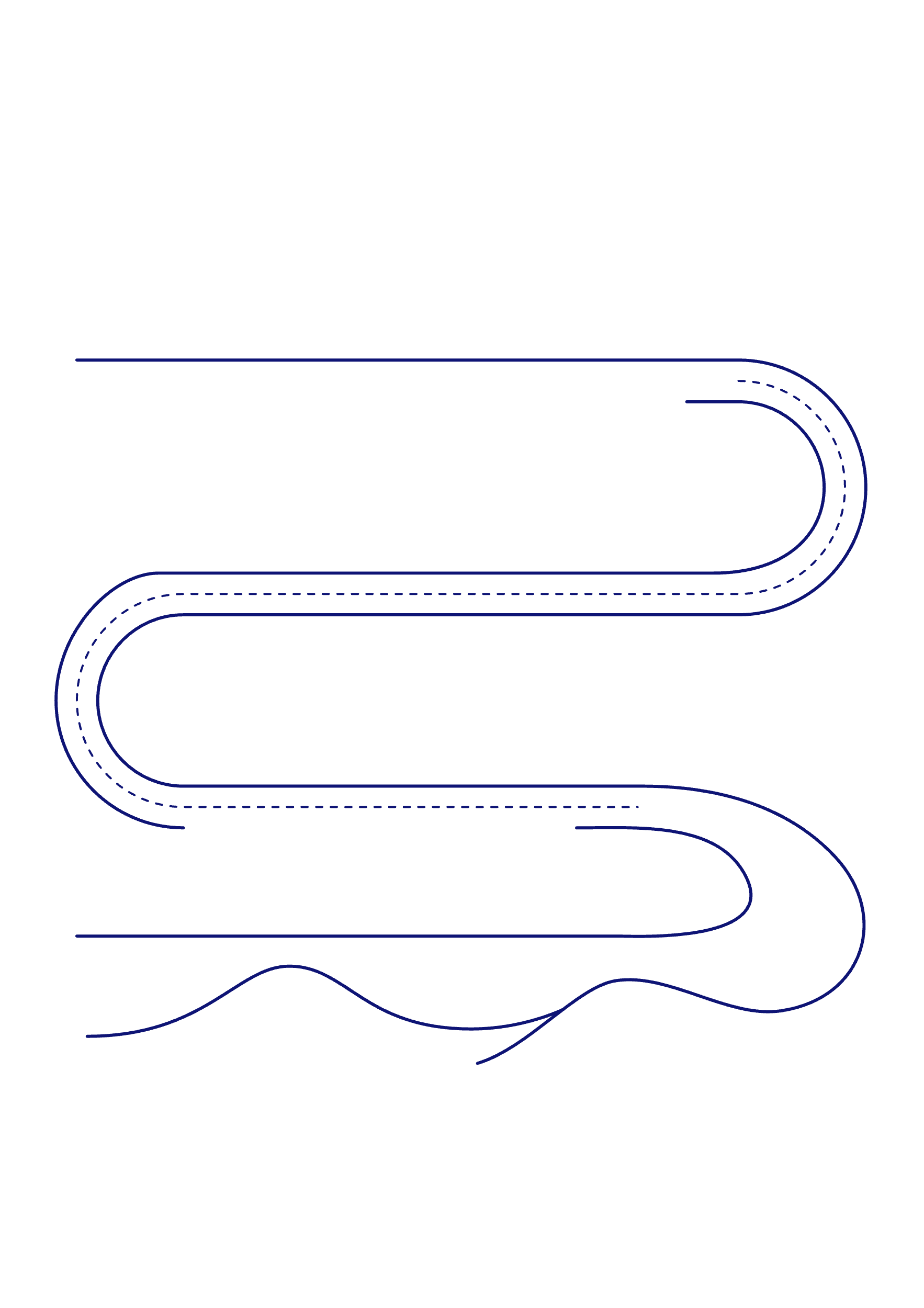 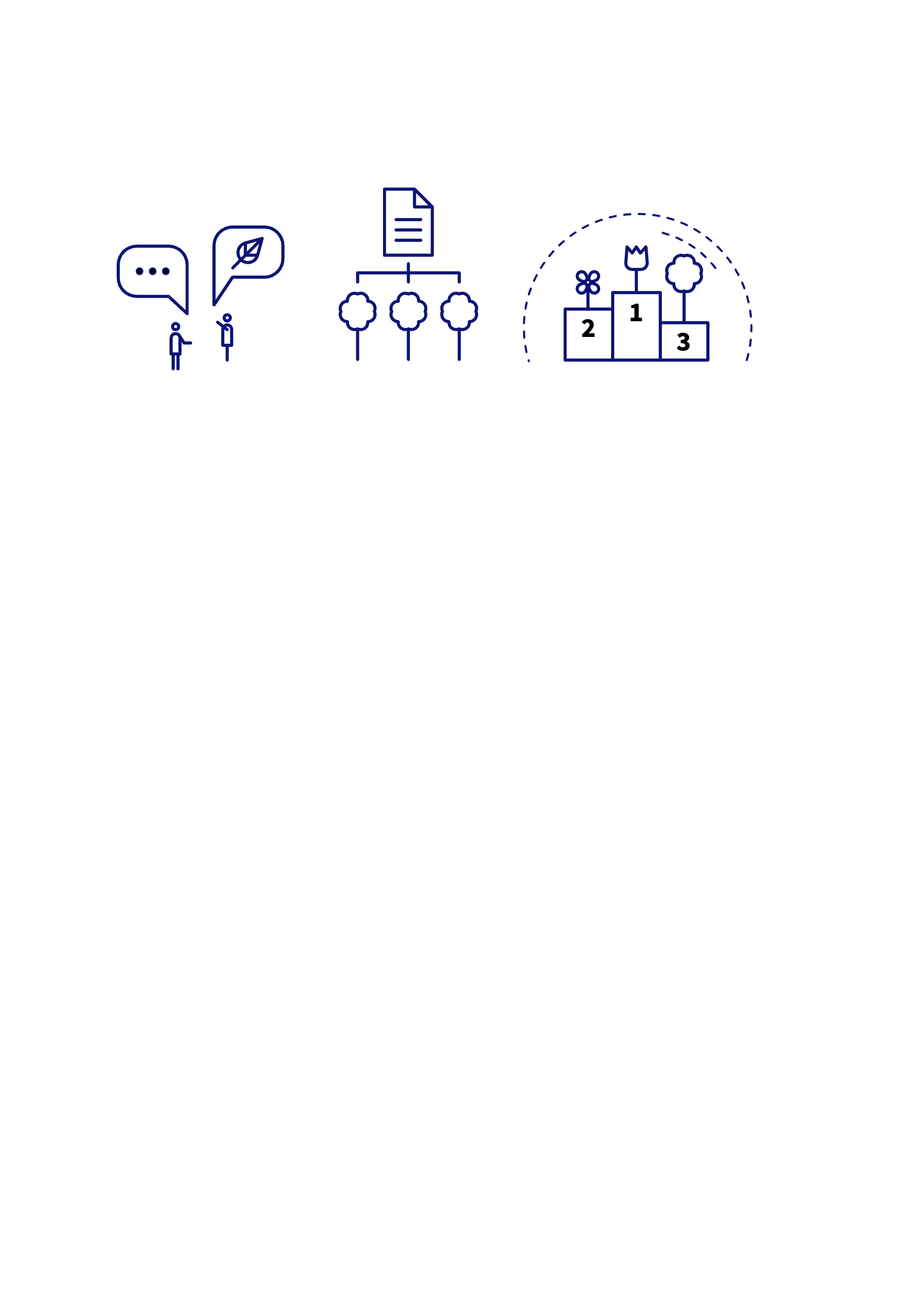 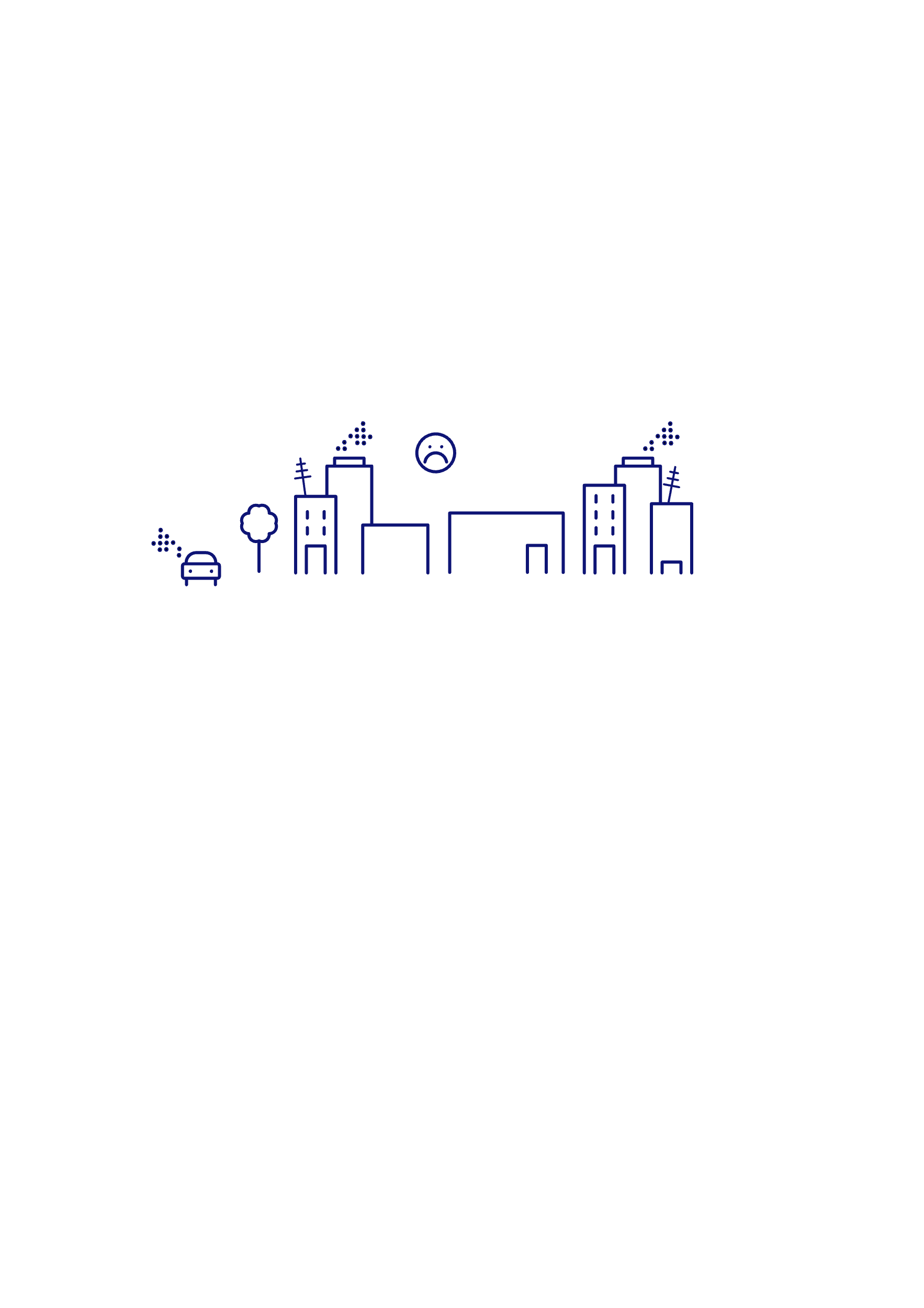 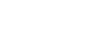 14
Contribution to biodiversity
Identify whether there are any species of special interest or degree of threat in the area
Minimum number of actions to increase biodiversity in the area of the project
Sustainability protocol in 2025
Contribution to biodiversity
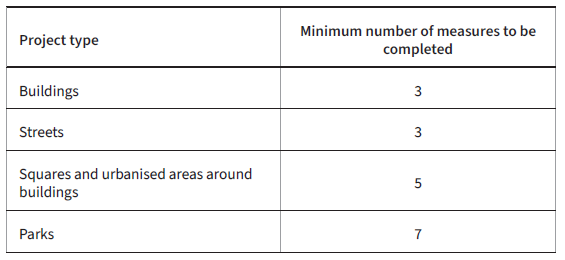 40 %
40 %
40 %
65 %
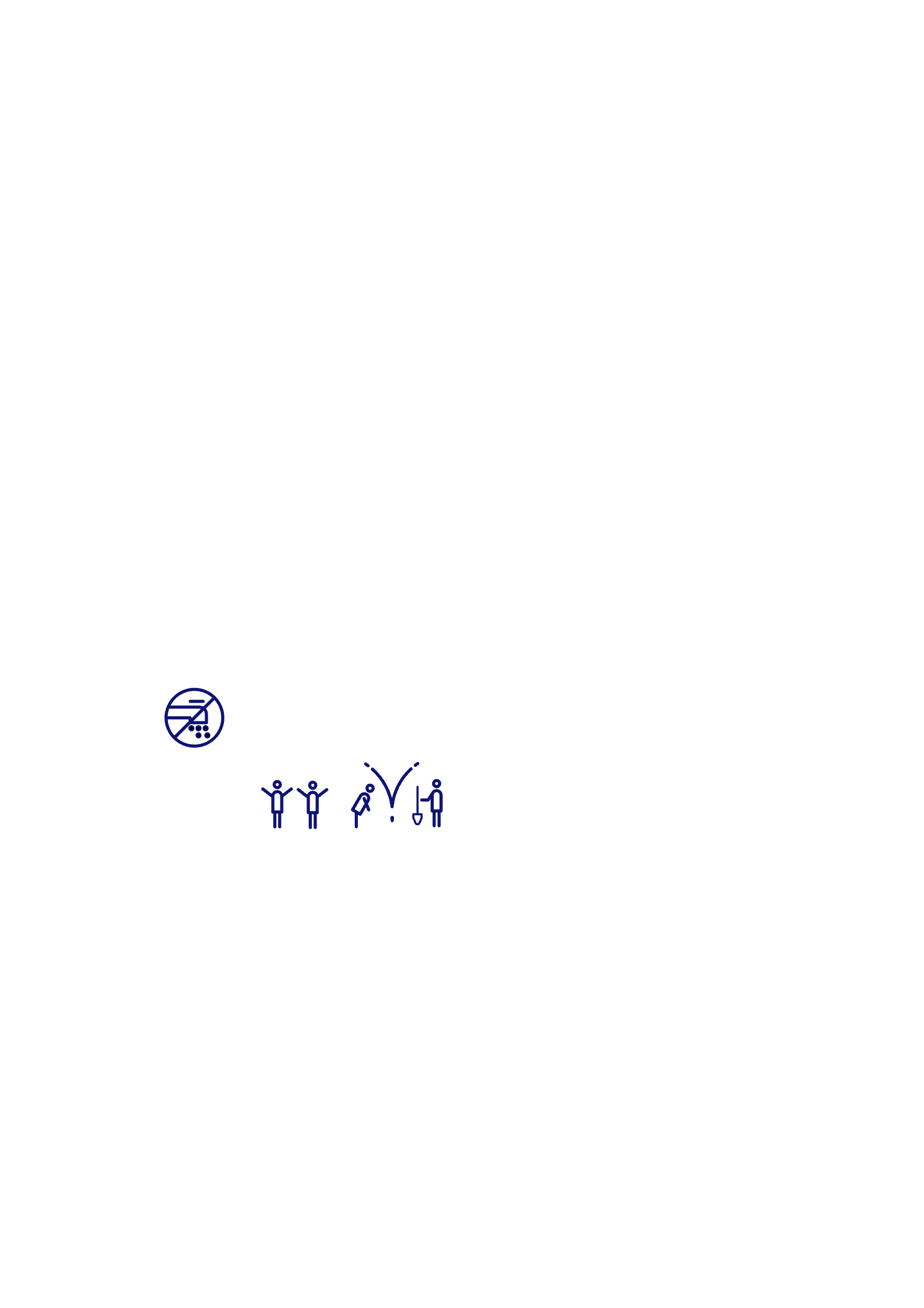 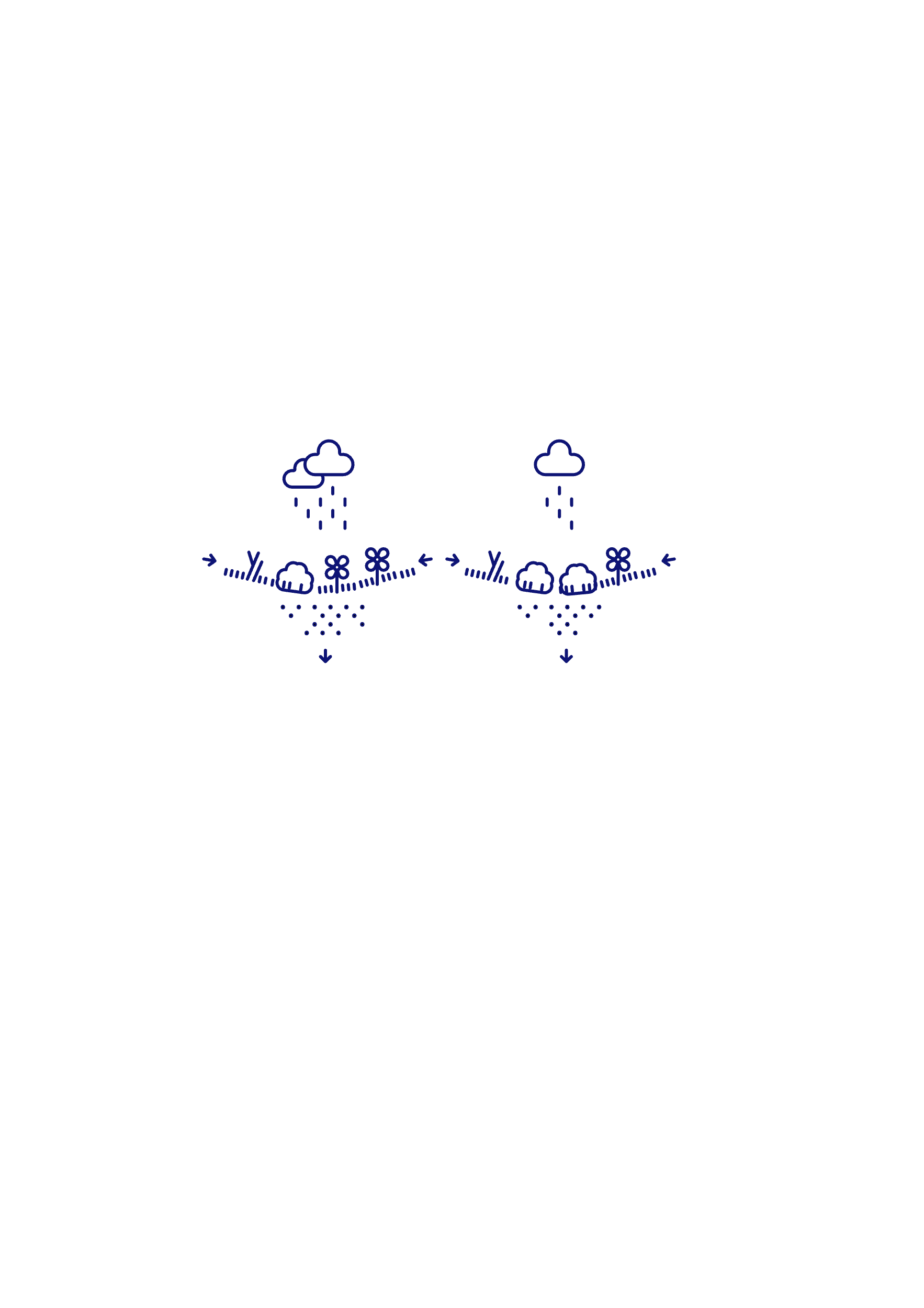 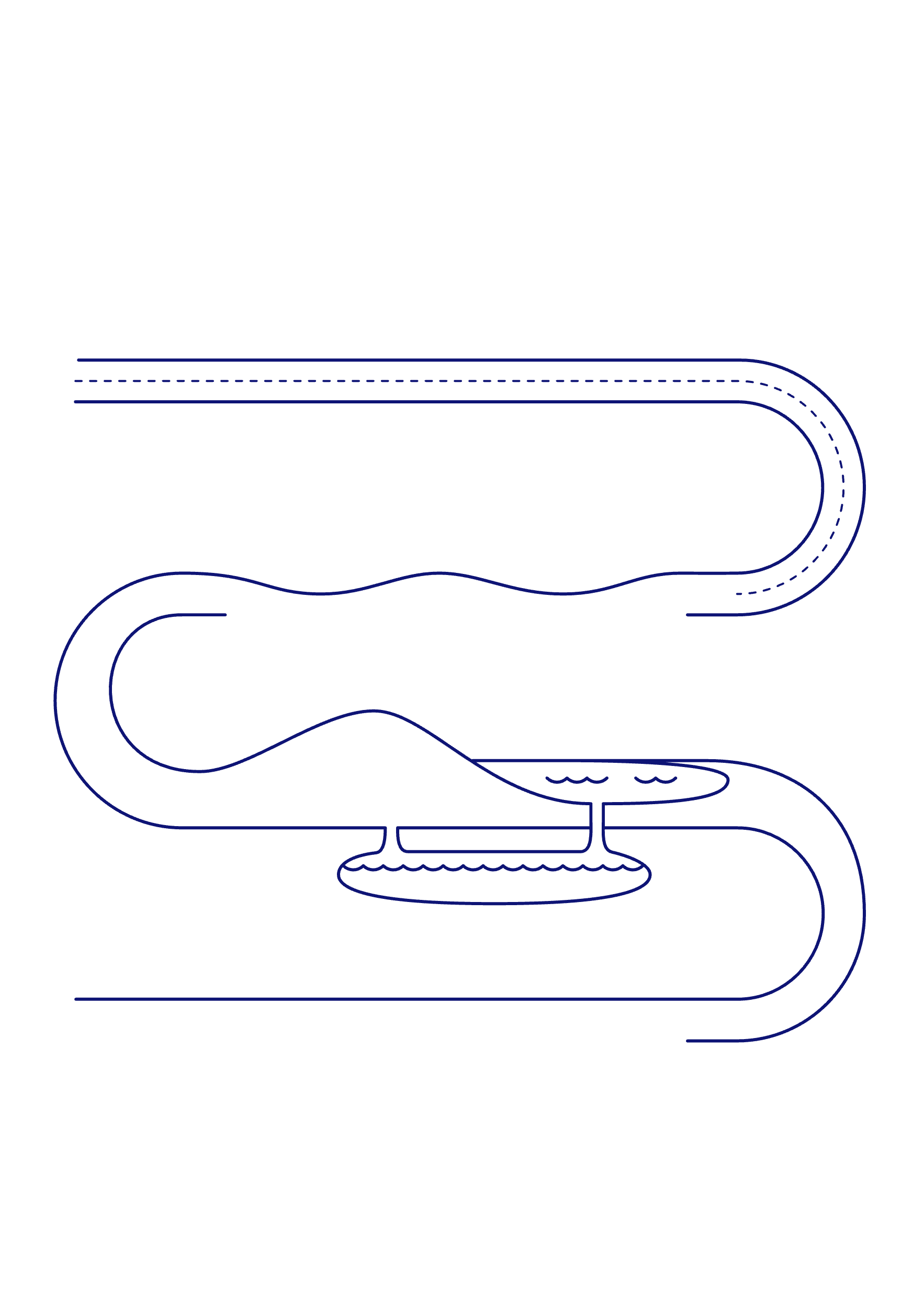 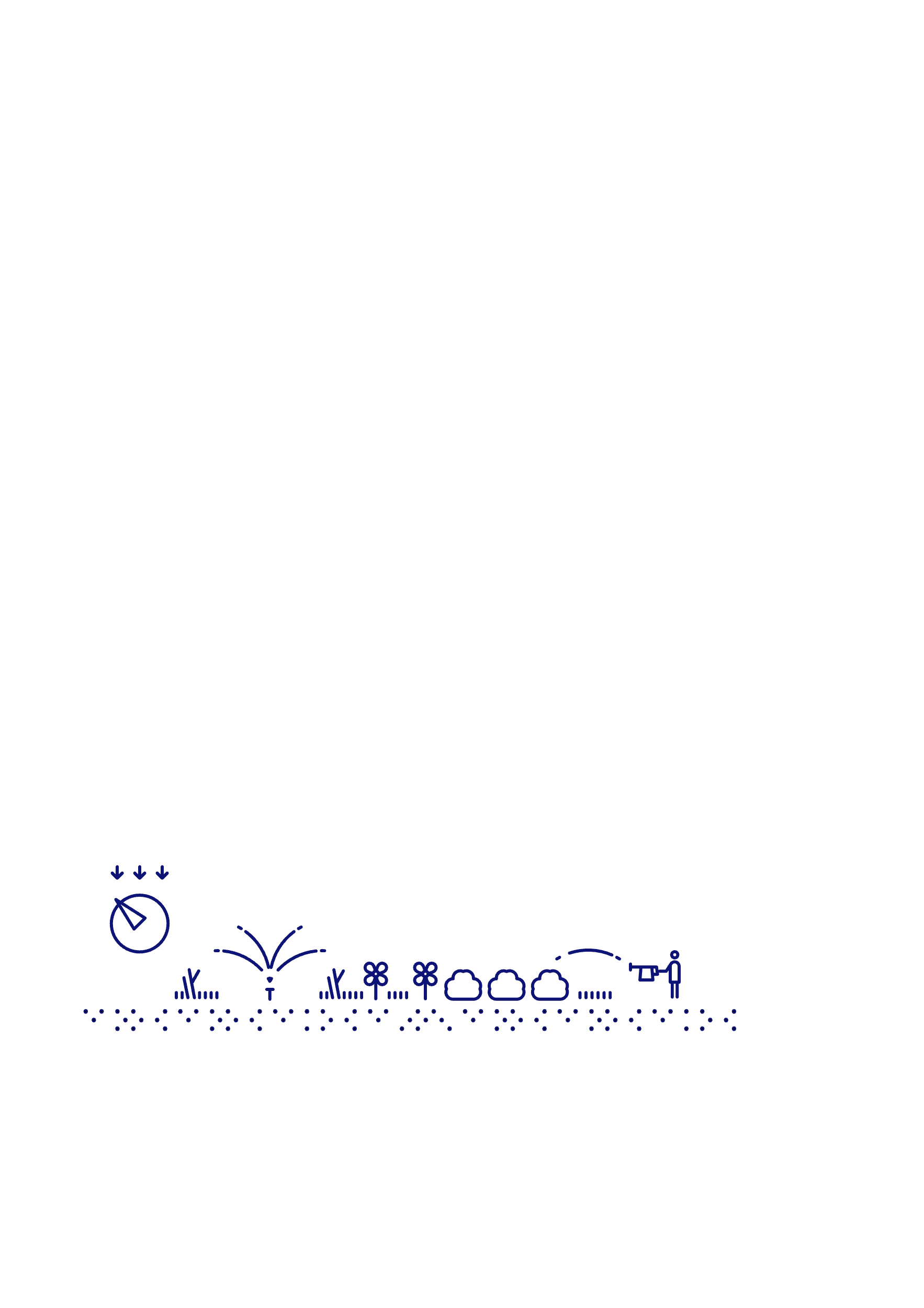 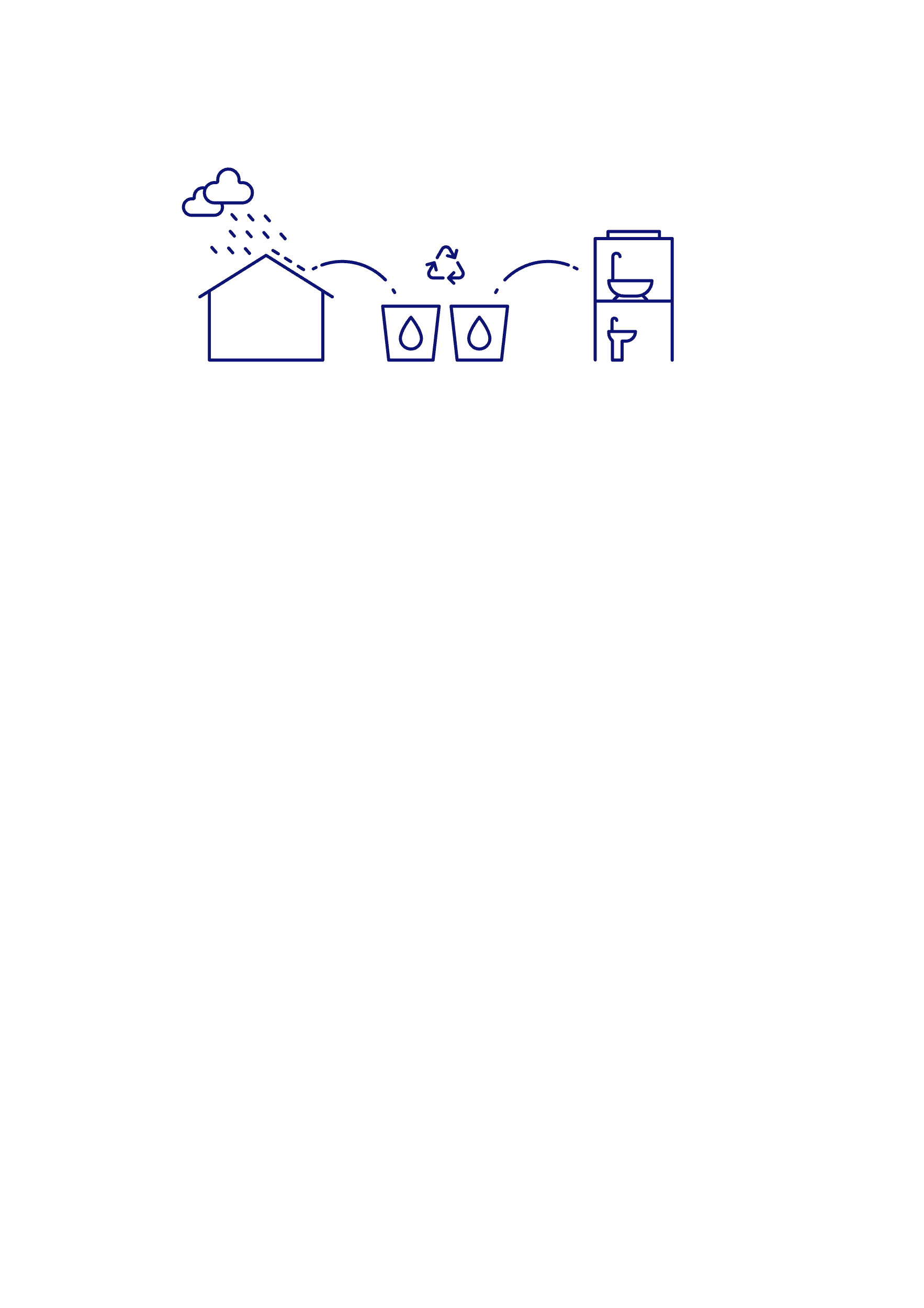 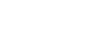 15
Active rainwater management
Minimum volume of surface run-off to manage
Sustainability protocol in 2025
Active rainwater management
Qualitative and quantitative identification of the main water flows in the area, soil permeability and infiltration rate.

Management of part of the rain that falls over the drainage basin.
40 %
40 %
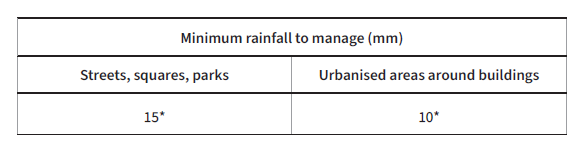 40 %
65 %
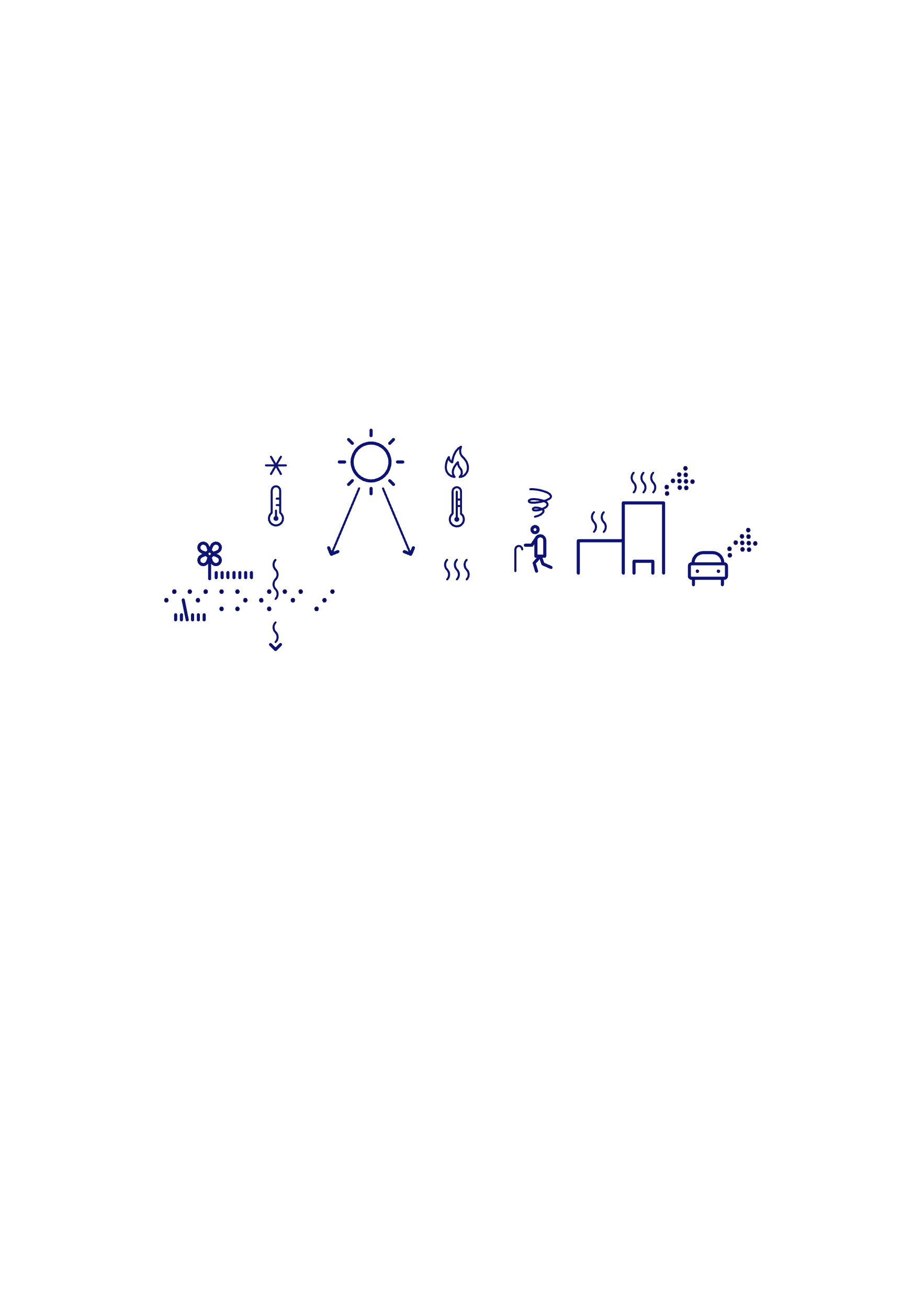 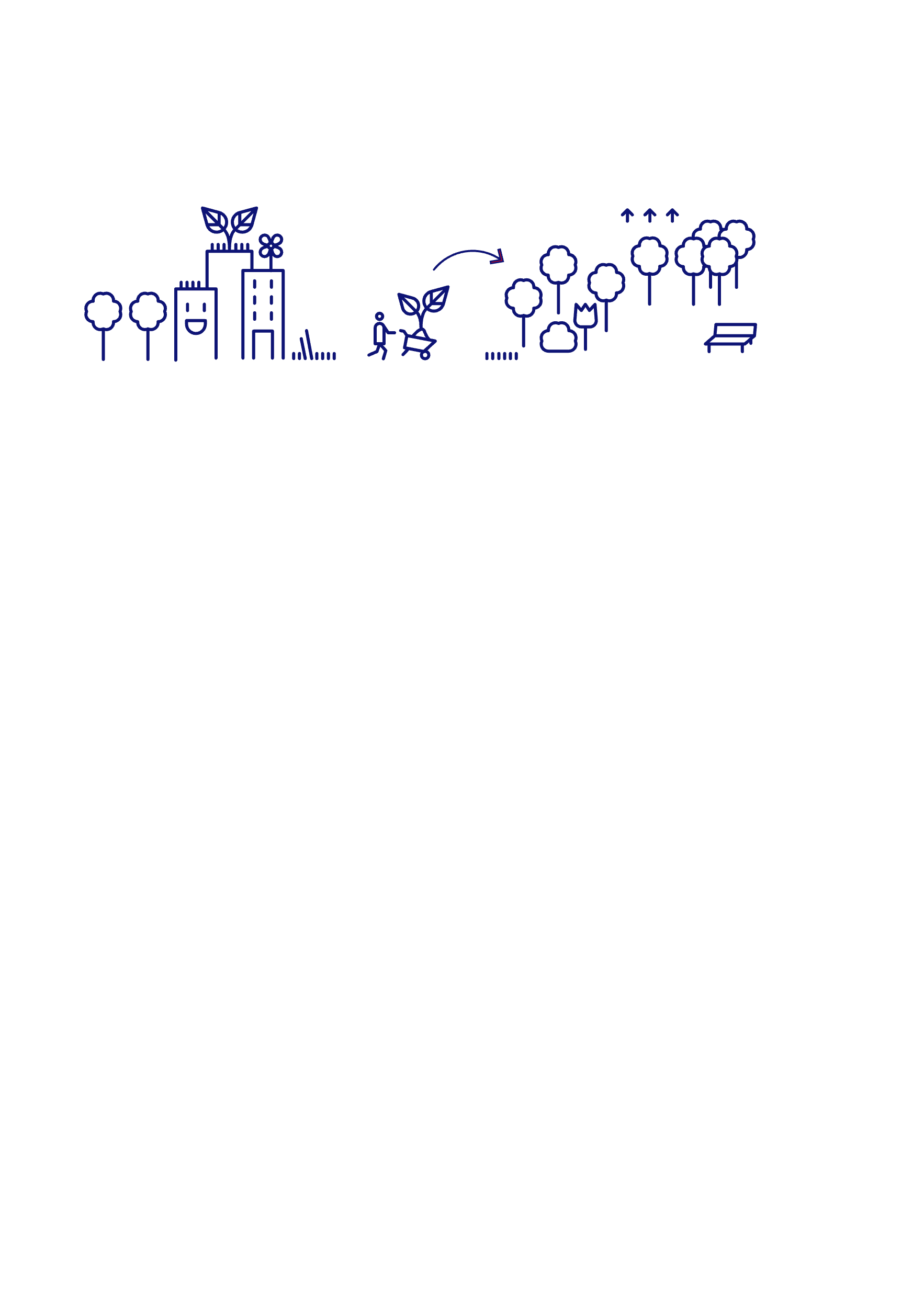 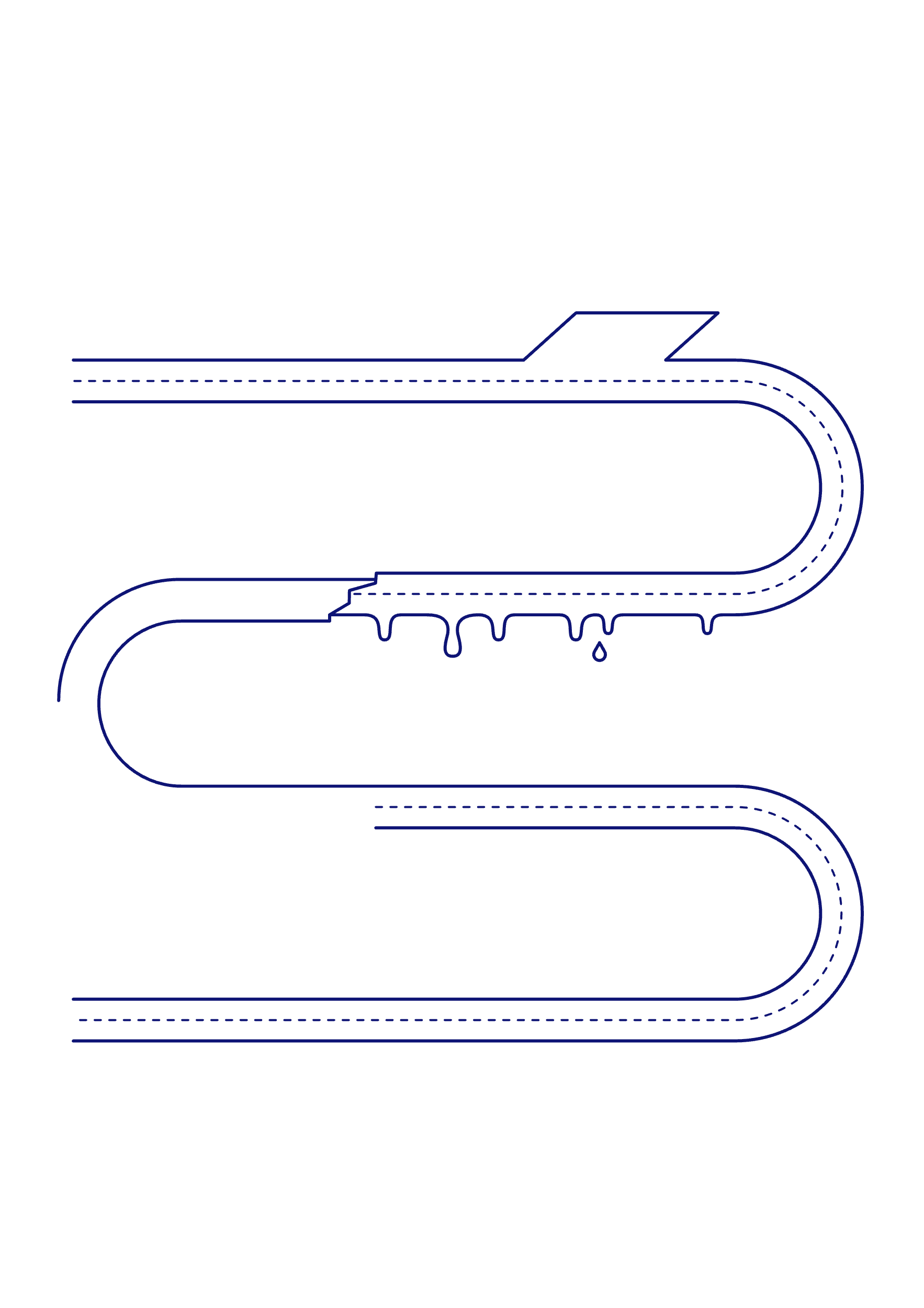 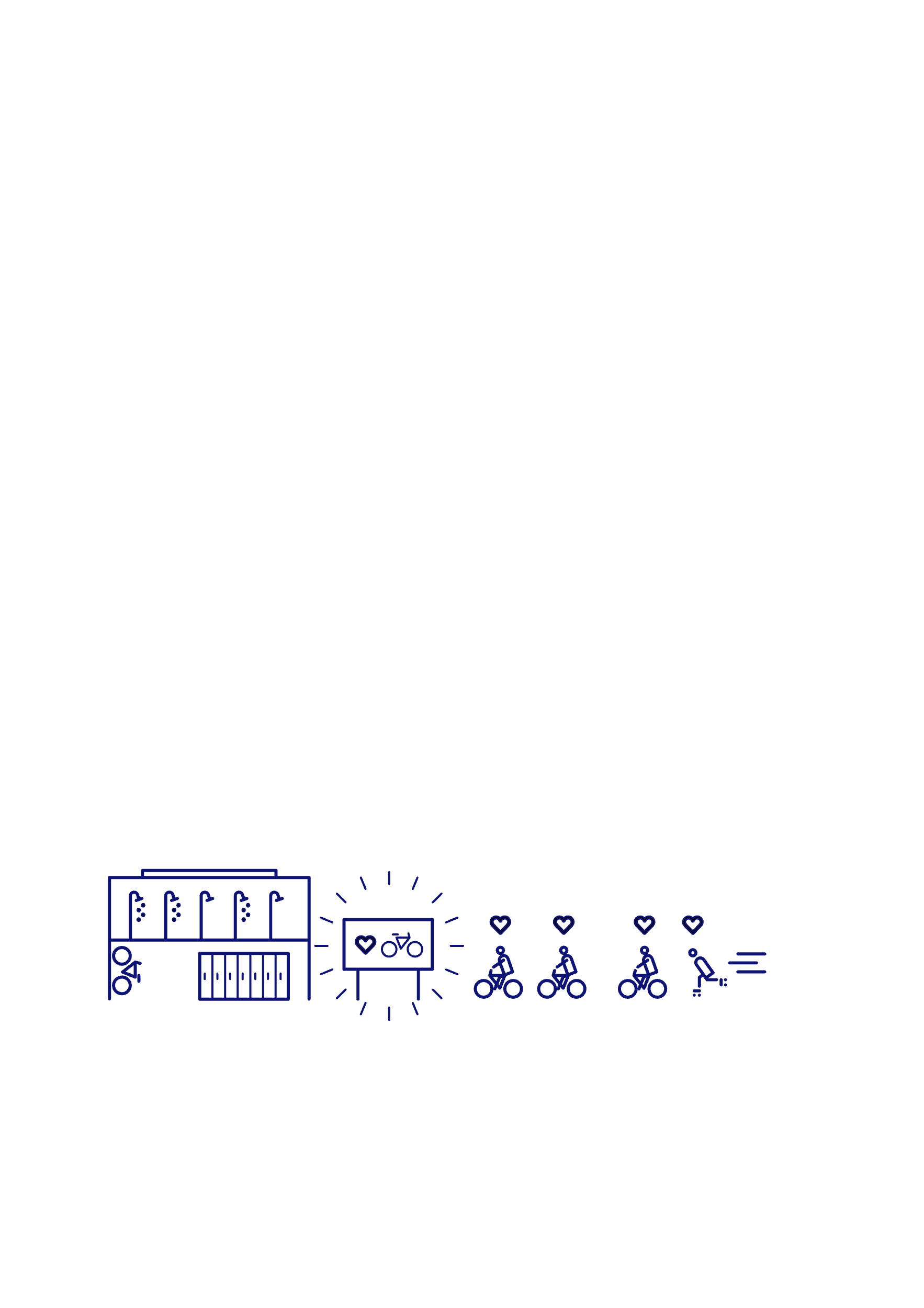 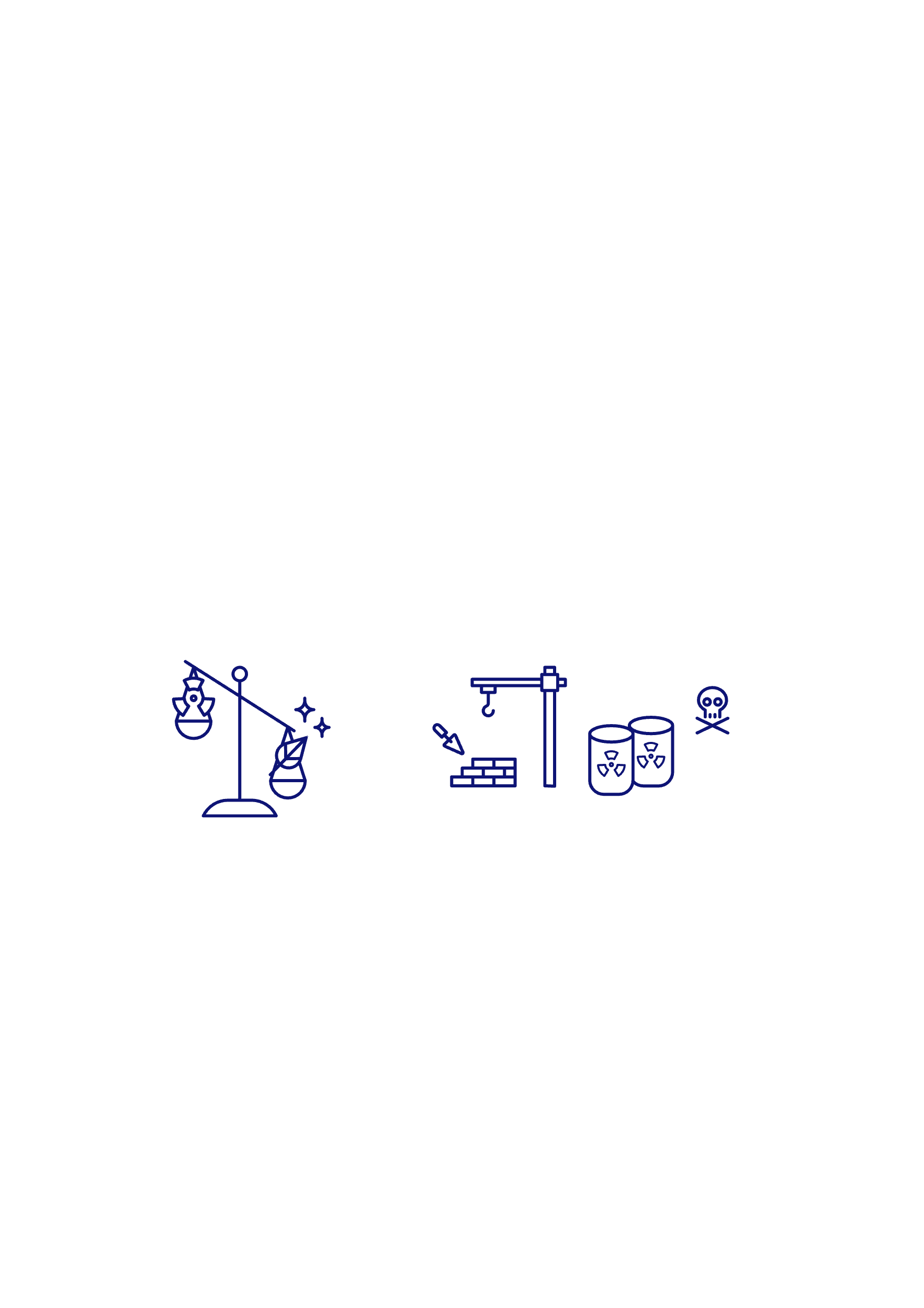 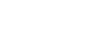 16
Reduce the heat island effect in the urban area
Maximum percentage of surface area covered by heat-retaining pavement
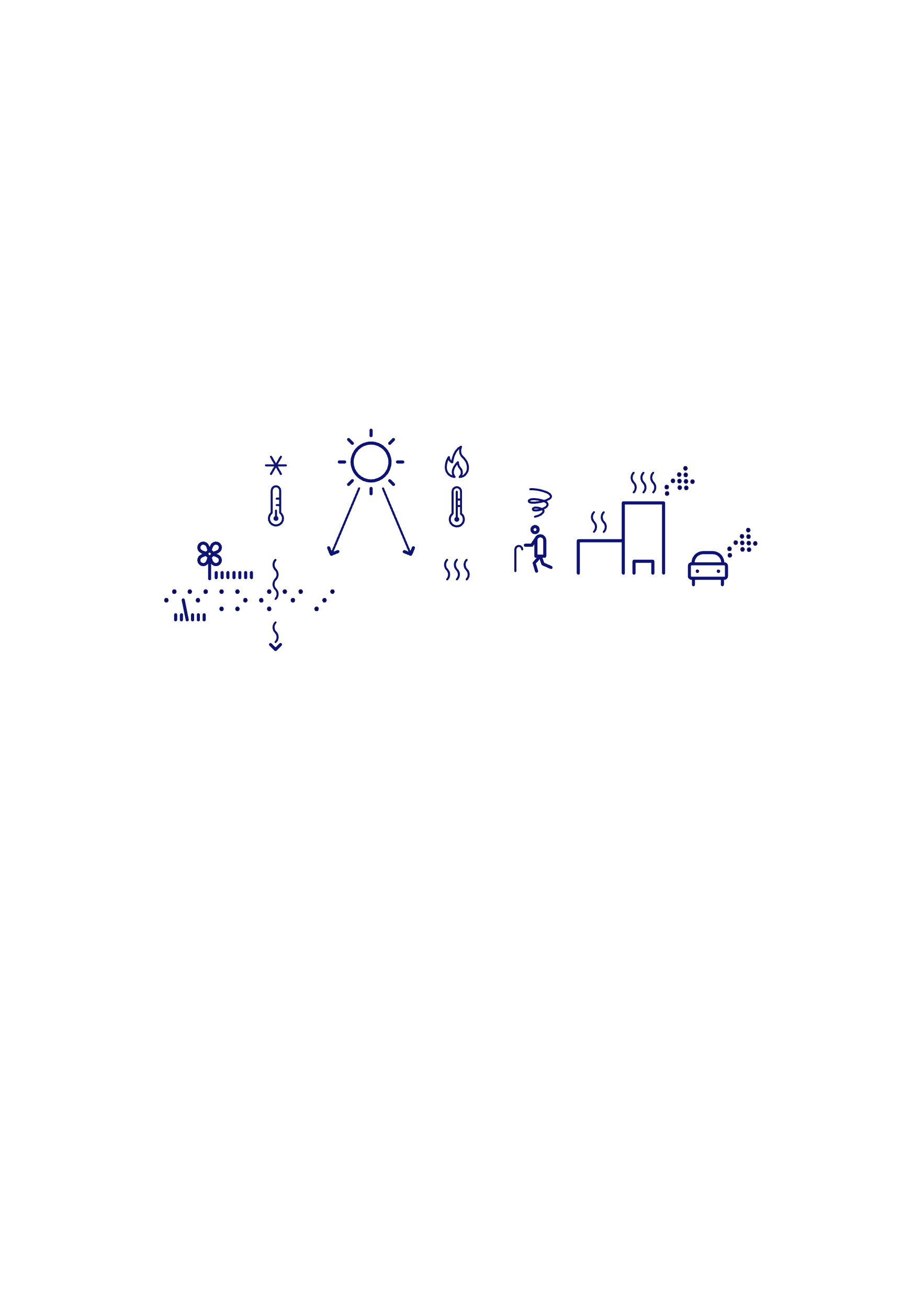 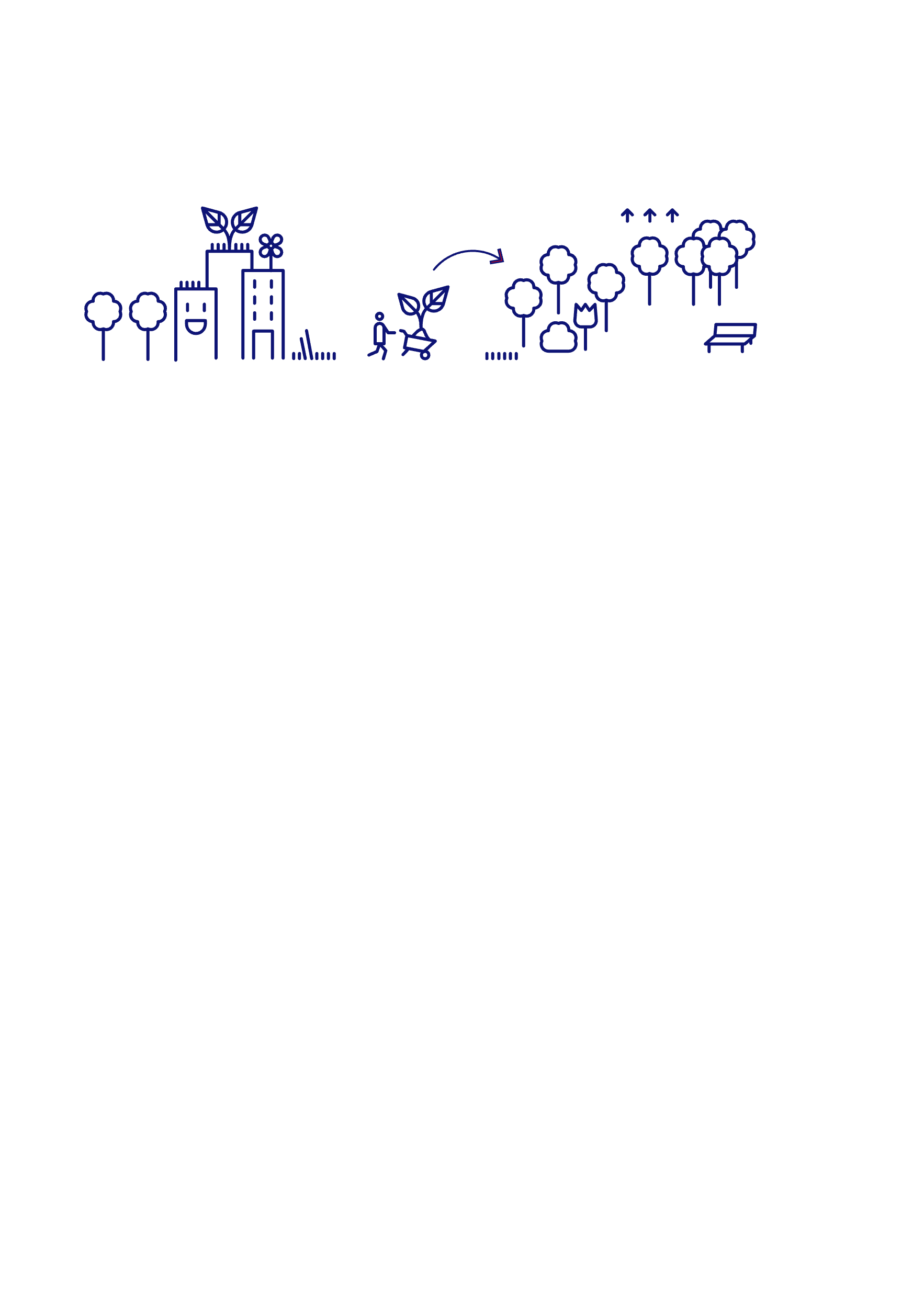 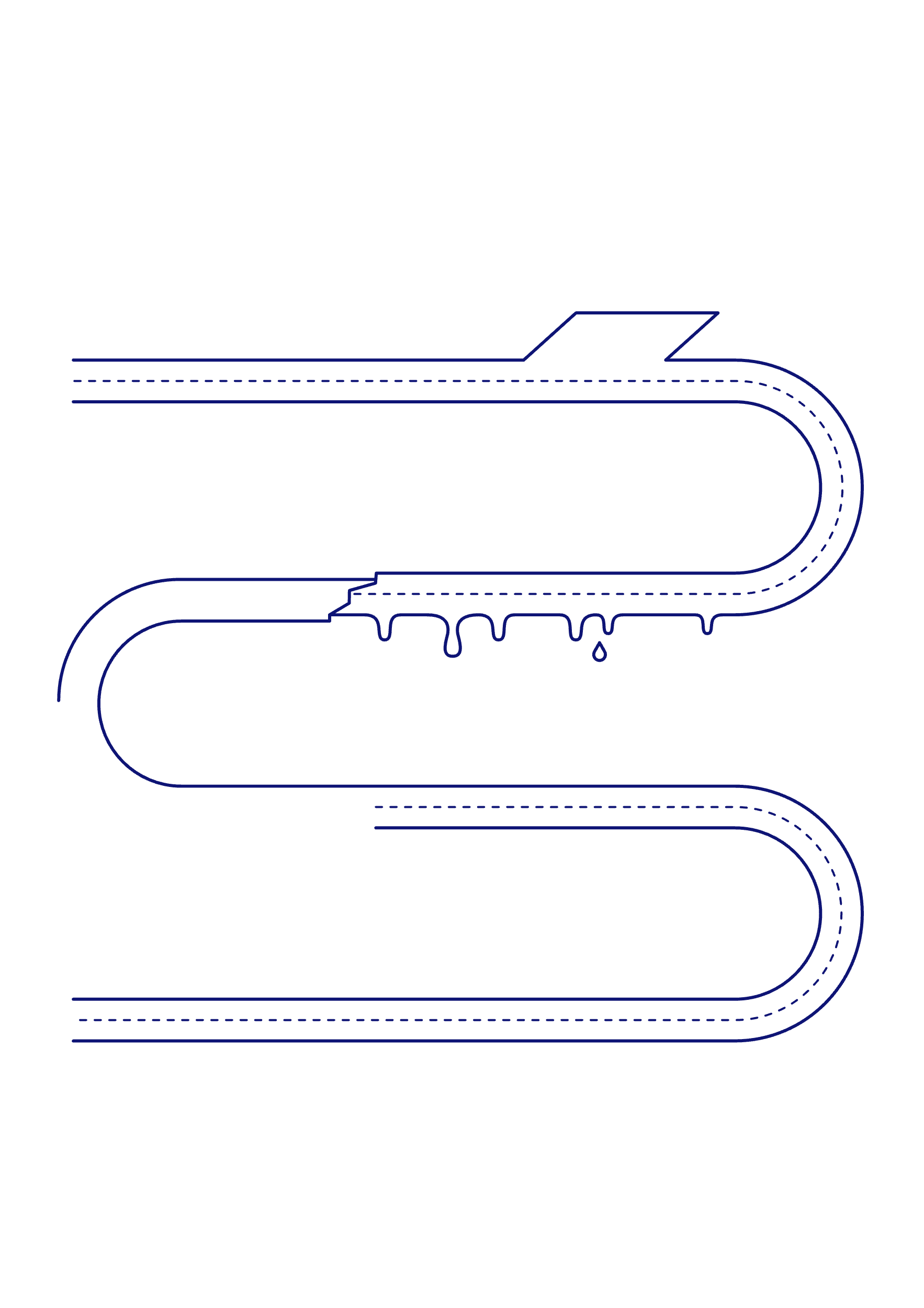 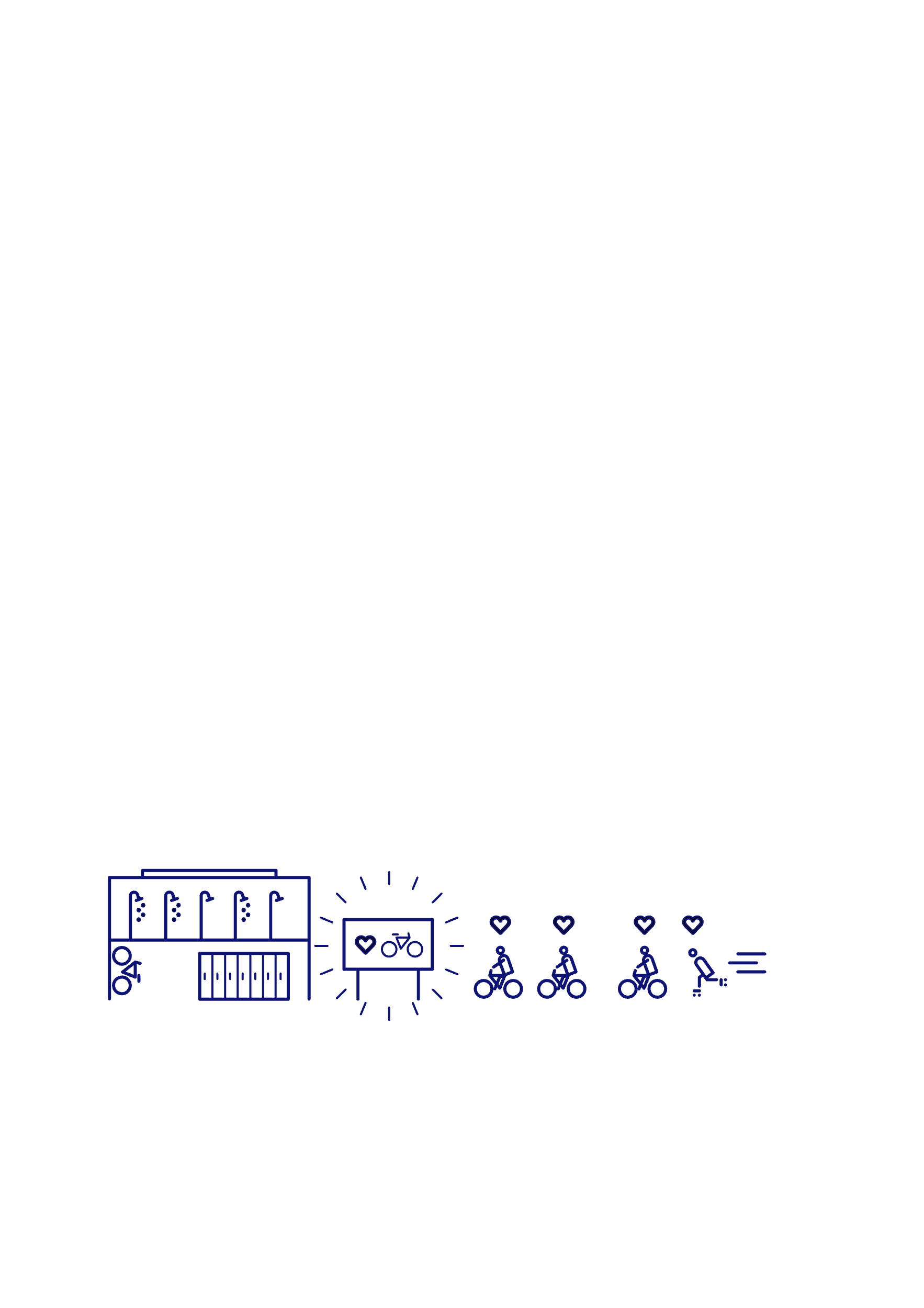 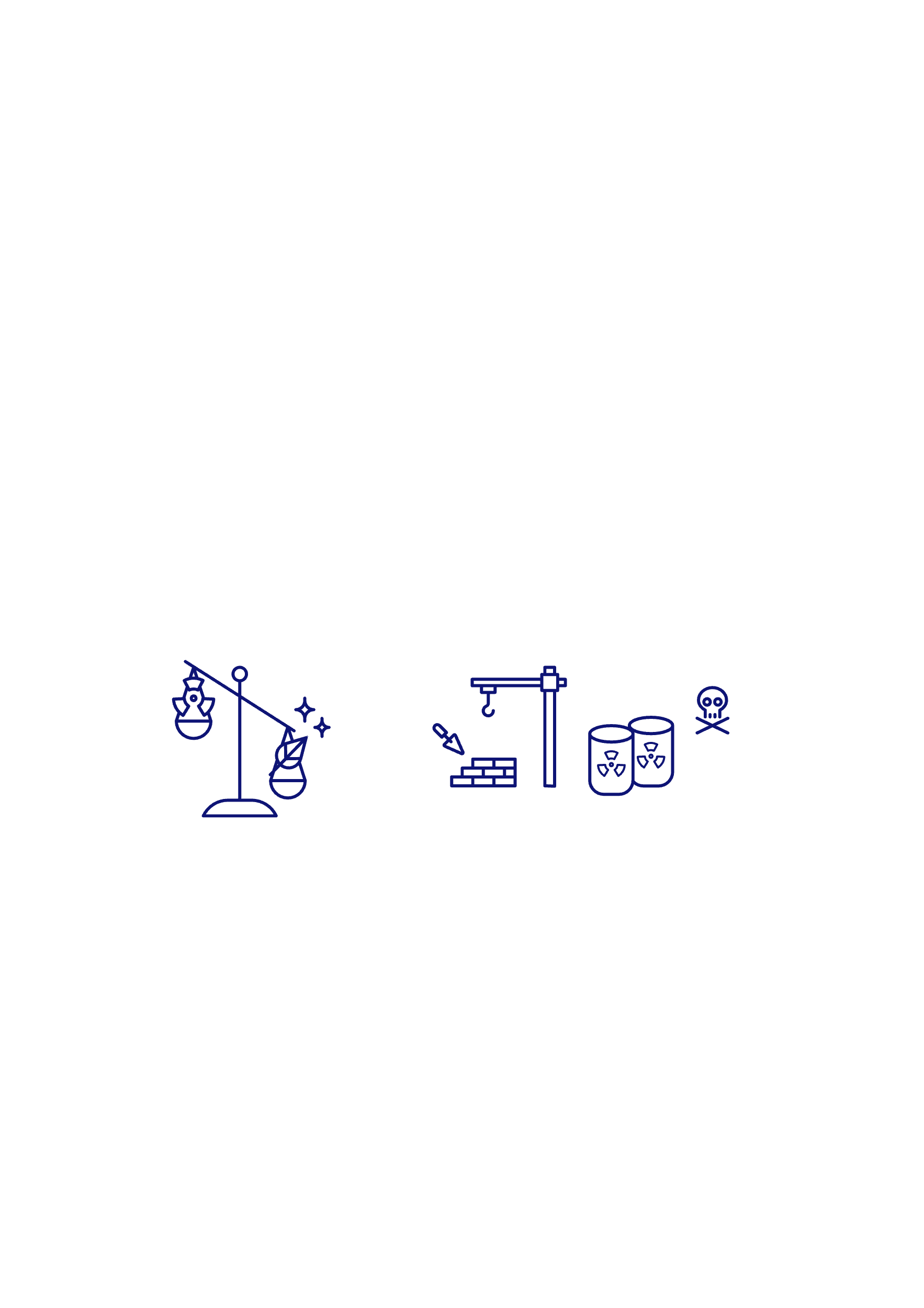 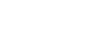 17
Reduce the heat island effect in buildings
Maximum percentage of envelope surface area that retains heat
Sustainability protocol in 2025
Reduction of the heat island effect
20 %
40 %
40 %
40 %
65 %
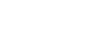 Projects
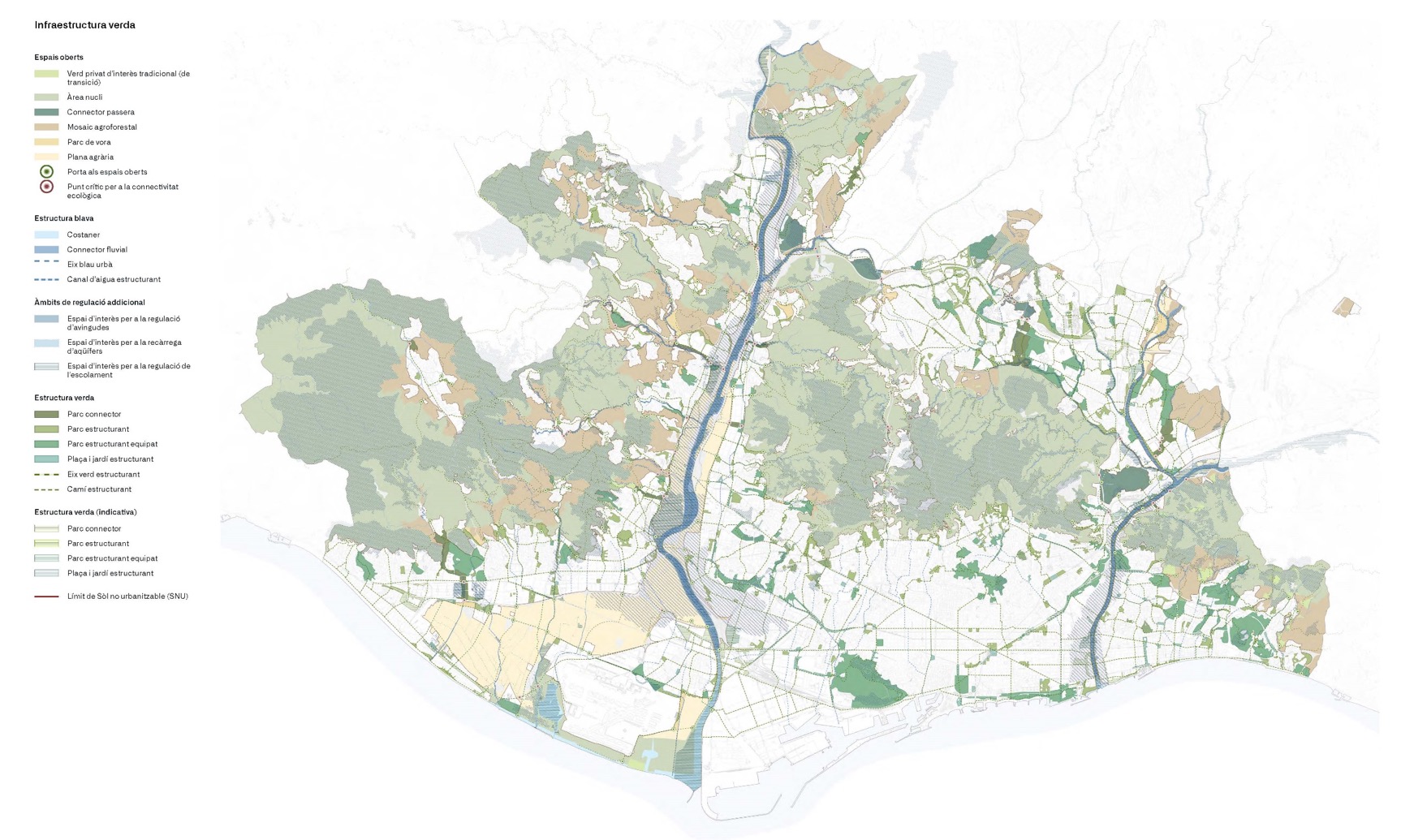 Green axis
The green comb
Cornellà Natura
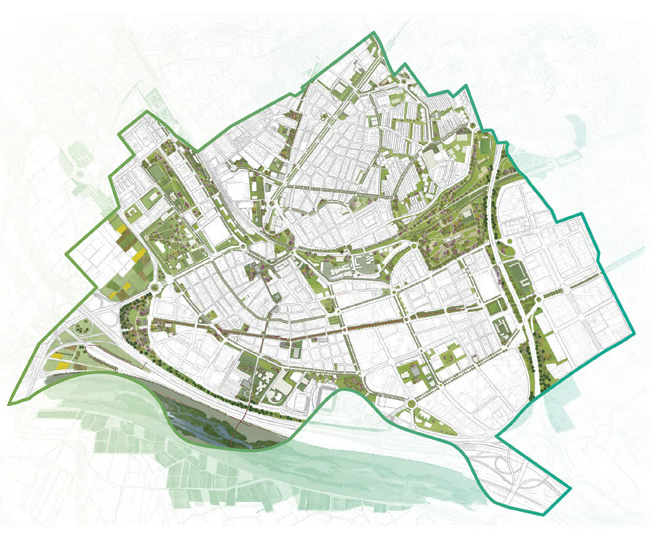 Cornellà Natura
Cornellà de Llobregat
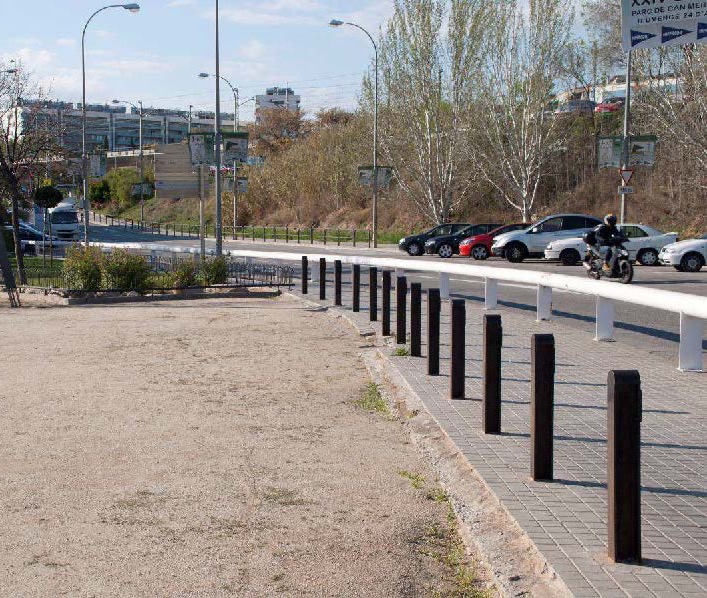 Alps Avenue and Rosa Sensat Park
Cornellà de Llobregat
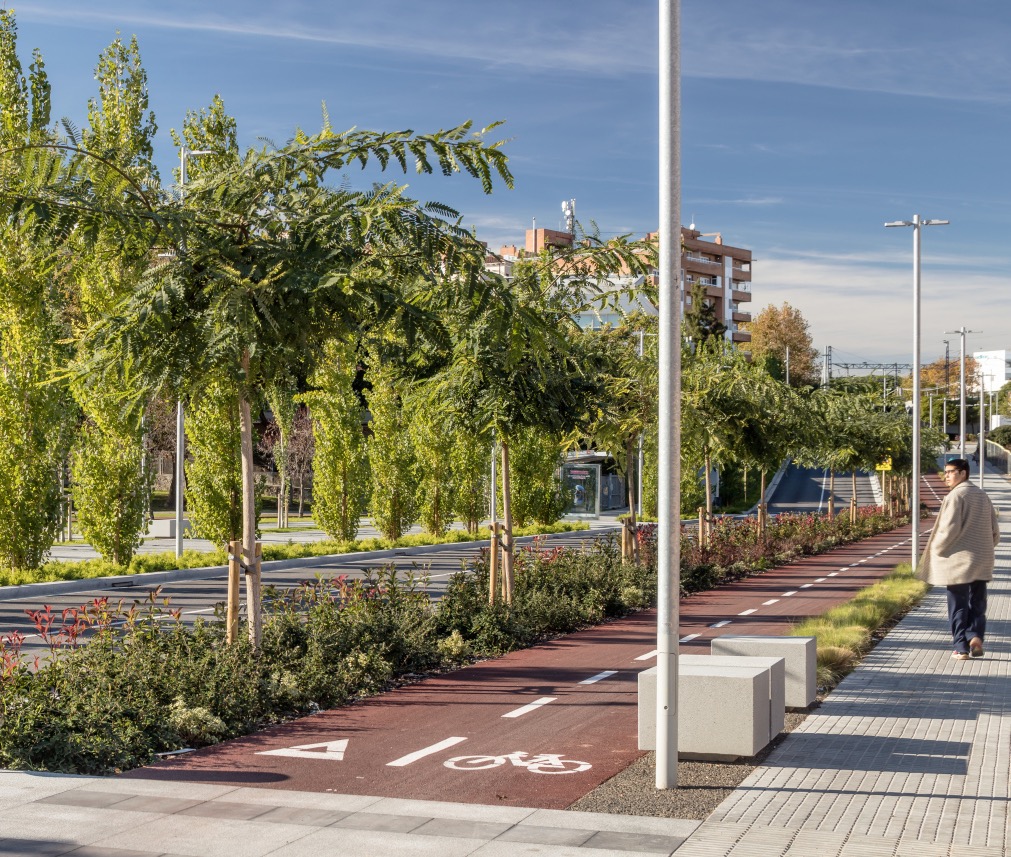 Alps Avenue and Rosa Sensat Park
Cornellà de Llobregat
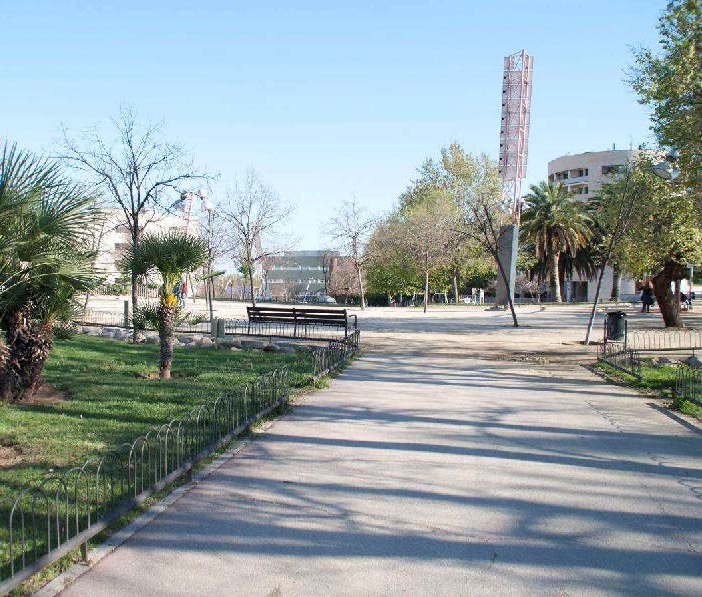 Alps Avenue and Rosa Sensat Park
Cornellà de Llobregat
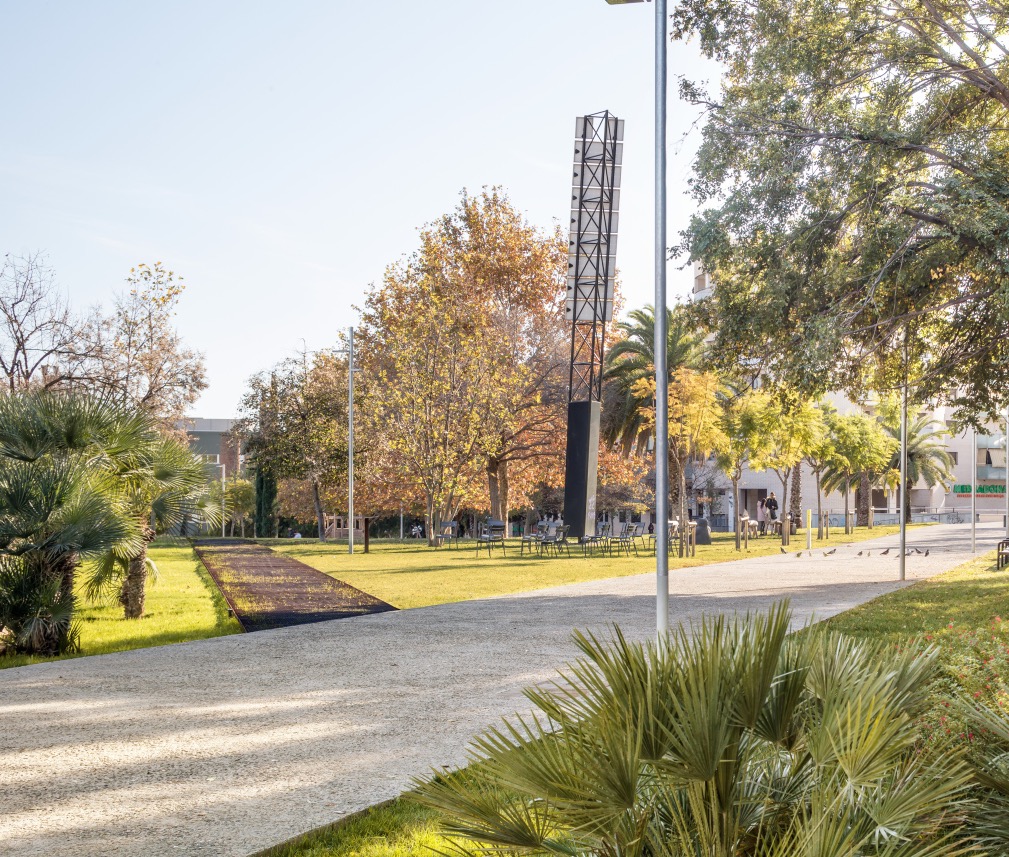 Alps Avenue and Rosa Sensat Park
Cornellà de Llobregat
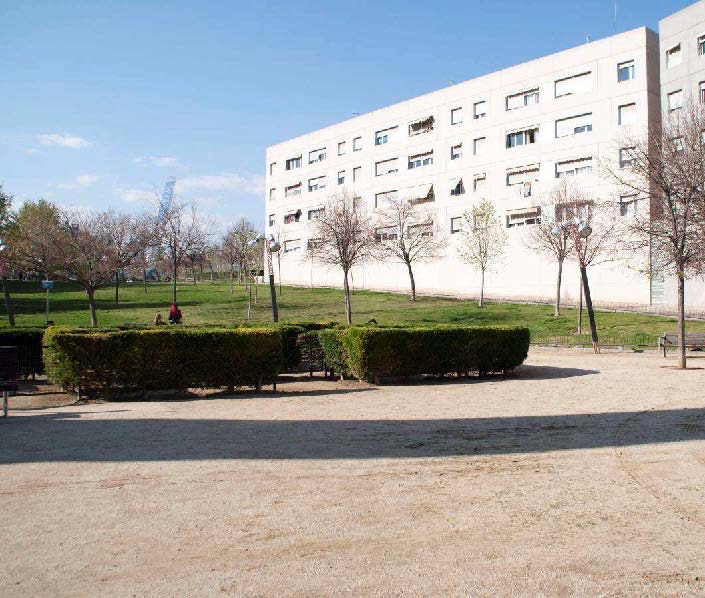 Alps Avenue and Rosa Sensat Park
Cornellà de Llobregat
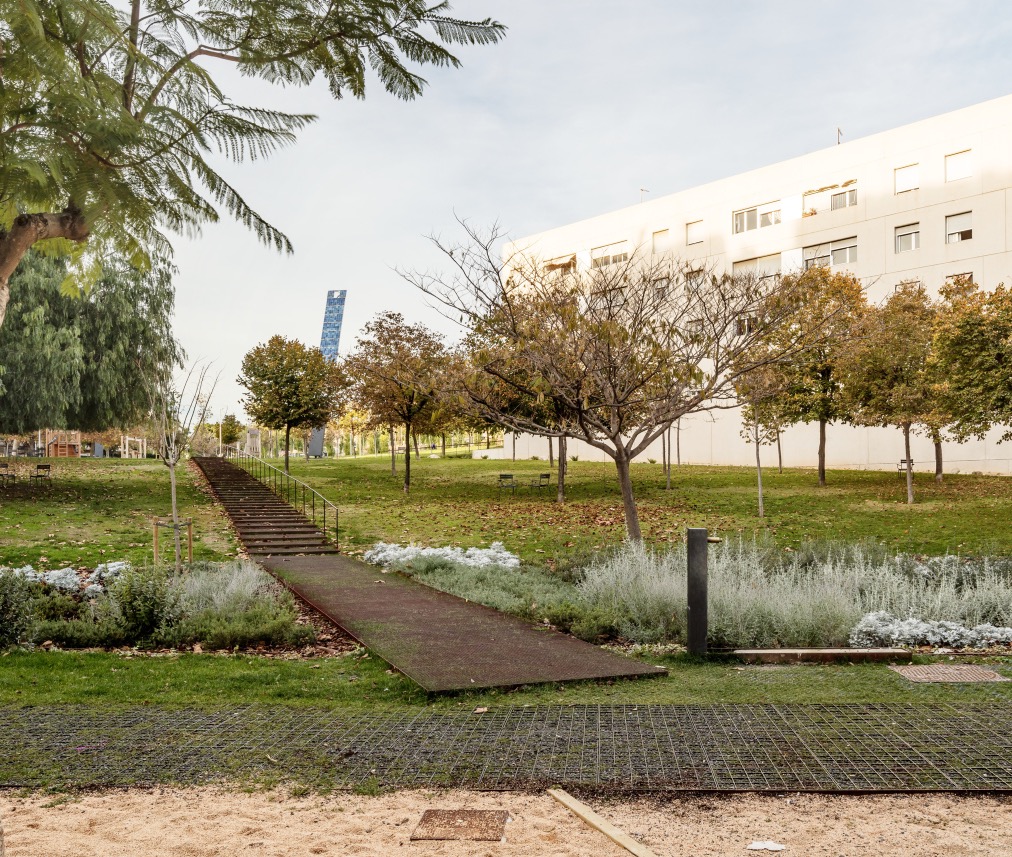 Alps Avenue and Rosa Sensat Park
Cornellà de Llobregat
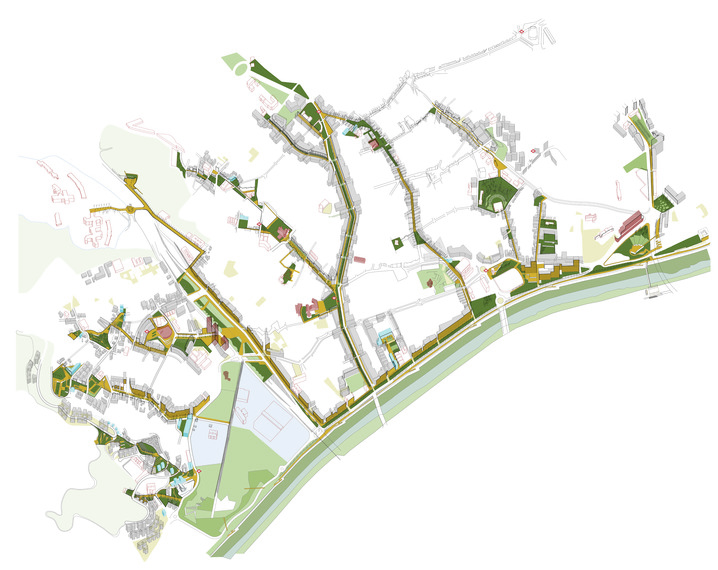 The green comb
Santa Coloma de Gramenet
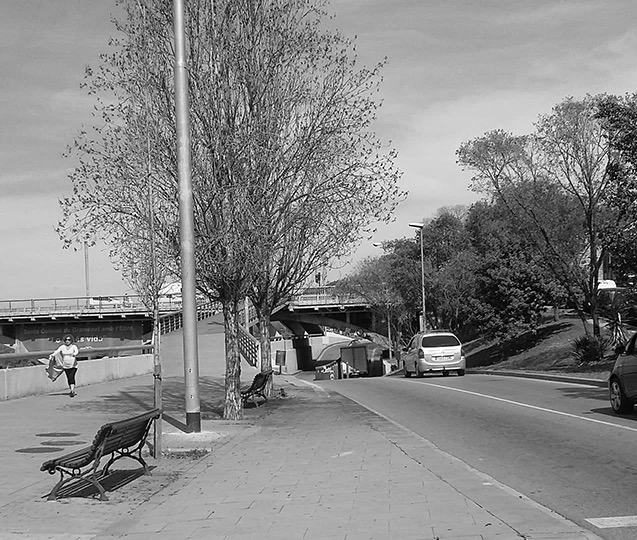 Salzereda Promenade
Santa Coloma de Gramenet
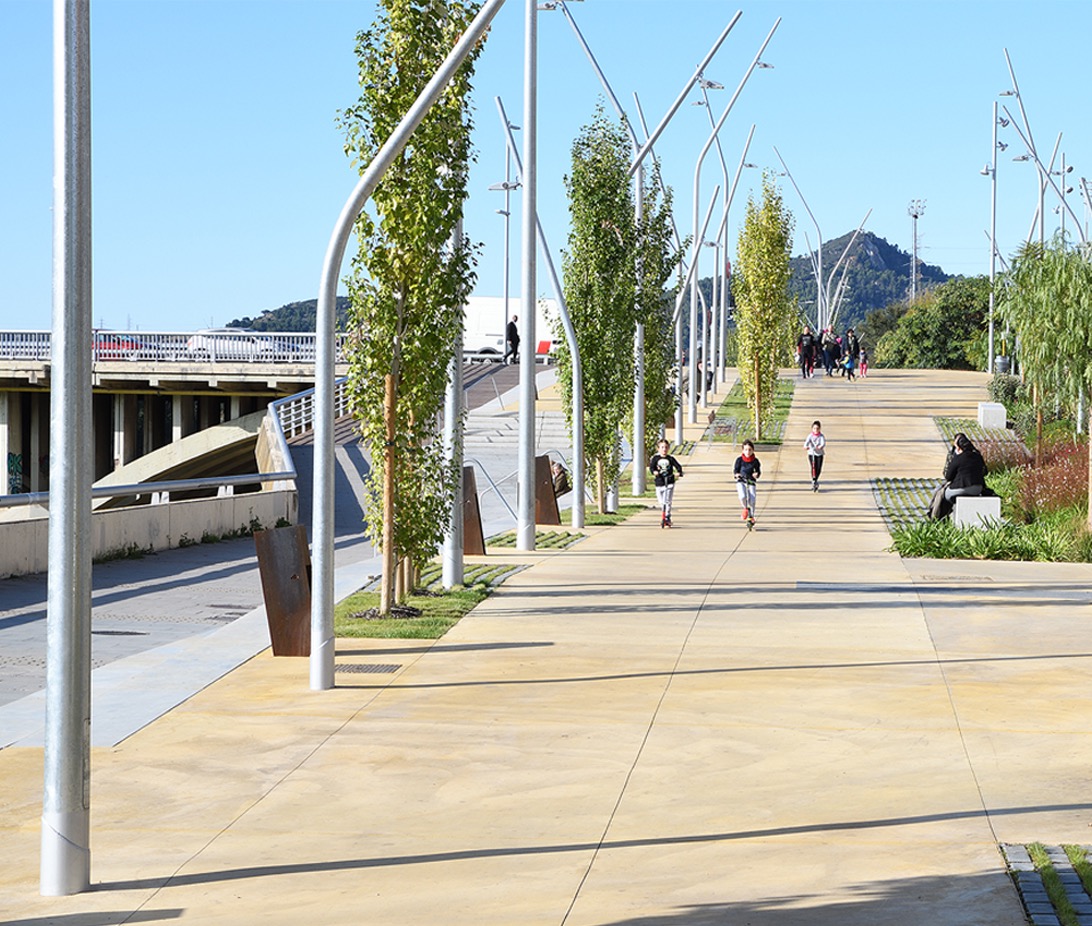 Salzereda Promenade
Santa Coloma de Gramenet
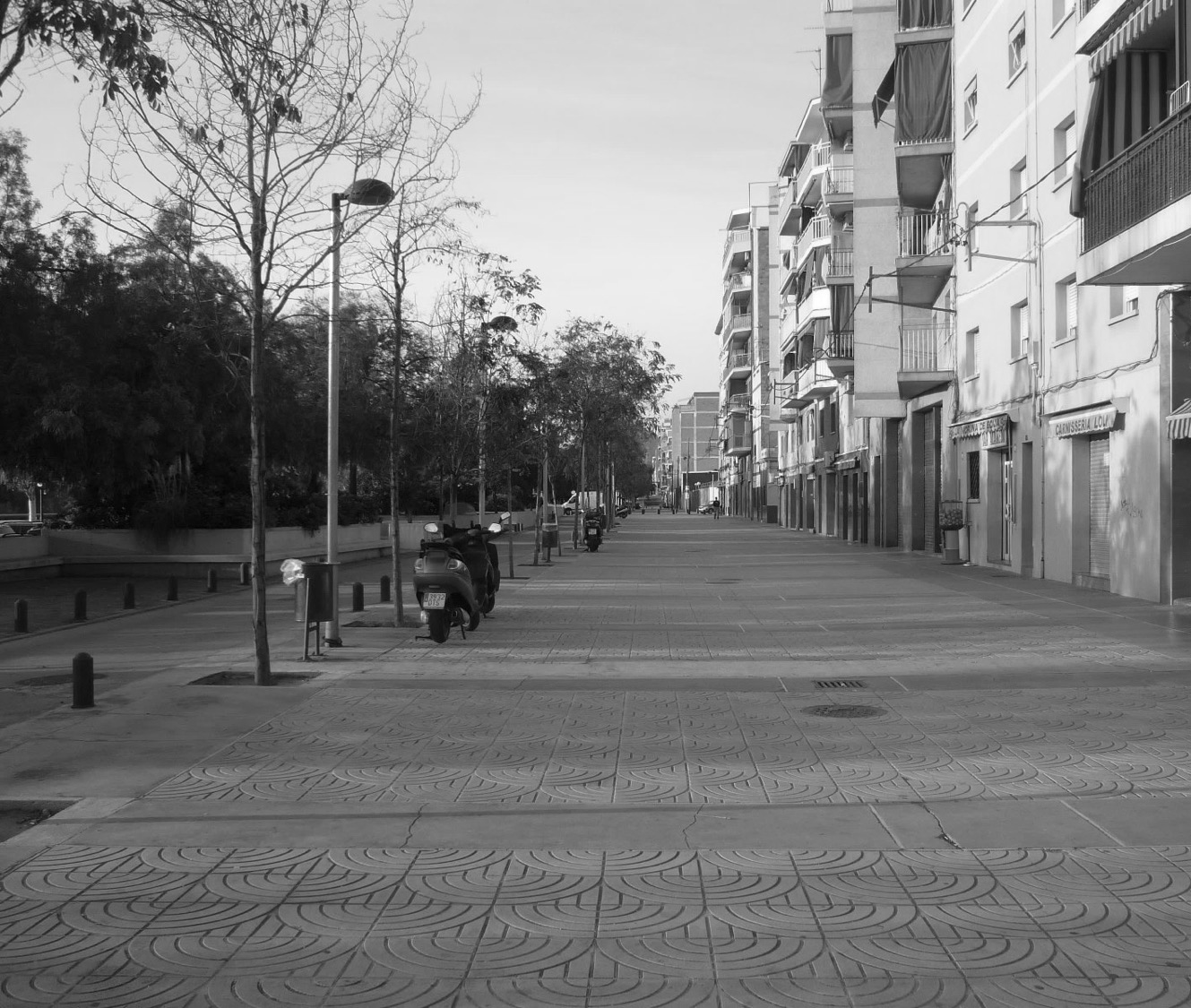 Salzereda Promenade
Santa Coloma de Gramenet
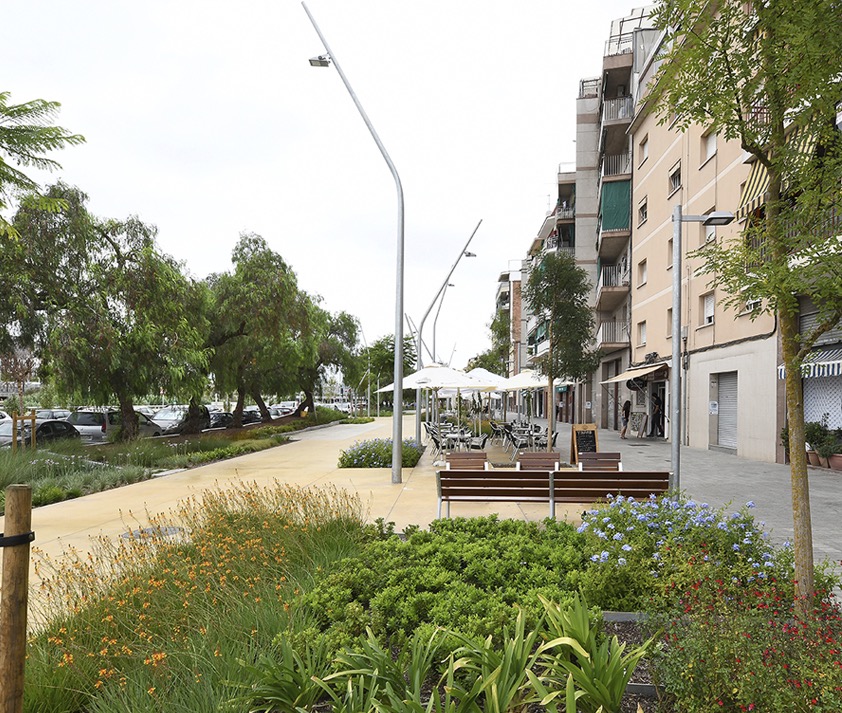 Salzereda Promenade
Santa Coloma de Gramenet
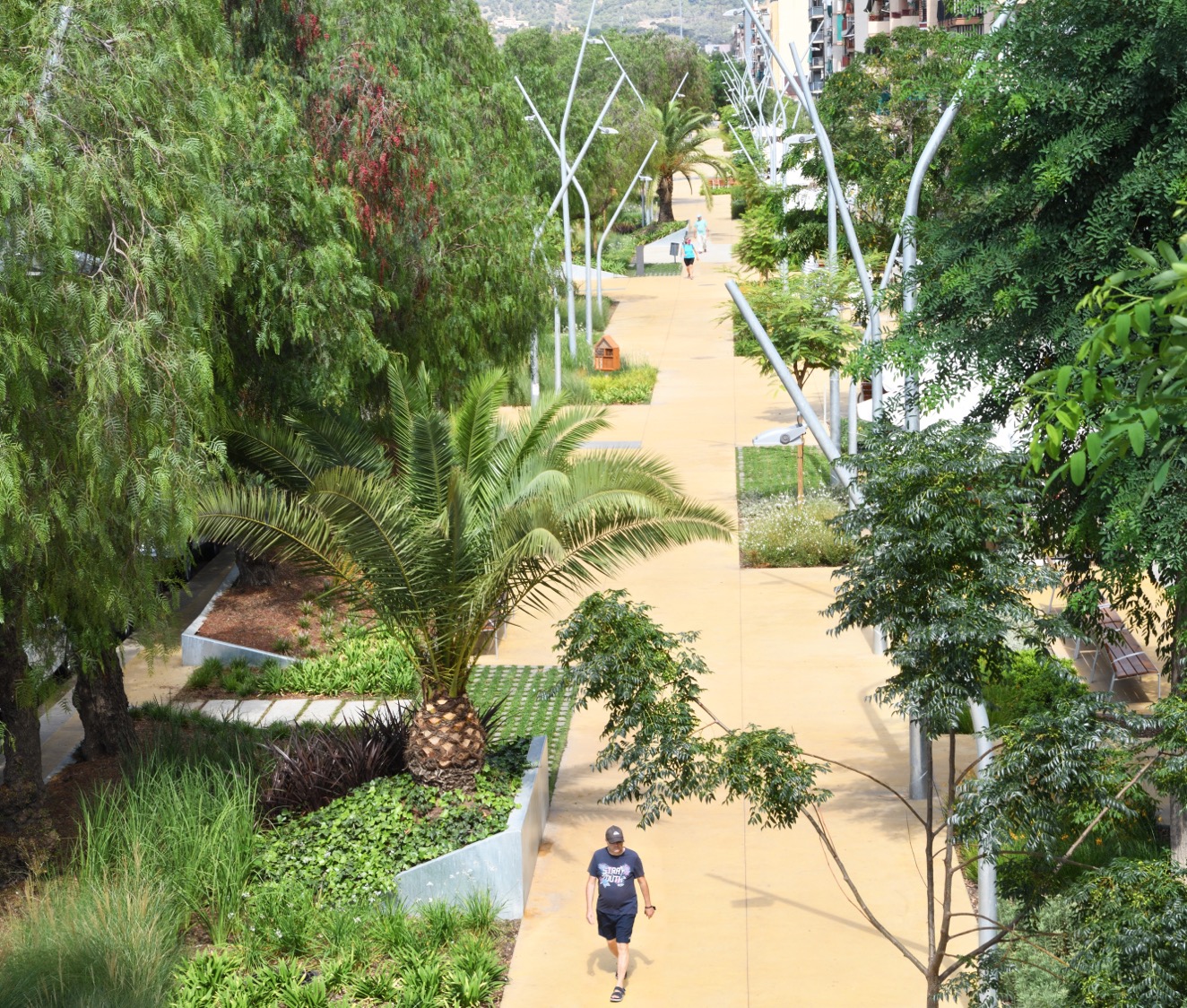 Salzereda Promenade
Santa Coloma de Gramenet
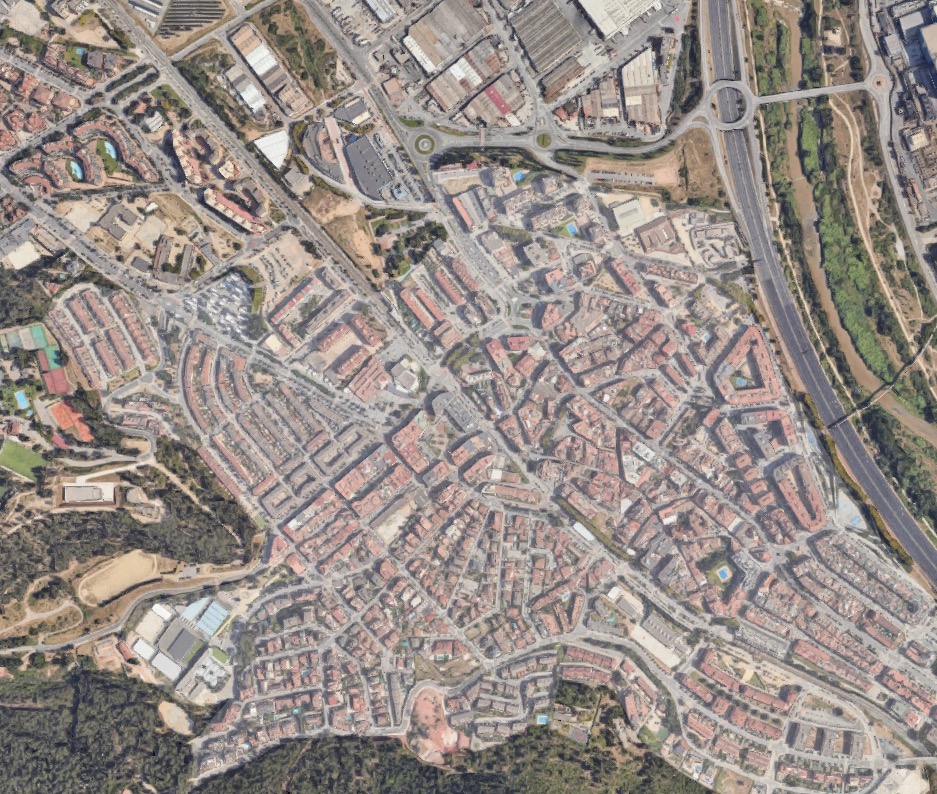 Green axis
Santa Andreu de la Barca
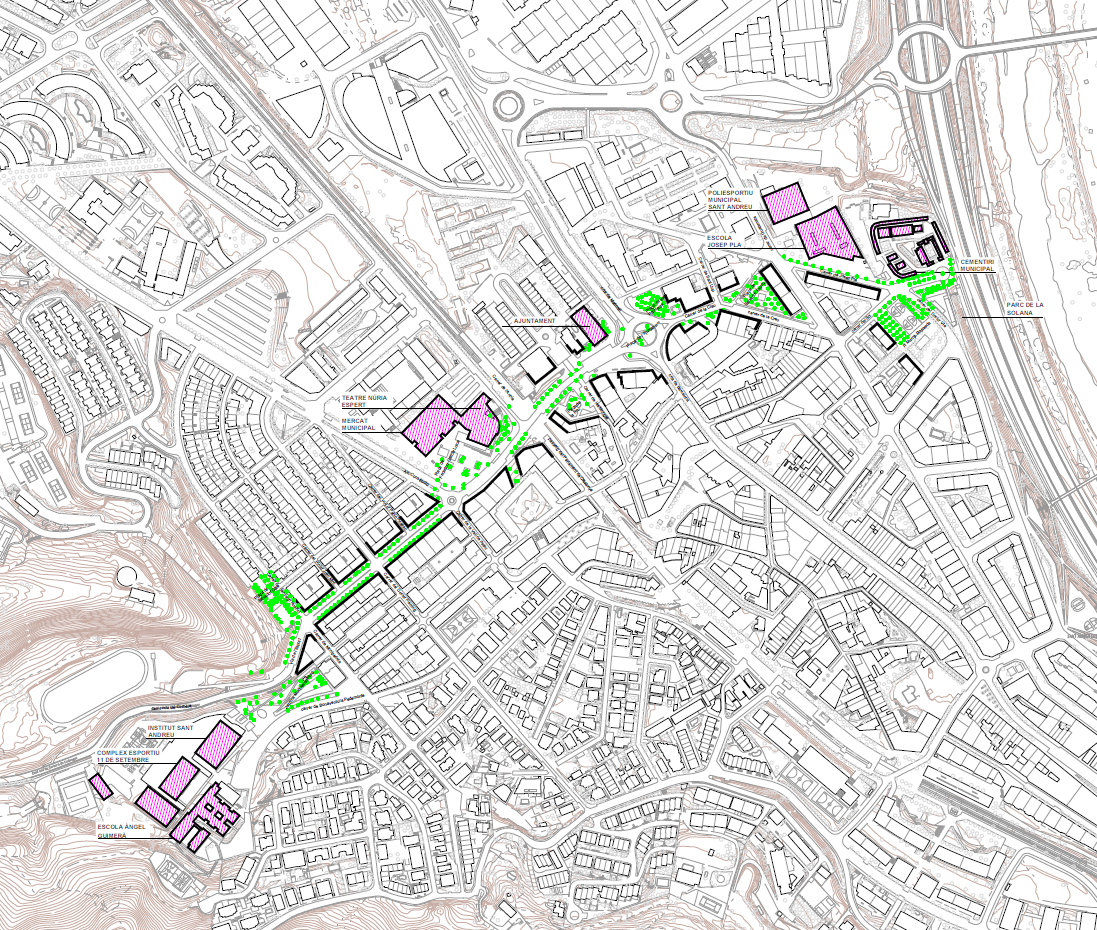 Green axis
Santa Andreu de la Barca
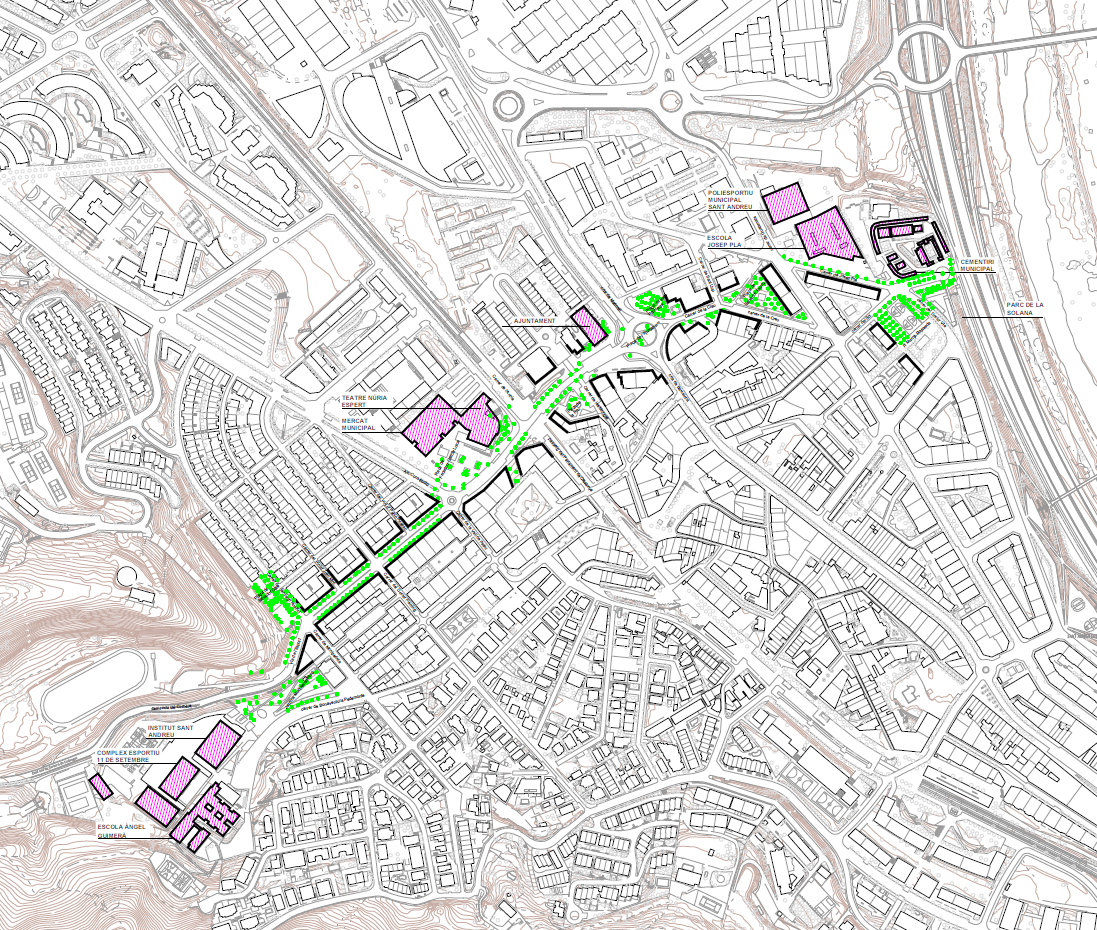 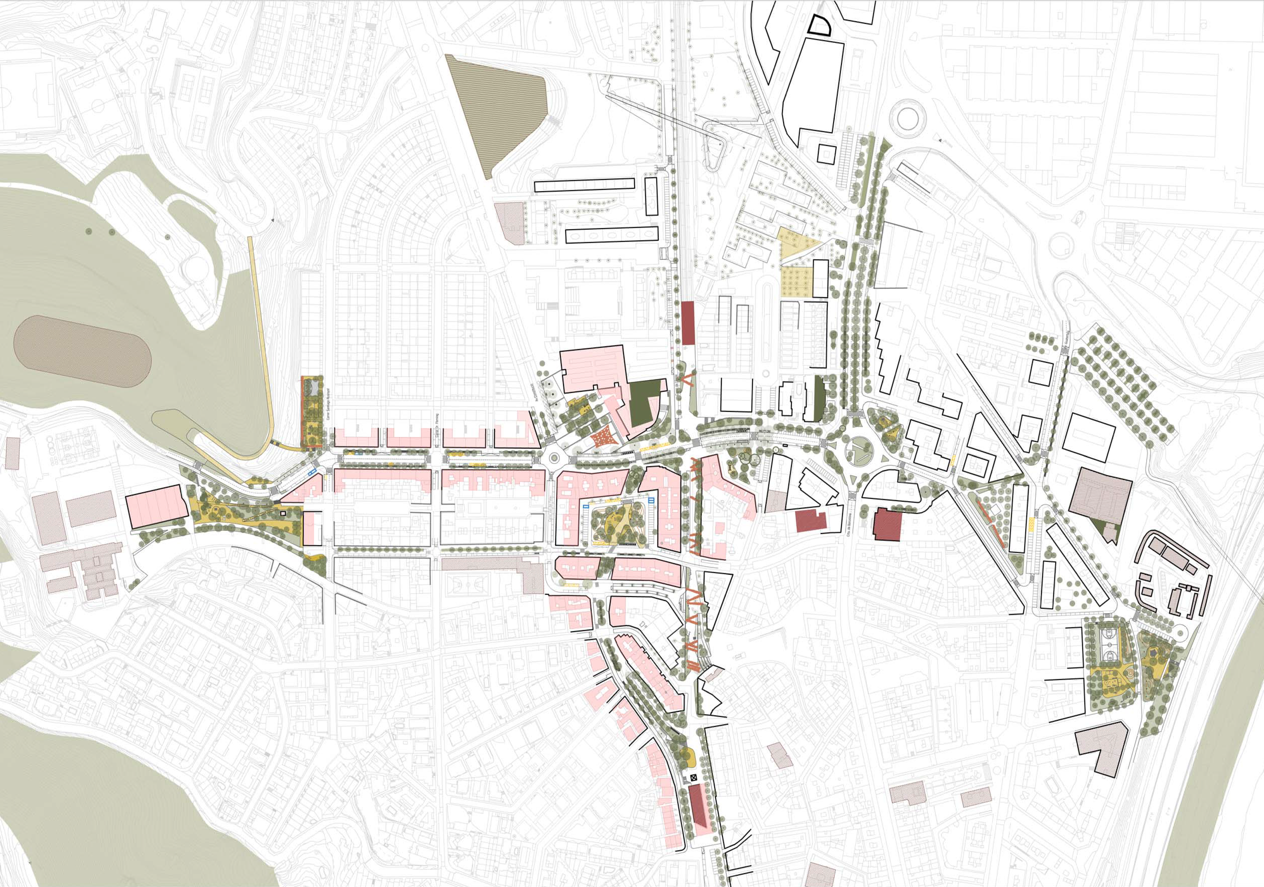 Green axis
Santa Andreu de la Barca
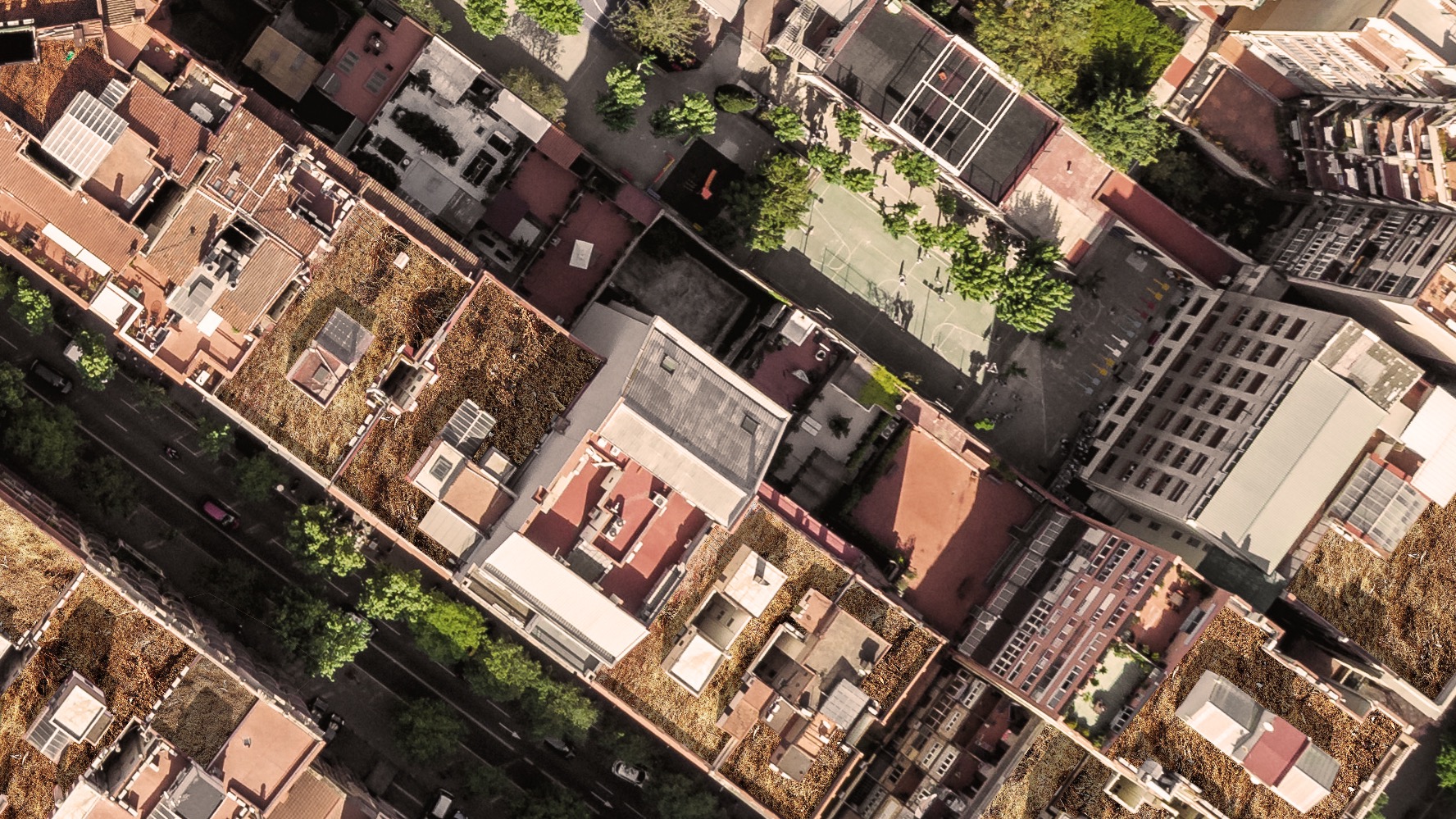 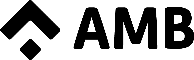 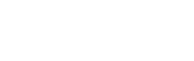 TOP
SEC
EUI – Innovative Actions
TOP SEC
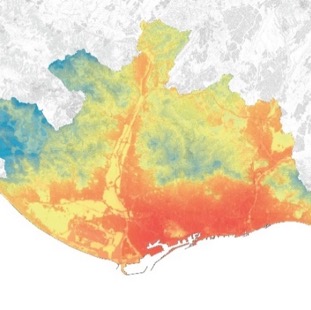 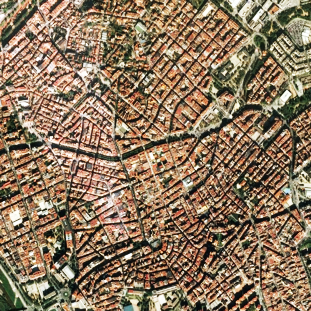 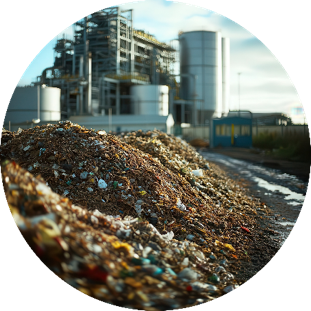 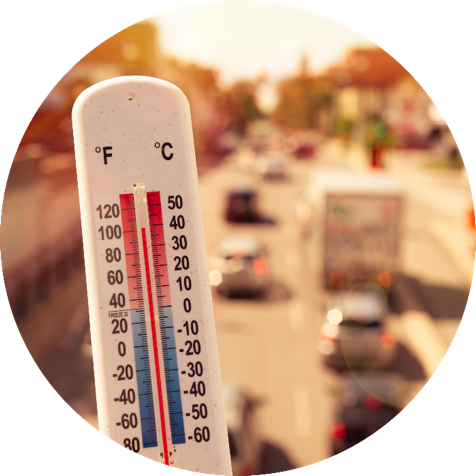 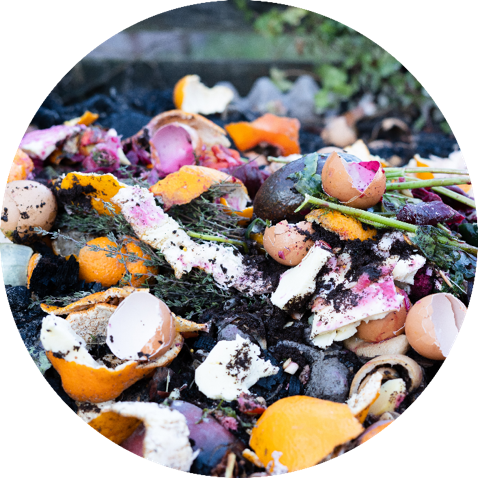 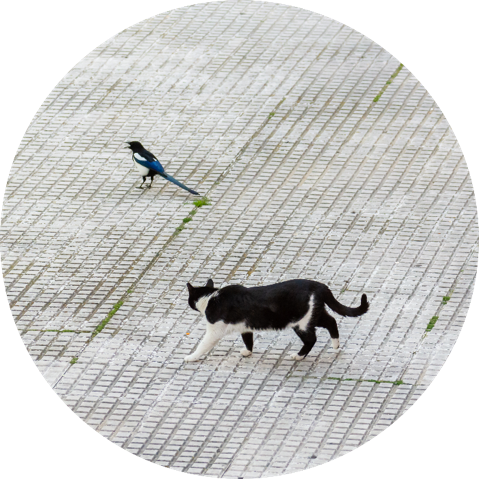 Increase in organic waste
Loss of biodiversity
within urban areas
Heat waves and
recurring drought periods
Challenges
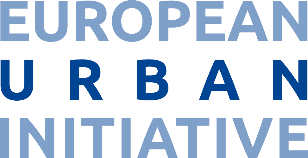 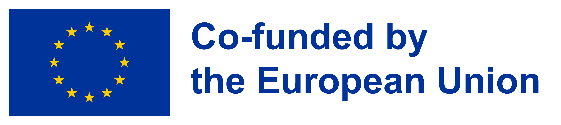 [Speaker Notes: 55% menos de precipitación en 2023 (Institut Metropoli)
1.5 millones de toneladas de residuos sólidos municipals al año
33% de los residuos sólidos son bioresiduos
24% de pérdida de biodiversidad en los últimos 20 años (Dato de la Generalitat)

TOP SEC aborda algunos de los desafíos urbanos más urgentes de nuestro tiempo: el cambio climático y la gestión de residuos. En la metrópolis de Barcelona, y en muchas ciudades del sur de Europa, nos enfrentamos a veranos más calurosos, sequías más prolongadas y una creciente acumulación de residuos orgánicos. Junto a estos problemas, la biodiversidad urbana está disminuyendo y, a veces, encontrar un equilibrio entre los habitantes humanos y la fauna urbana resulta un desafío.]
EUI – Innovative Actions
TOP SEC
Roof with maximum benefits and minimal investment
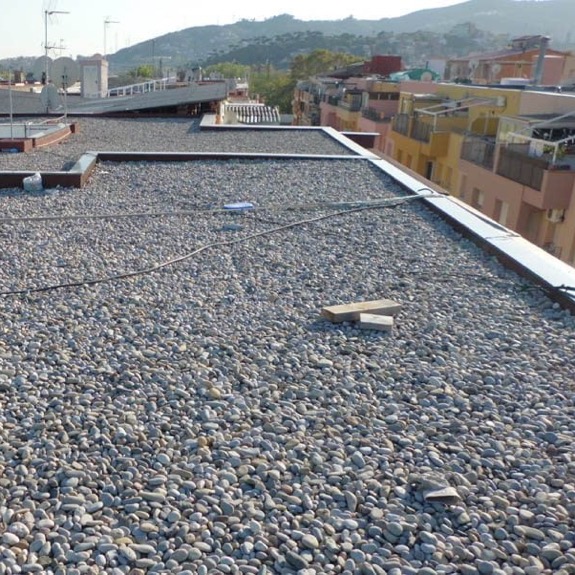 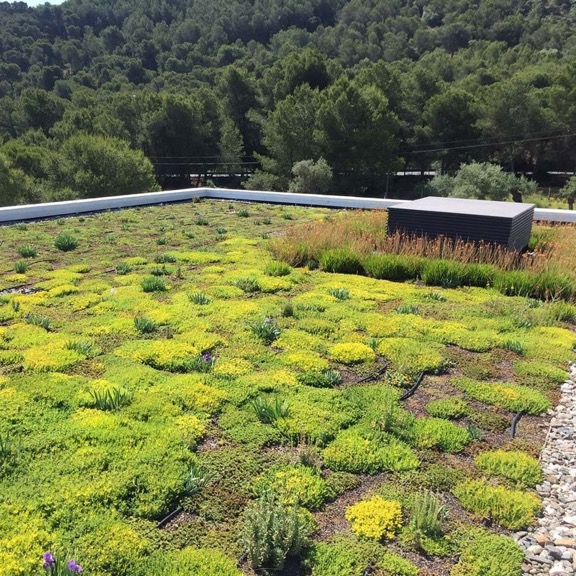 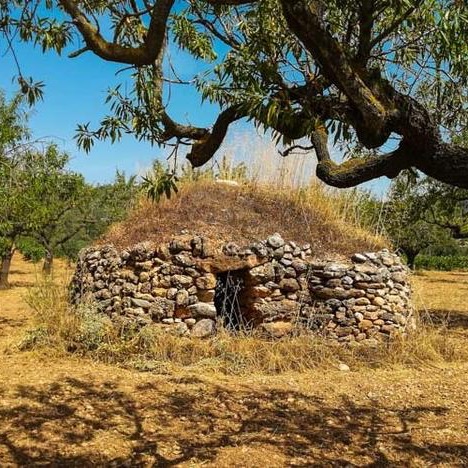 ↓ COST
↑ BIODIVERSITY
↑ COST
↑ BIODIVERSITY
↓ COST
↓ BIODIVERSITY
TOP SEC
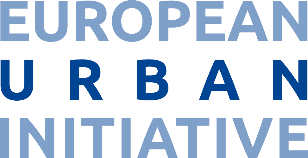 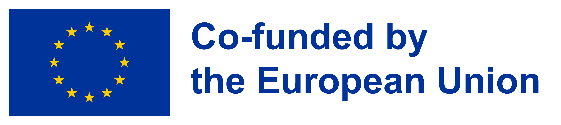 [Speaker Notes: TOP SEC is an innovation project that aims to address urban challenges related to climate change and waste generation, proposing the installation of self-sustaining green roofs that do not require irrigation.
Additionally, the project will investigate techniques for water retention and the selection of suitable plants, using an innovative substrate made with biochar produced from local organic waste.]
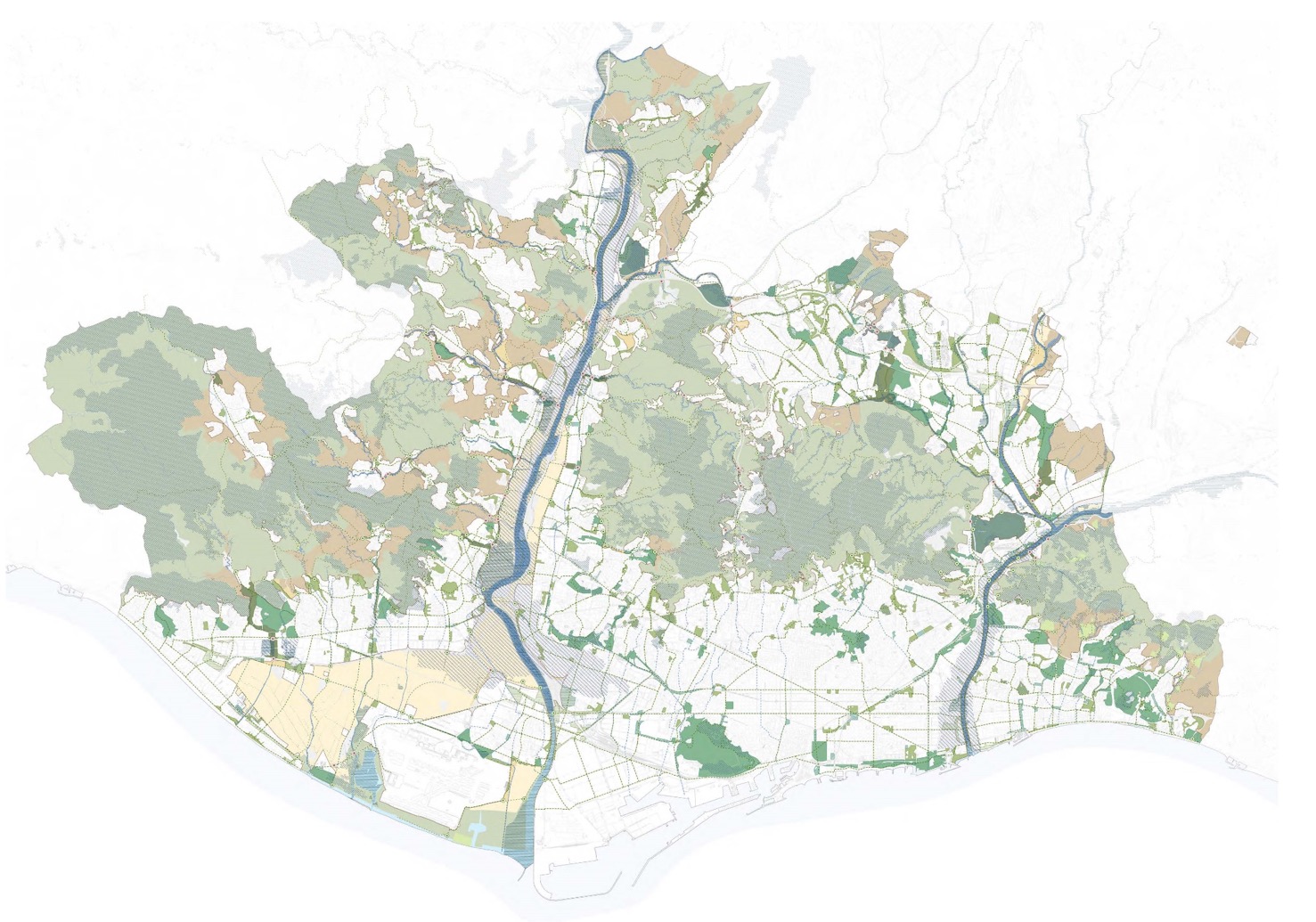 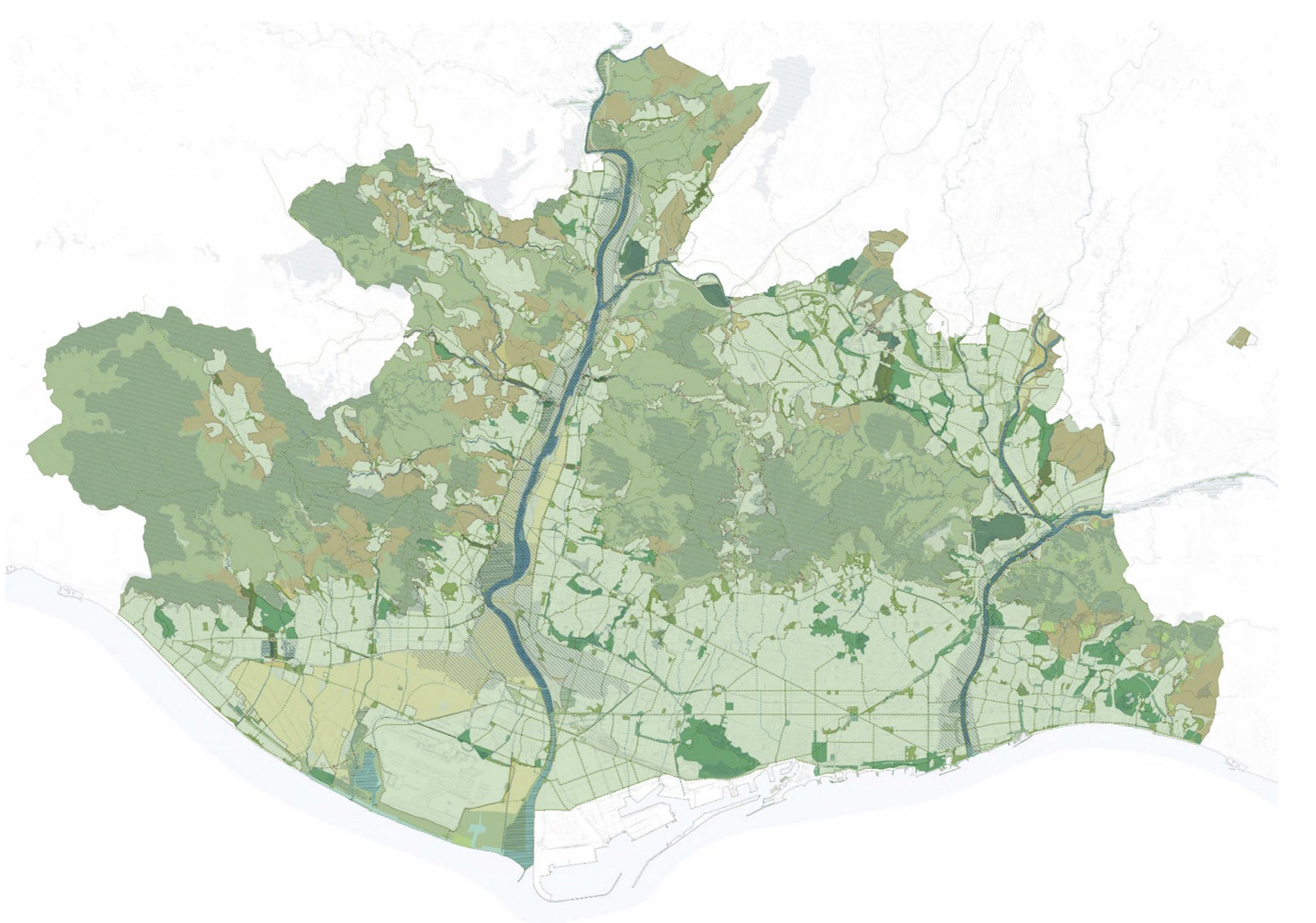 Download the protocol
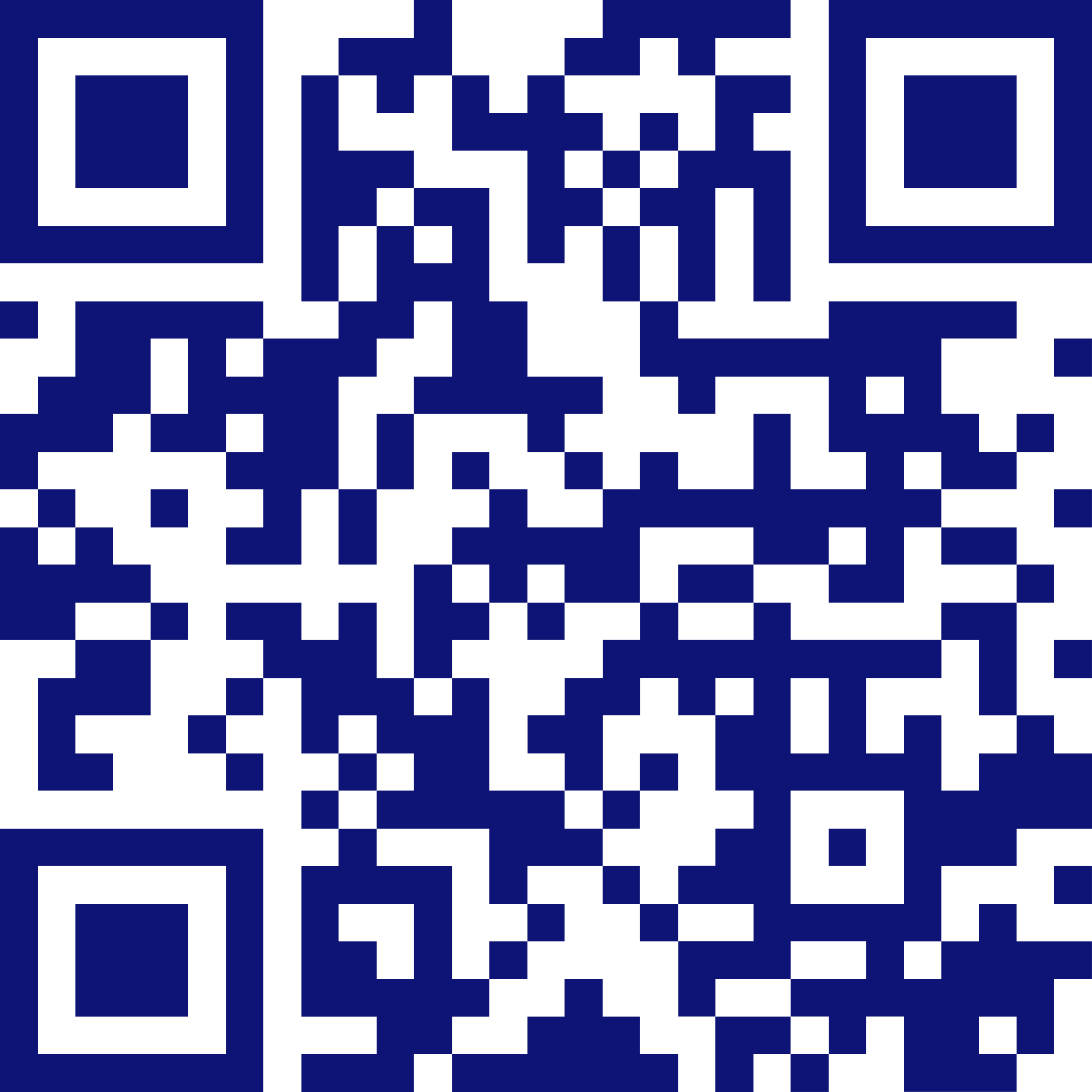 Thank you!Albert Gassull
More information
espaipublic@amb.cat
www.amb.cat
amb_metropolis
espaipublicAMB
espai públic AMB
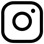 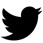 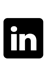 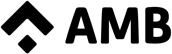 Q&A
[Speaker Notes: Before we jump into this, we’re going to explore some of the main findings of a survey some of you responded to on how to monitor nature plans. I’ll hand over now to Leon Kapetas who will share these key findings and take us through the presetnations today.]
Nature Restoration Law webinar series: what’s next?
Webinar #5: Restoring nature on citizen owned land and business collaboration
Wednesday 28 May at 10.00-12.00 CEST

➡️ Gijs Norden, Greening without Borders, city of Rotterdam

Save-the-date
Webinar #6 (final): collaboration for National Restoration Plans
Thursday 12 June at 10.00-11.45 CEST

➡️ Kristian Kvist, Expert, Forest Ecosystem Restoration, European Environment Agency
➡️ Axelle Griffon, Senior Policy Advisor Environment and Mobility, Council of European Municipalities and Regions
➡️ Laura Maki, Senior Advisor, Finish Association of Municipalities 
➡️ Virve Hokkanen, Senior Specialist in the Ministry for Environment
Registration: here
https://www.urbanagenda.urban-initiative.eu/news-events